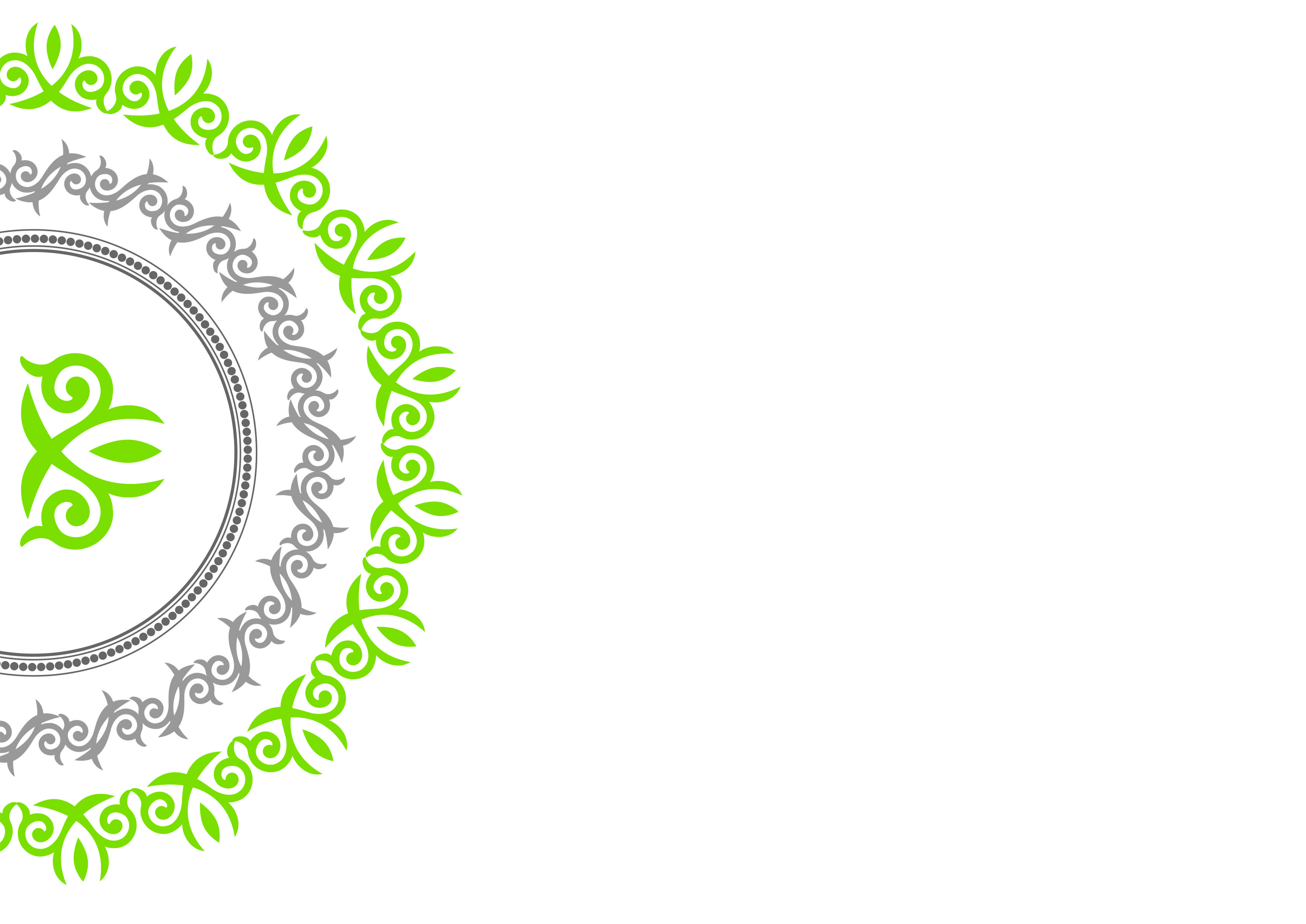 Нахимов негізгі мектебініңфизика пәнінің мұғаліміНарбутина Айдананыңәдістемелік жобасы (өз тәжірибемнен)
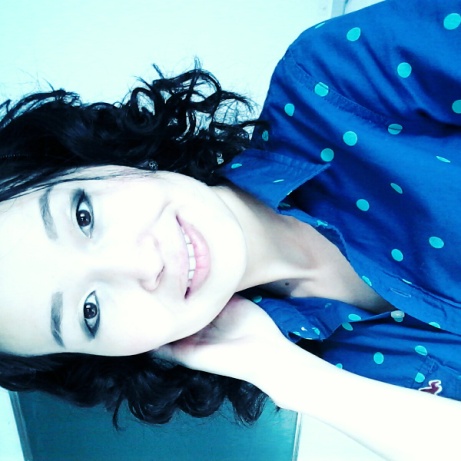 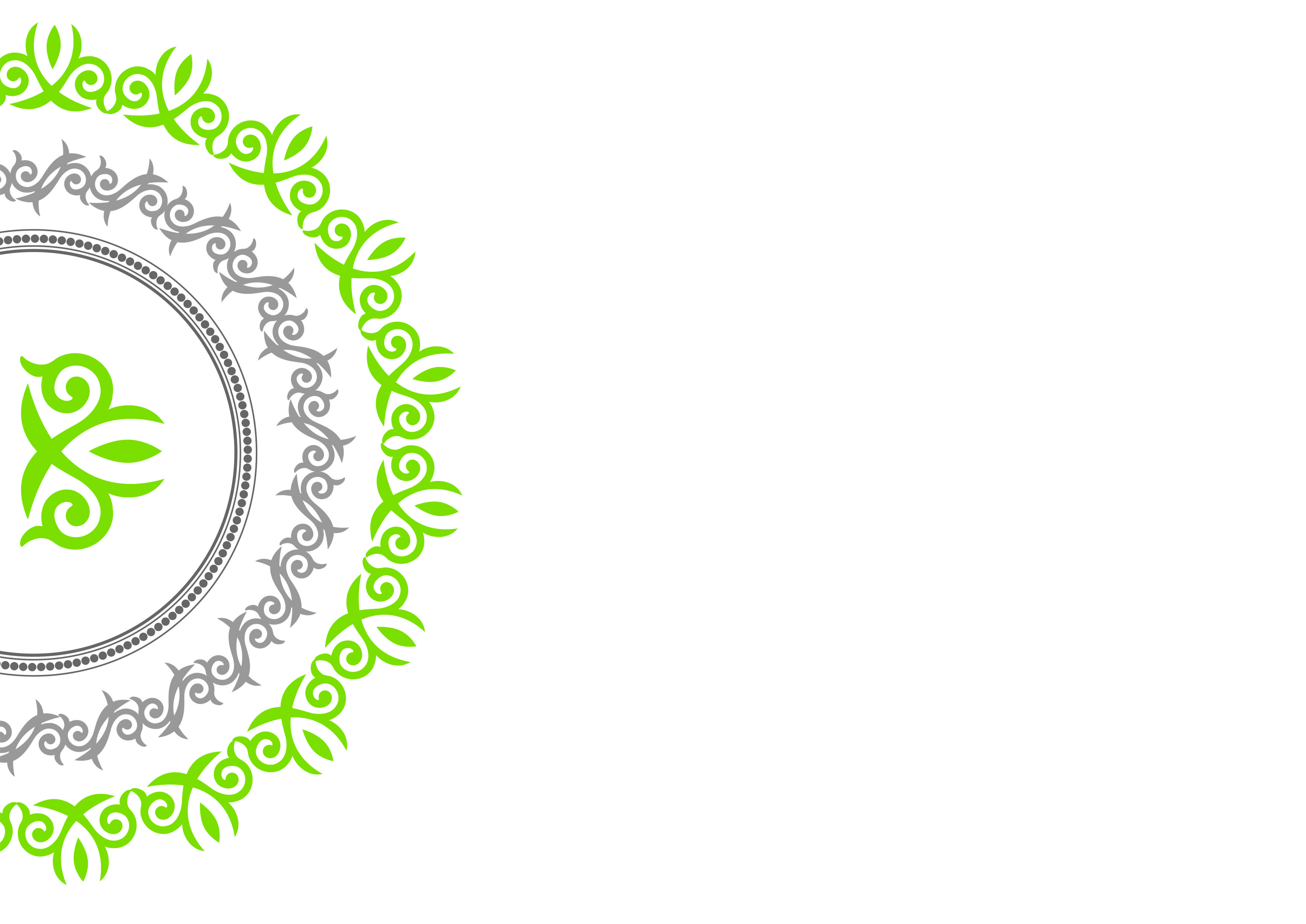 ОҚЫТУДЫҢ ТҰТАС ОРТАСЫ
АКАДЕМИЯЛЫҚ ПӘНДЕР
ҚАЗАҚСТАНДЫҚ ПАТРИОТИЗМ  ЖӘНЕ АЗАМАТТЫҚ ЖАУАПКЕРШІЛІК
САБАҚТАН ТЫС ІС-ӘРЕКЕТ
ҚАЗАҚСТАННЫҢ ТӘУЕЛСІЗДІГІ ЖӘНЕ АСТАНА
ЗЕРТТЕУШІЛІК ІС-ӘРЕКЕТТЕРІ
ҚОСЫМША БІЛІМ
ҚҰРМЕТ
ӨМІР БОЙЫ ОҚУ
ҚОҒАМЫМЫЗДАҒЫ ҰЛТТЫҚ БІРЛІК, БЕЙБІТШІЛІК ЖӘНЕ КЕЛІСІМ
ҰЛТТЫҚ ҚАУІПСІЗДІК ПЕН ЕЛІМІЗДІҢ БҮКІЛӘЛЕМДІҢ, ӨҢІРЛІК МӘСЕЛЕЛЕРДІ ШЕШУГЕ ЖАҺАНДЫҚ ТҰРҒЫДА ҚАТЫСУ
Мәңгілік ел
ЗАЙЫРЛЫ ҚОҒАМ МЕН ЖОҒАРЫ РУХАНИЯТ
ТАРИХТЫҢ МӘДЕНИТ ПЕН ҚОҒАМНЫҢ БІРТҰТАСТЫҒЫ
ҚОҒАМҒА ҚЫЗМЕТ ЕТУ
СЕРІКТЕСТІК
ӘЛЕУМЕТТІК ЖОБАЛАР МЕН ТӘЖІРИБЕЛЕР
АШЫҚТЫЛЫҚ
ИНДУСТРИЯЛАНДЫРУ МЕН ИННОВАЦИЯЛАРҒА НЕГІЗДЕЛГЕН ЭКОНОМИКАЛЫҚ ӨСУ
ЖАЛПЫҒА БІРДЕЙ ЕҢБЕК ҚОҒАМЫ
ШЫҒАРМАШЫЛЫҚ 
СПОРТ
ДЕНСАУЛЫҚ ҚАУІПСІЗДІК
ЕҢБЕК ЖӘНЕ ШЫҒАРМАШЫЛЫҚ
2
МЕКТЕПТЕН ТЫС ЖӘНЕ ЭЛЕКТИВТІ КУРСТАР
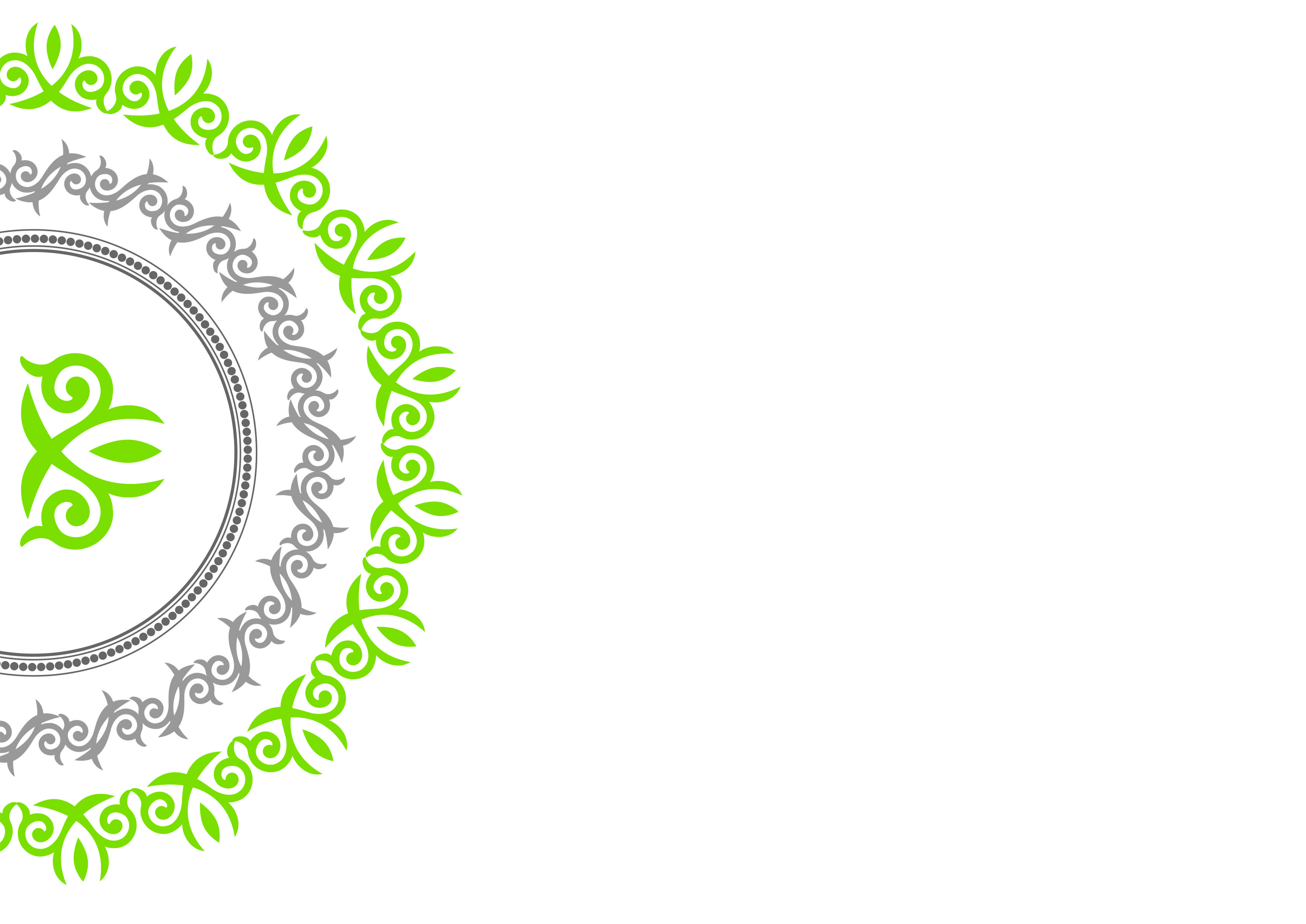 Педагогикалық қызметінің мақсаты:
Сыни және шығармашыл ойлау арқылы шешім қабылдай алатын көшбасшылардың жаңа ұрпағын тәрбиелеу
Педагогикалық мақсатқа негізделген алға қойған міндеттерім:
Оқушылардың кітапқа деген сүйіспеншілігін арттыру және дамыту;
Ойлау және шығармашылық қабілеттерін, қиялын, есте сақтау қабілетін дамыту және пікірін қалыптастыру;
Ойын еркін жеткізуін мадақтау;
Бір-бірімен ынтымақтастықты дамытуға көмектесу;
Сауатты жазуға дағдыландыру.
Нахимов Нм
Физика кабинеті
Жұмыс 
орным
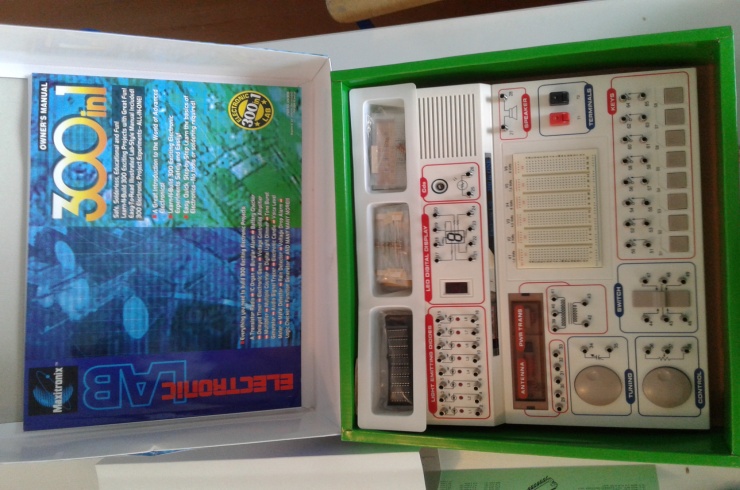 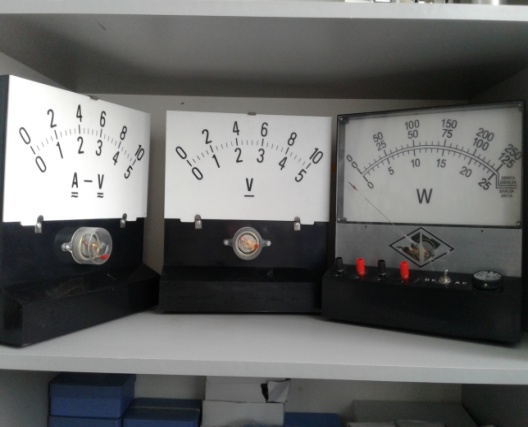 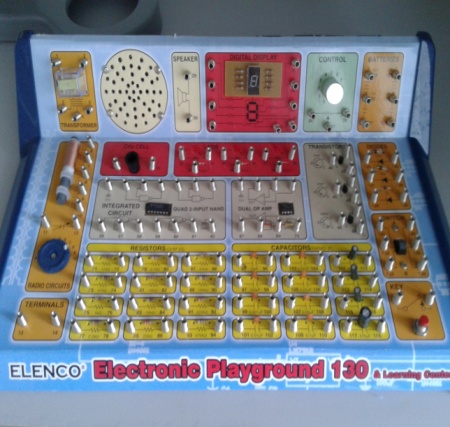 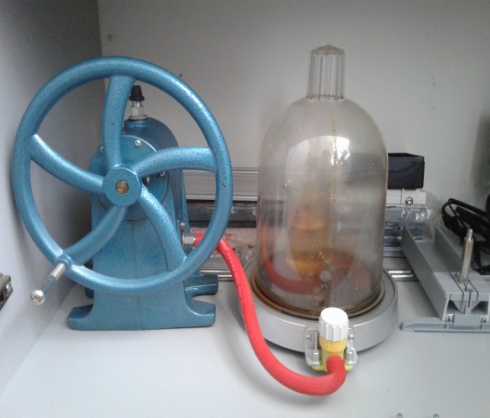 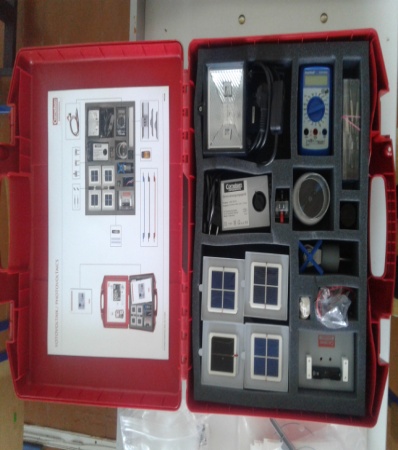 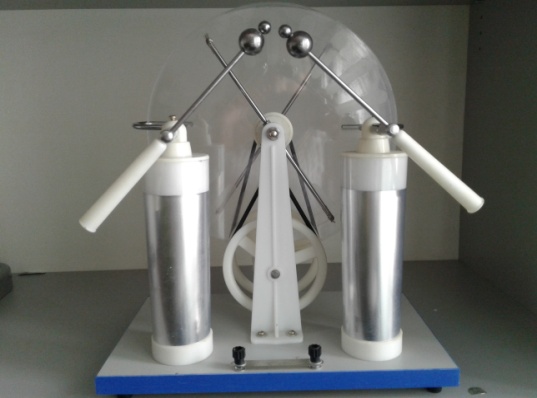 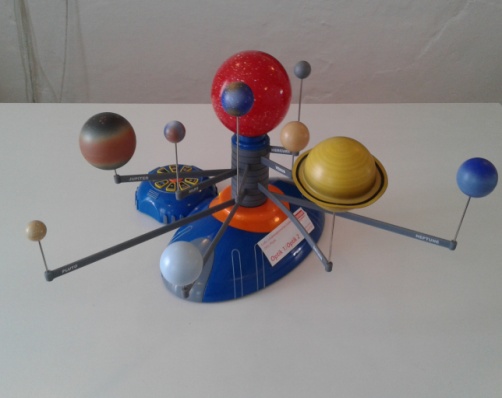 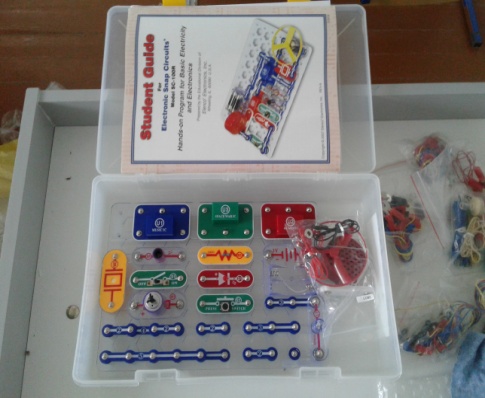 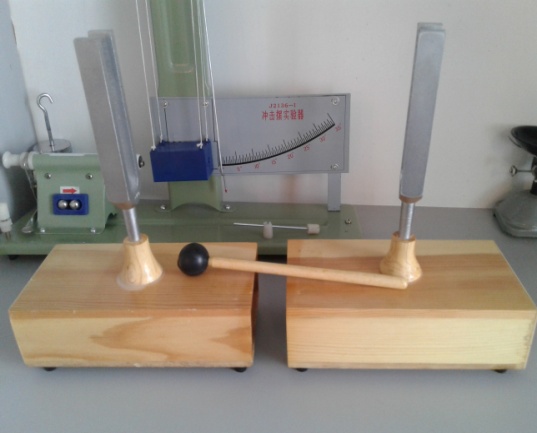 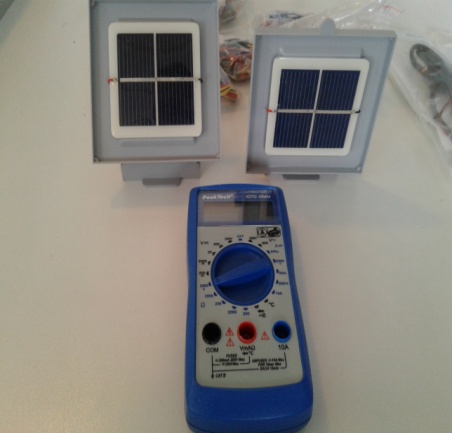 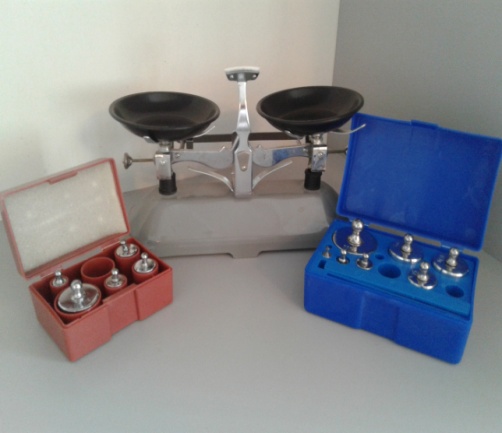 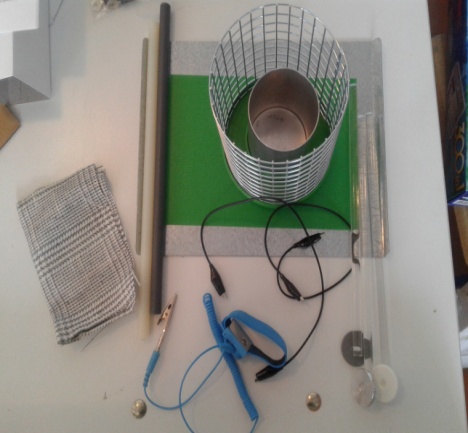 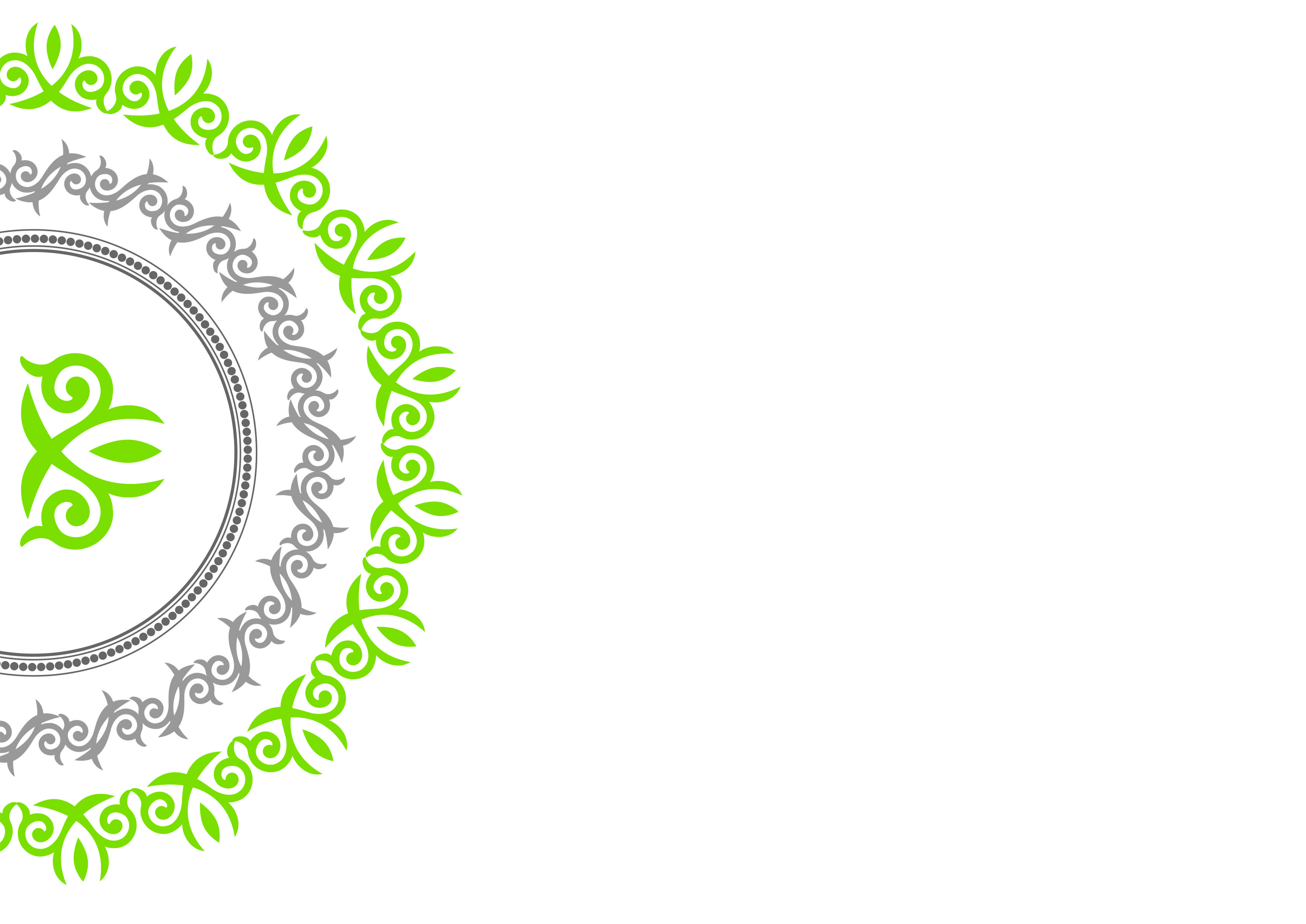 ОҚЫТУДА ҚОЛДАНАТЫН ӘДІС-ТӘСІЛДЕРІМ
Оқытудың интерактивті тәсілдері;
Сын тұрғысынан ойлау;
 дифференциалды оқыту әдісі;
Диалогты оқыту әдісі;
Оқытудың тәжірибелік стратегиялары.
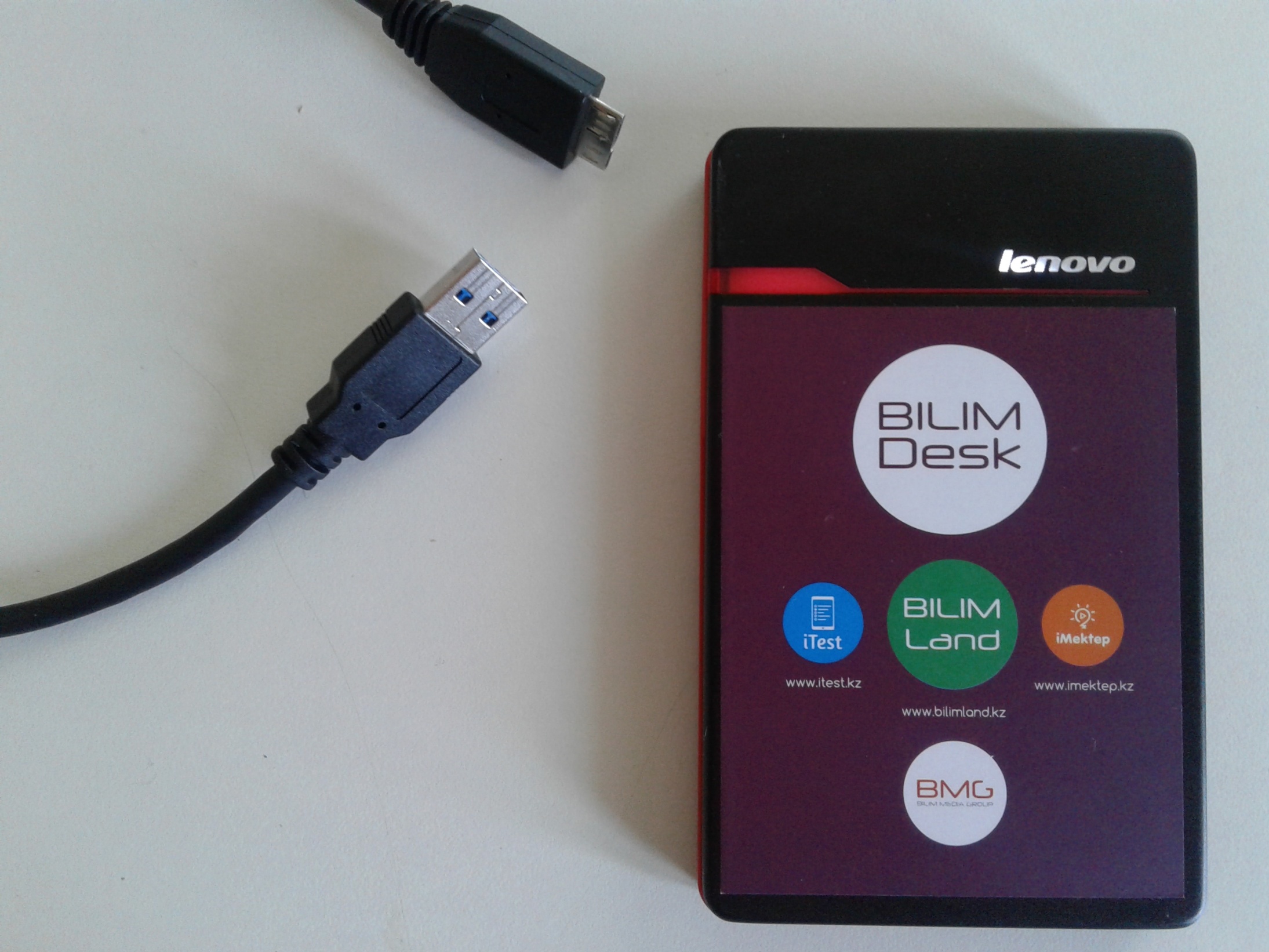 BilimLand білім беру ресурсы
Үш тілде білім беретін мектепалды және мектеп курсының барлық пәндерін қамтитын бір веб-сайтқа жинақталған білім қоры
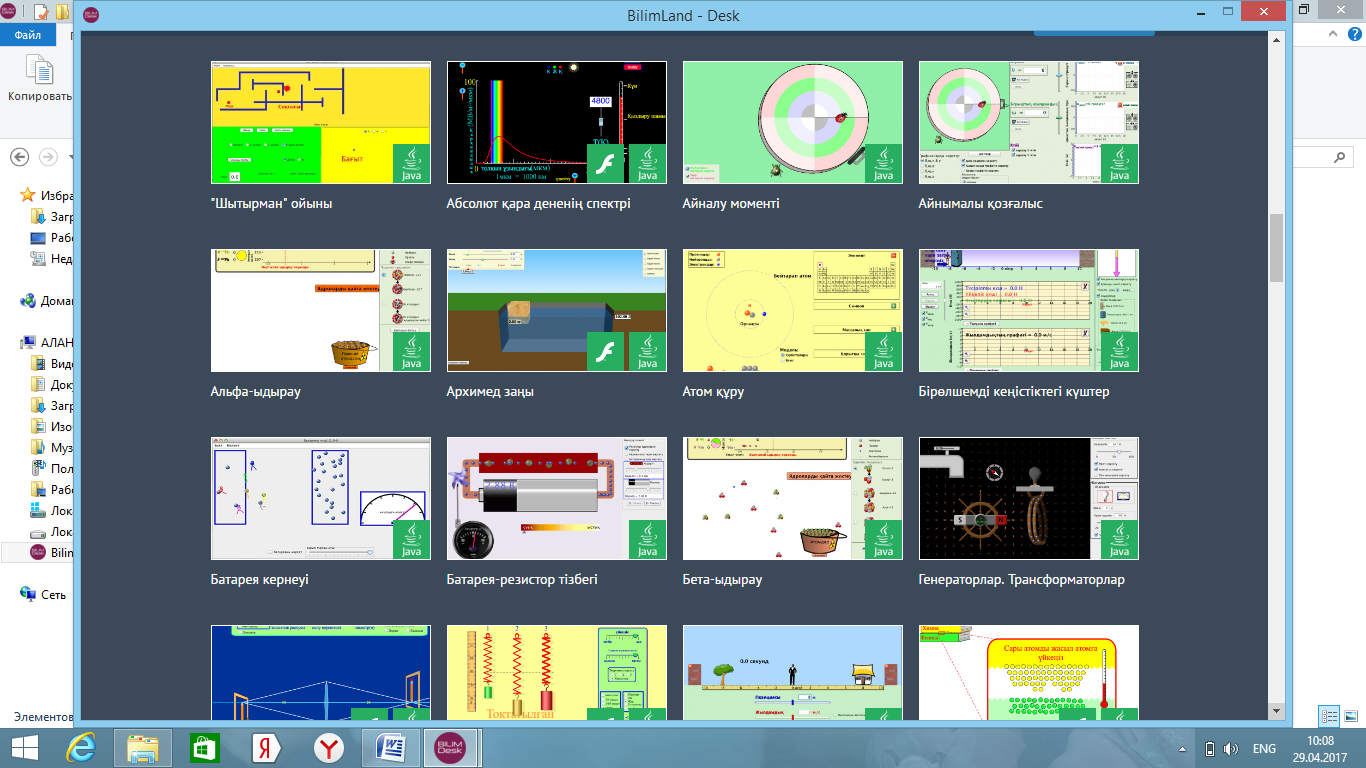 Мектептегі физика курсы бойынша барлық заңдылықтарға арналған видеофрагменттер
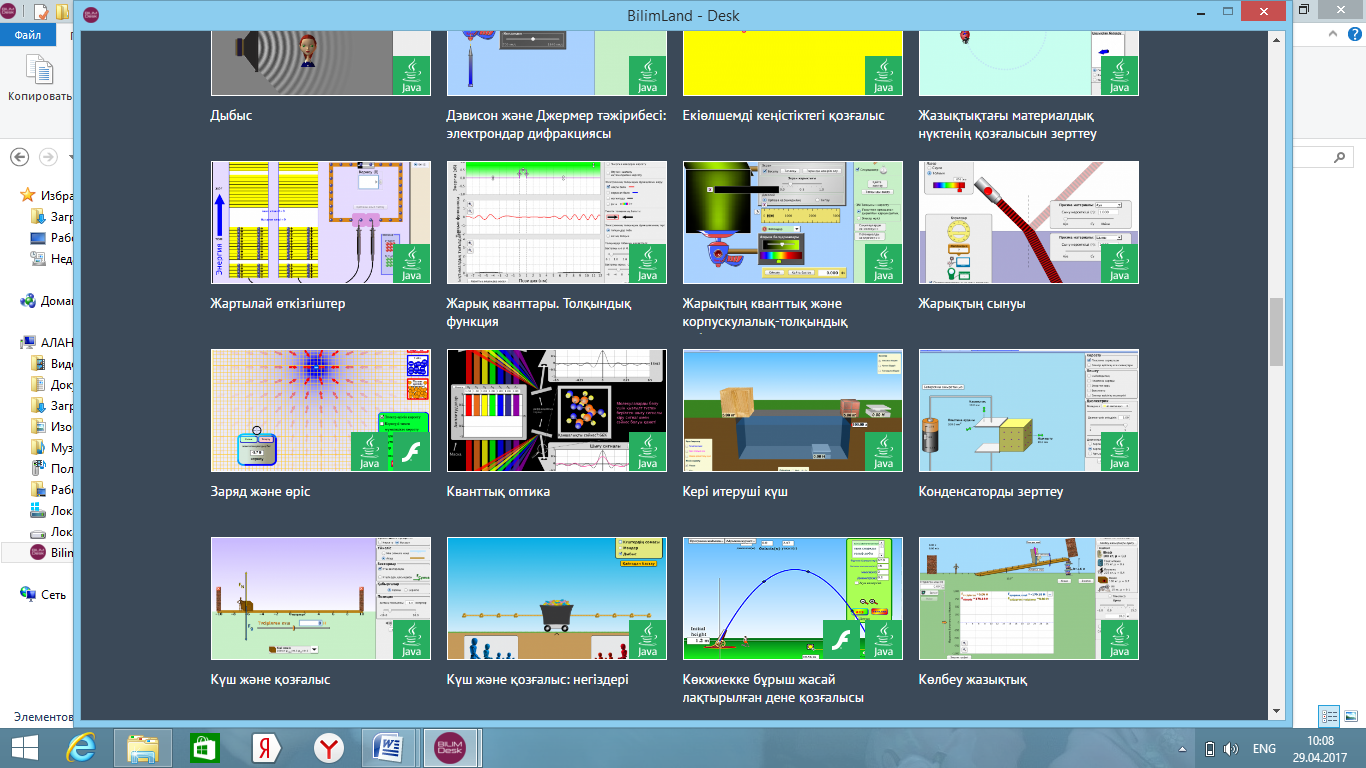 Табиғатта орын алатын барлық құбылыстарды көзбен көріп, бақылауға, тәжірибелердің жасалу заңдылығы мен маңыздылын  түсіндіруге мүмкіндік береді
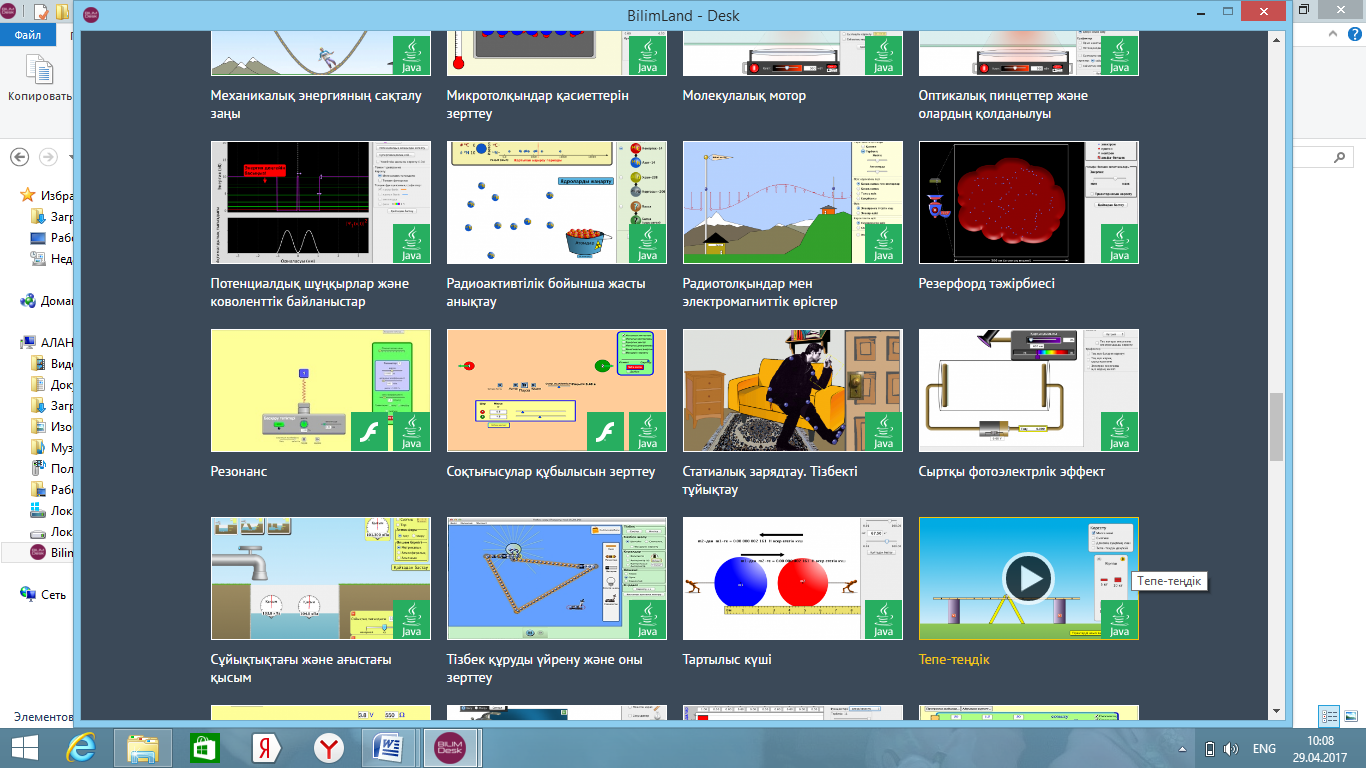 Әйгілі ғалымдардың жасаған тәжірибелерін теориялық тұрғыда ғана емес, практика жүзінде байқап көреді
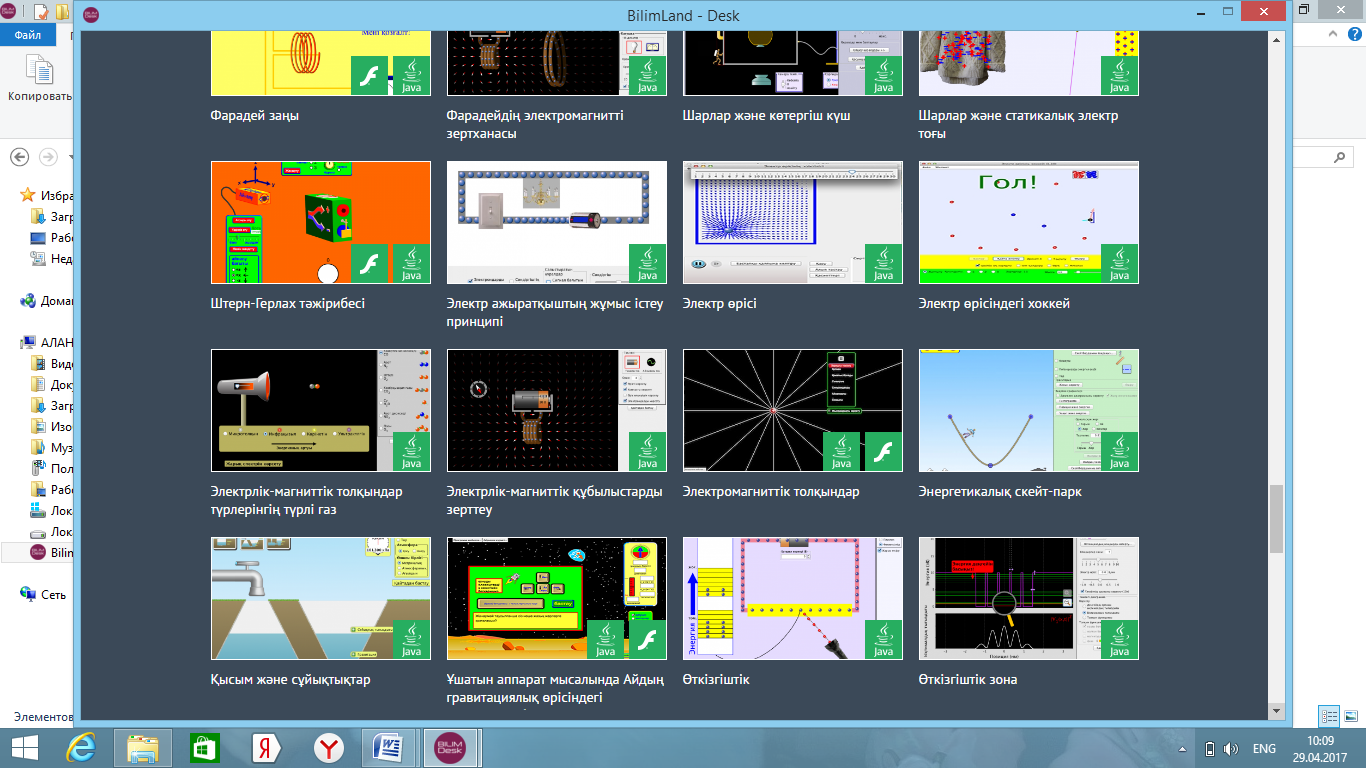 Оқушылардың пәнге деген қызығушылығы артады, ғылыммен айналысуына түрткі болады. Оқушы өз бетімен тәжірибе жасай бастайды, табиғаттағы құбылыстарға қызығады.
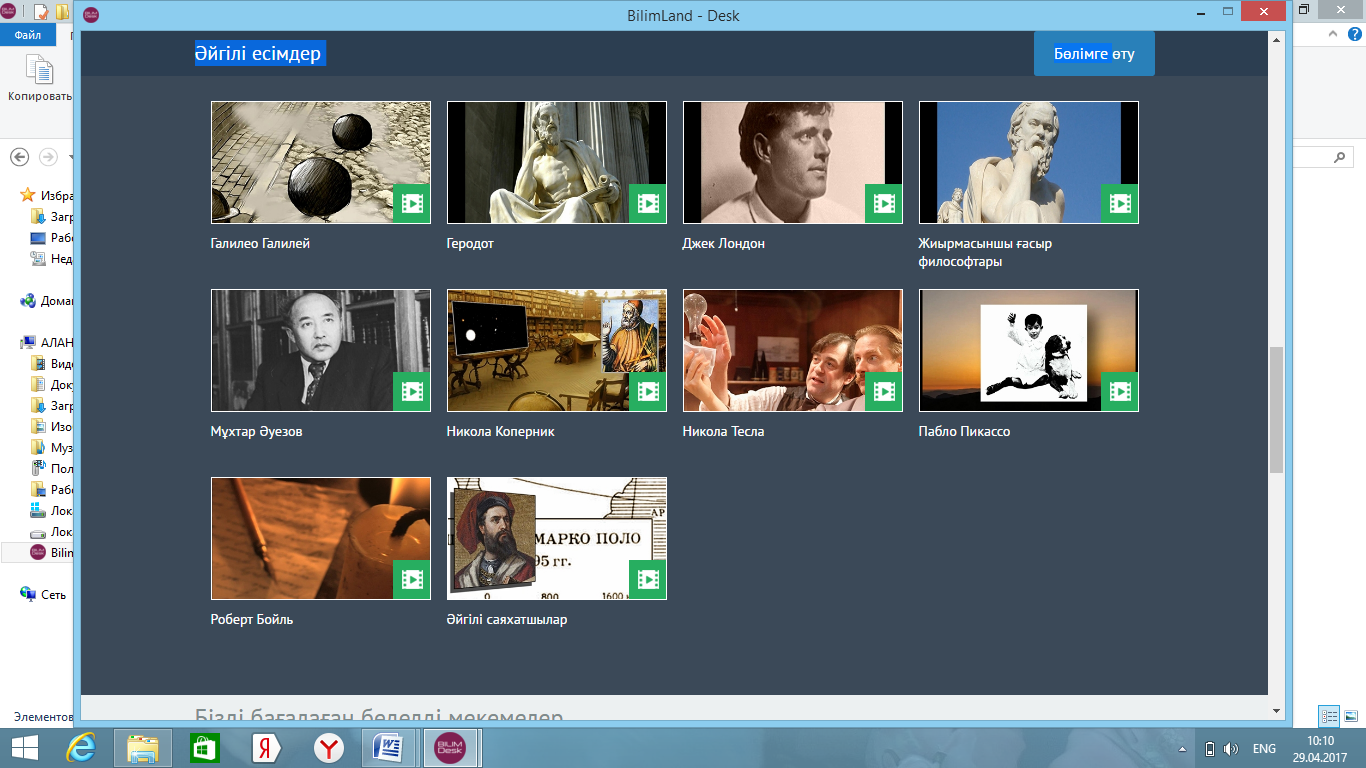 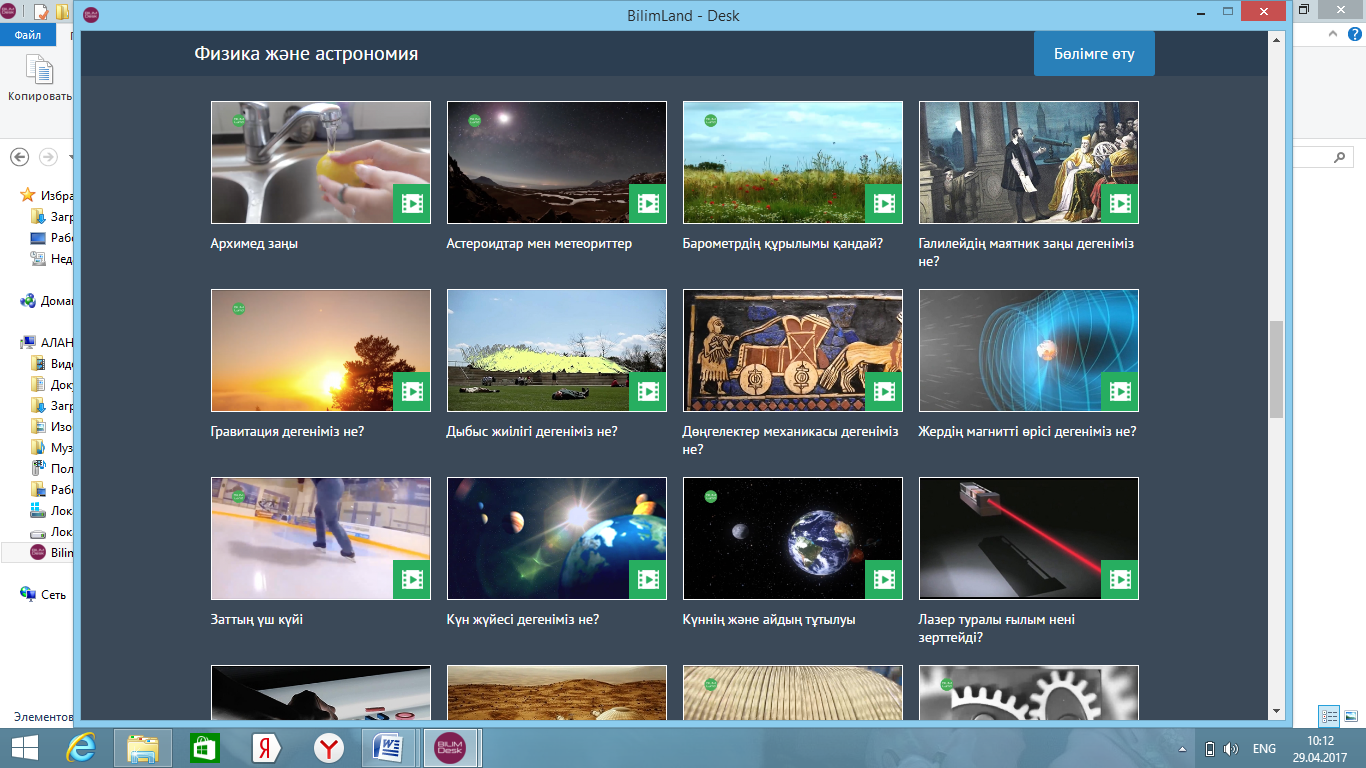 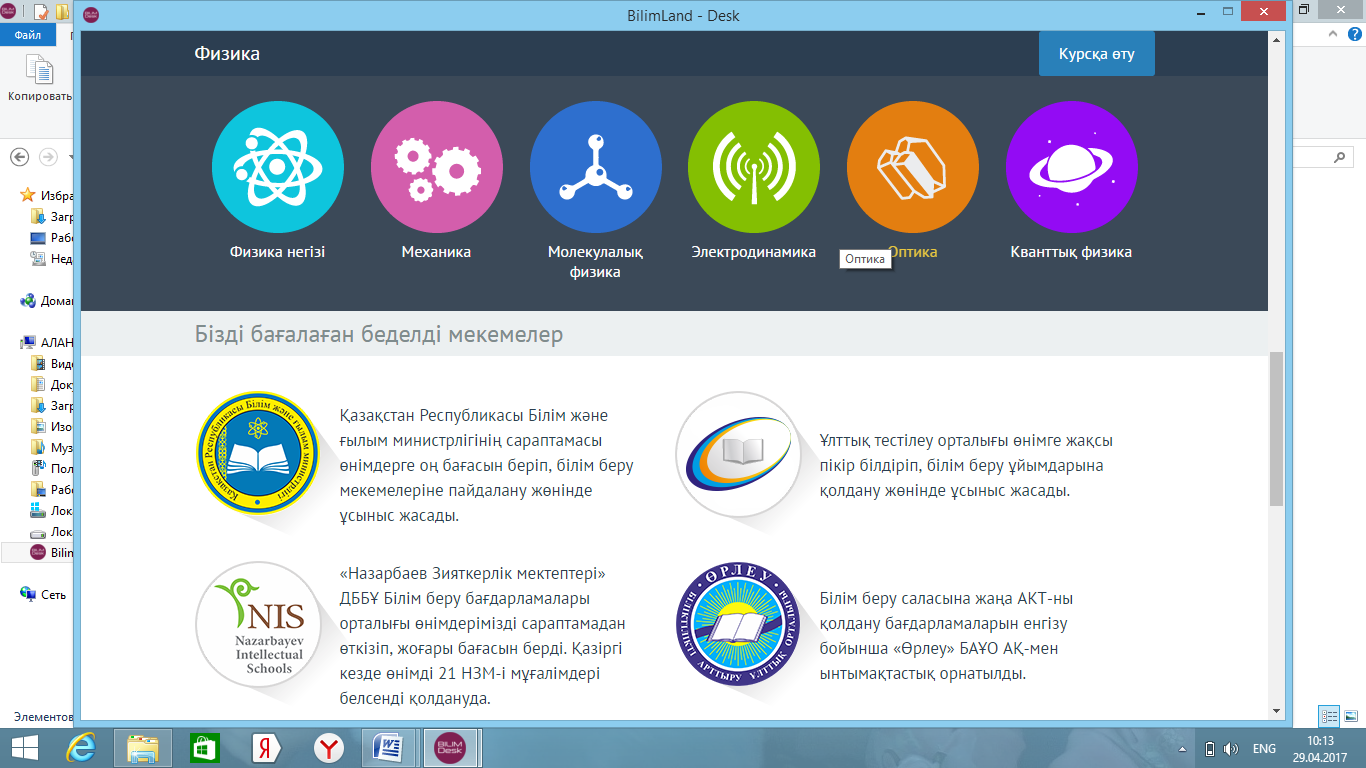 Тарихта аты аңызға айналған адамдар туралы қызықты дереккөздер. 
Жер бетіндегі әр түрлі күштердің табиғатының сыры ашылады.
Пән бойынша барлық тараулар қамтылған
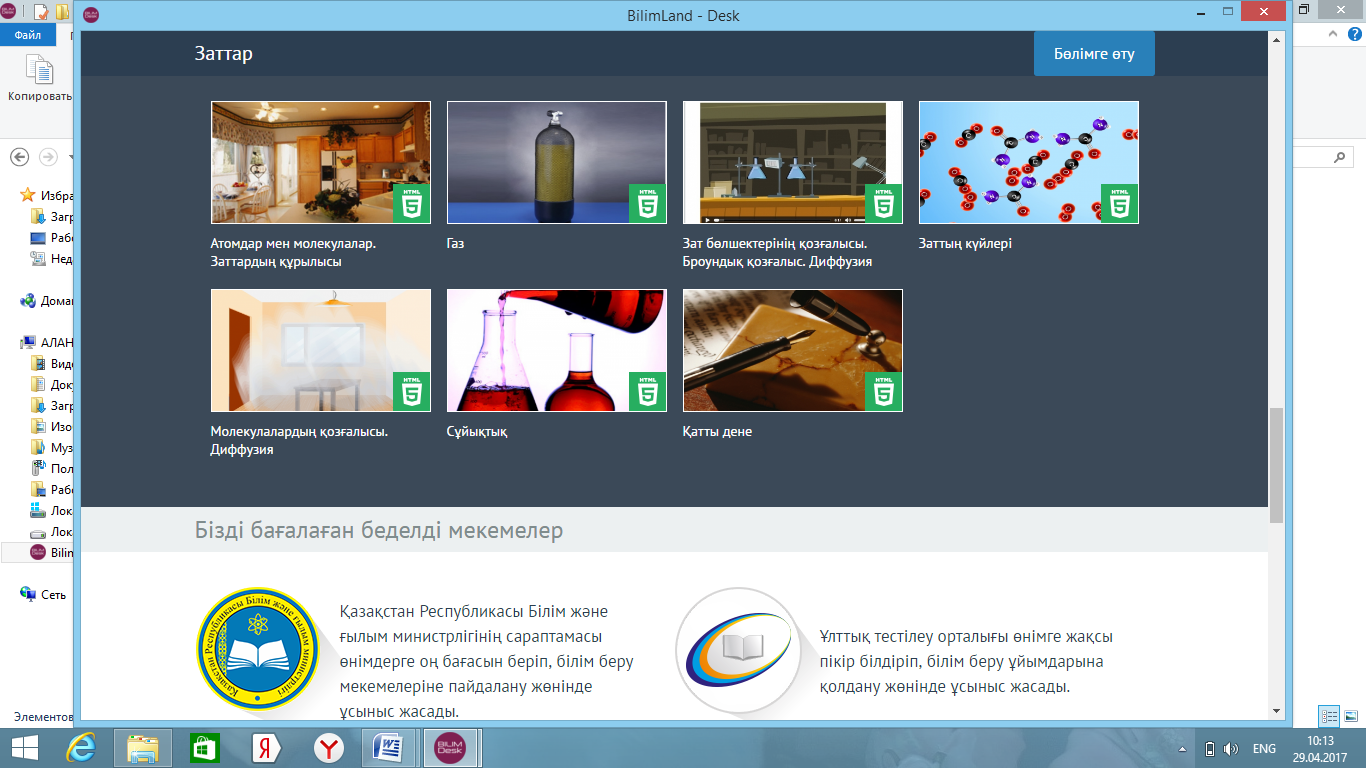 Әр түрлі тақырыпқа арналған видеороликтер, анықтамалар, демонстрациялық суреттер, видеофрагменттер және осы тақырып бойынша жеке, топтық тапсырмалар, орындалу нәтижелері және бағалау
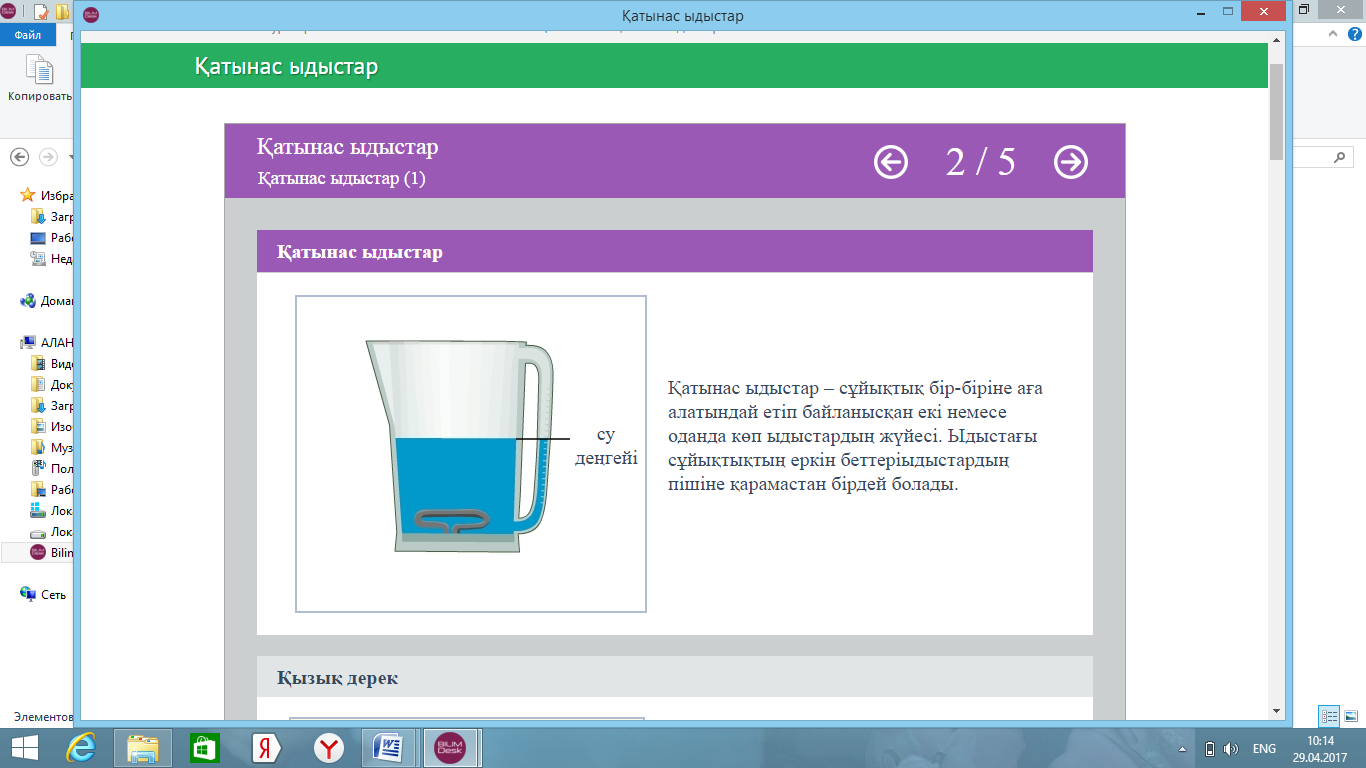 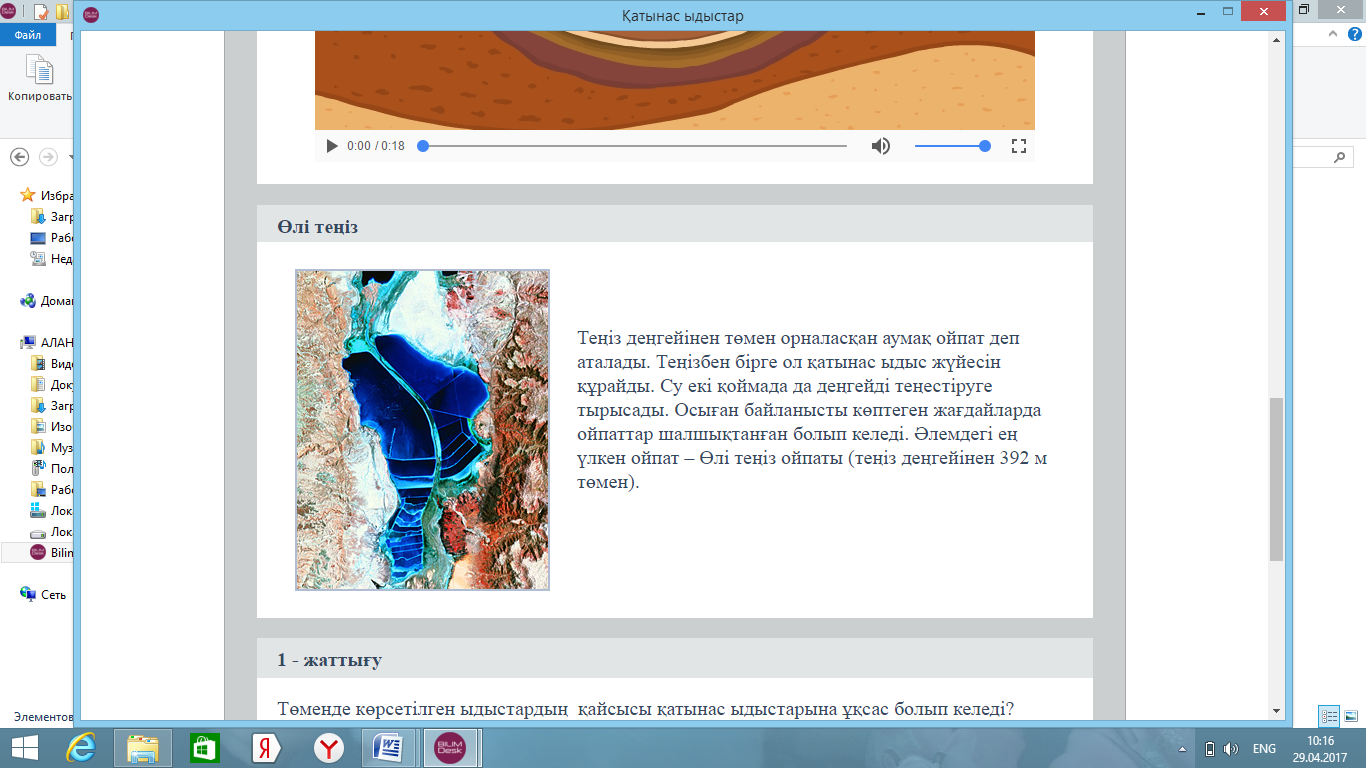 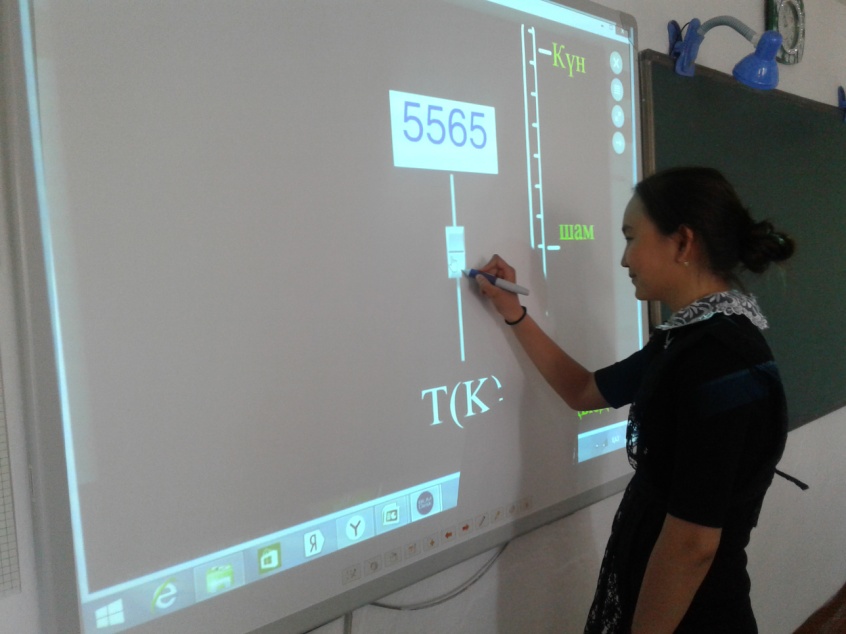 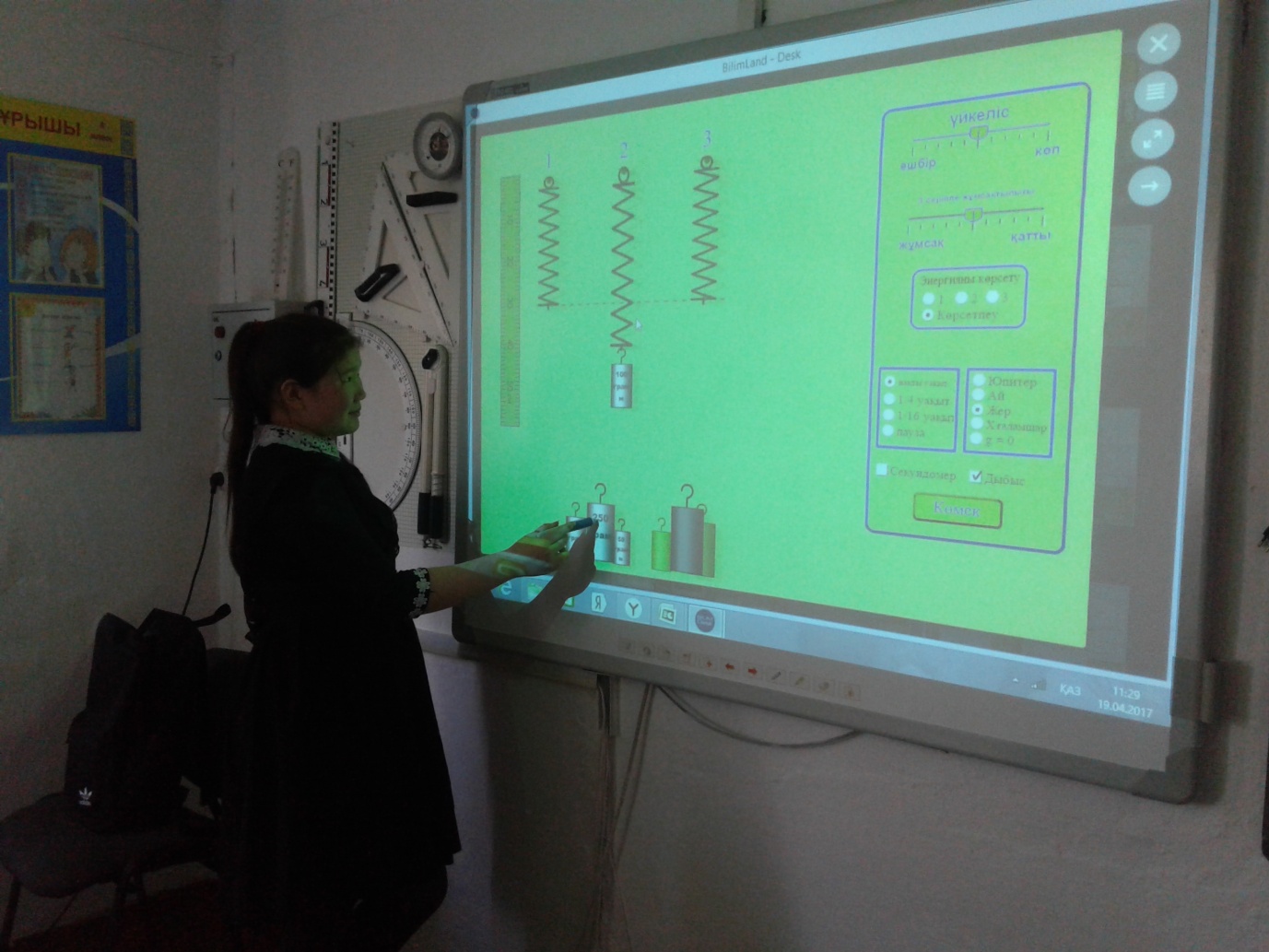 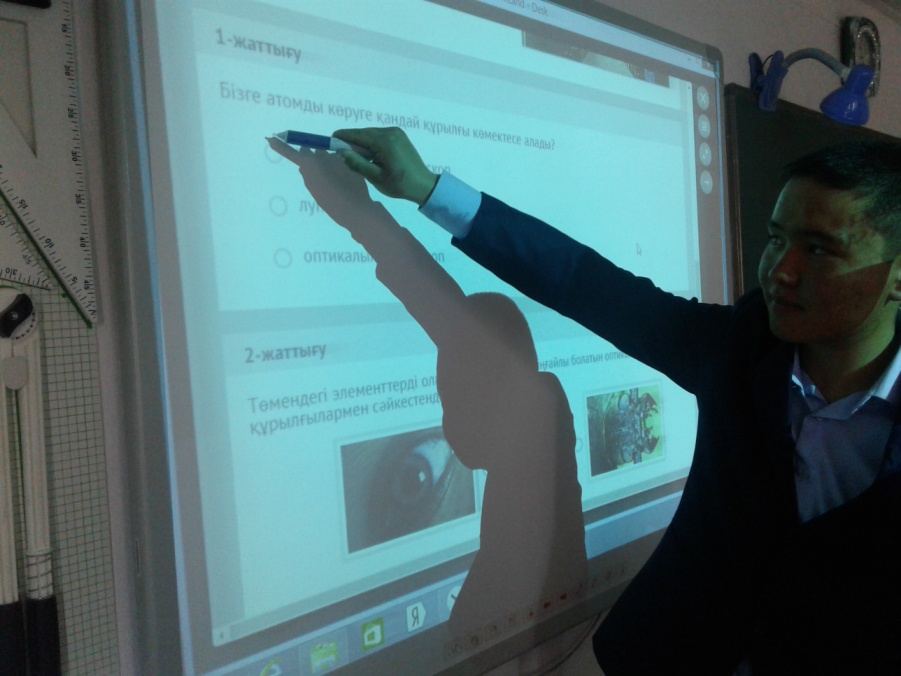 Оқушылар виртуалды зертханалық жұмыстарды жеке орындай алады, өз білімін тексереді, нәтиже алады, салыстырады. Құралдың жетіспеу кемшілігі жойылады
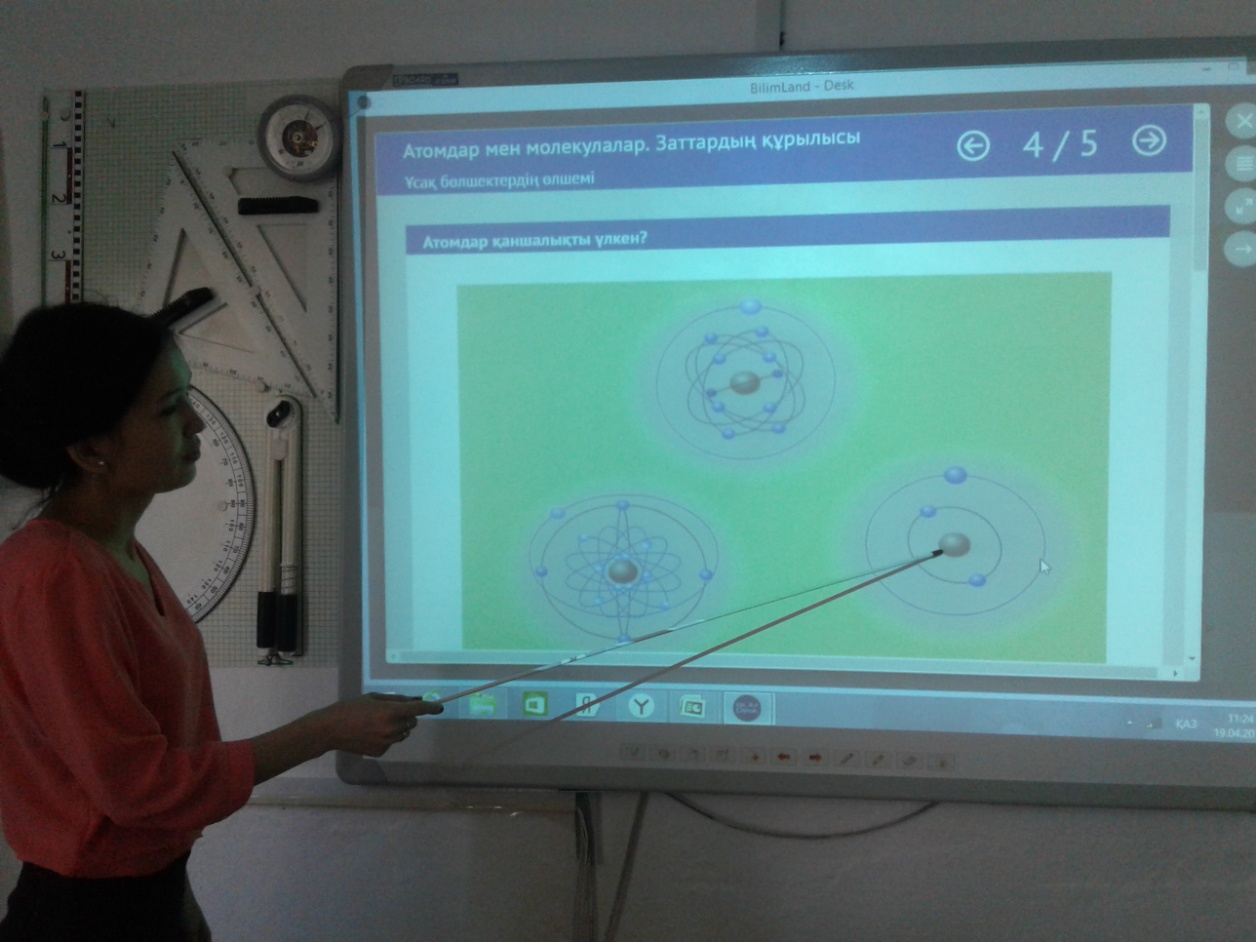 Оқушыларға бұйрықсыз, шығармашыл, динамикалық жағдай жасай отырып, жаңа ақпаратты миына сіңіруге қолайлы жағдай жасайды.
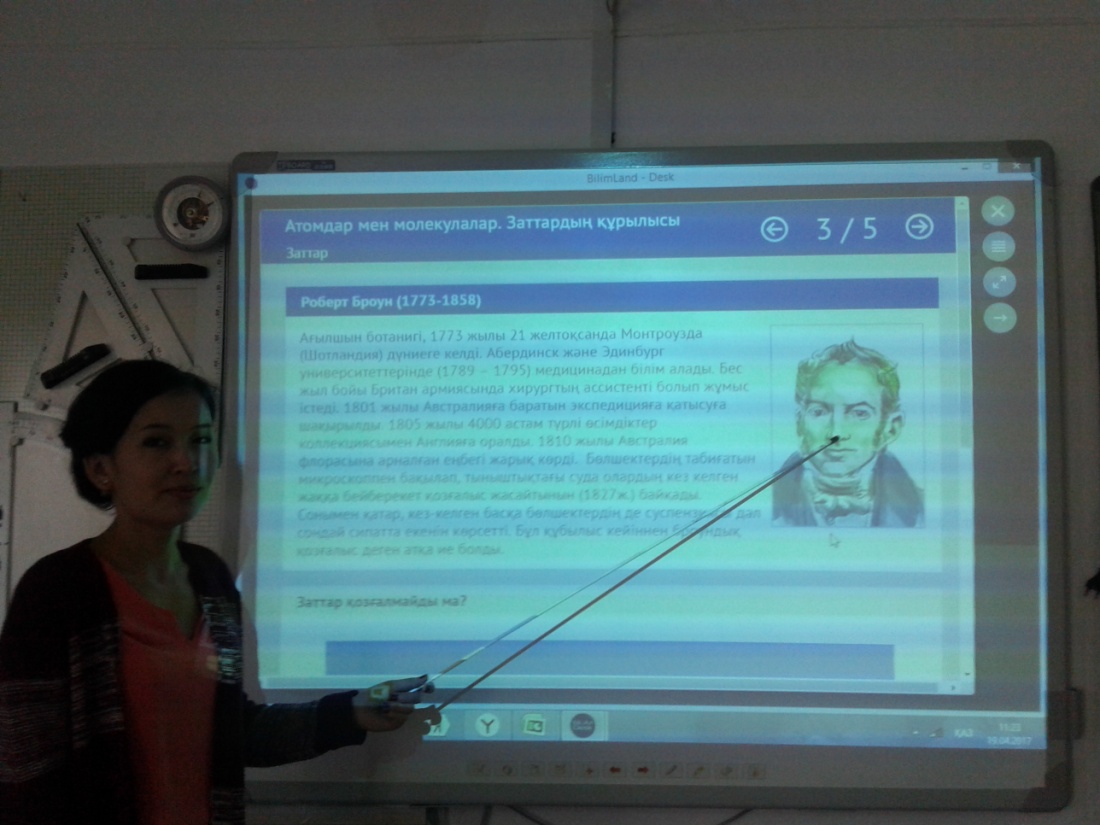 Сабақ білім беру кезінде шешім қабылдауға алып келетін фазалық құрылым бойынша құрылады
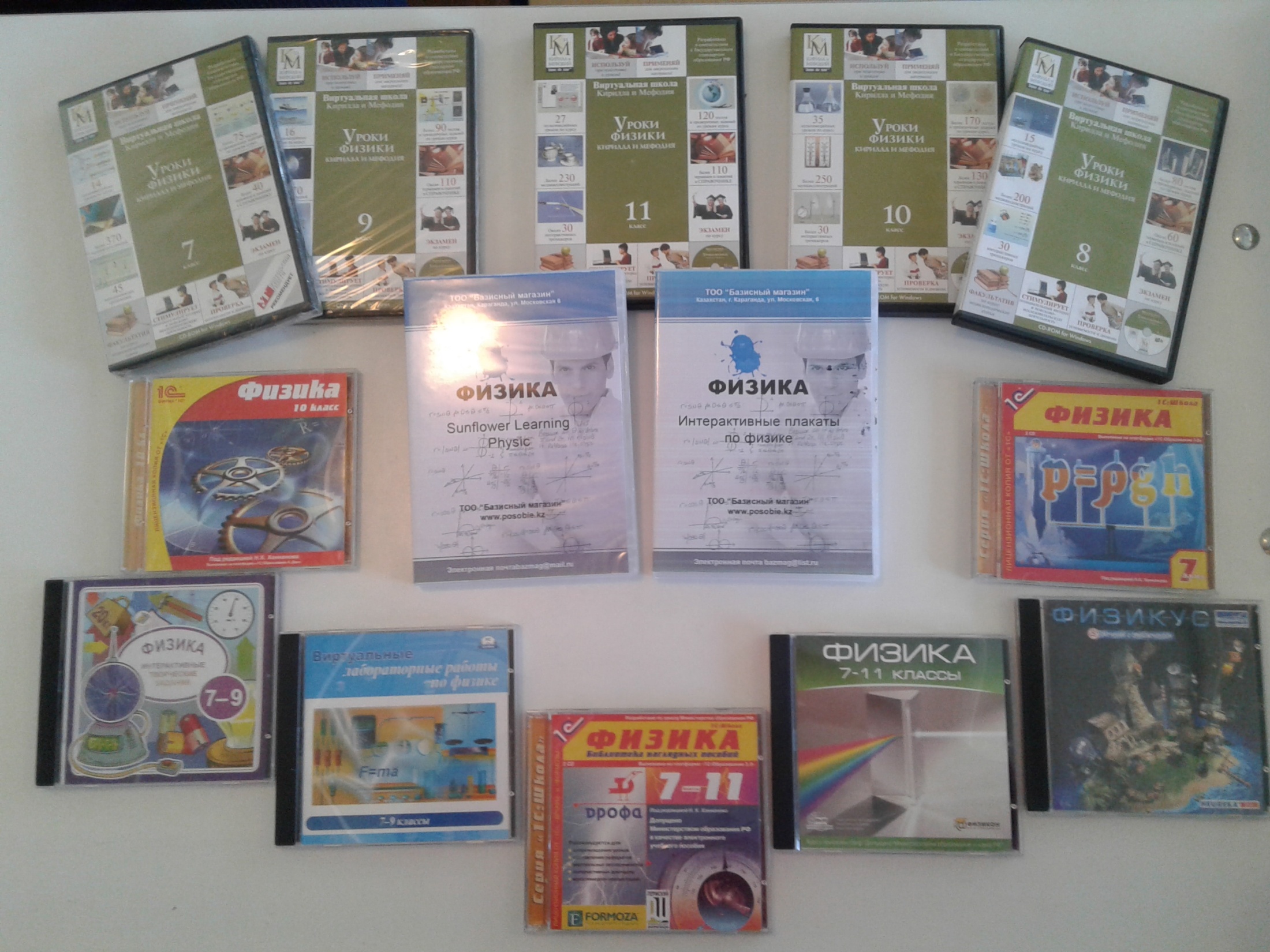 Физика пәнінен виртуалды зертханалық жұмыстар, көрнекі құралдардың жинағы, интерактивті плакаттар, дидактикалық материалдар және стратегиялық ойын дисктері
ДИАЛОГТІК ОҚЫТУ ӘДІСІ
ОҚУШЫЛАР:
 тақырып бойынша нақты нені түсінді, нені түсінбеді;
 дауыстап қалай негіздеу керек;
 қалған оқушылар нені біледі (нені білмейді).
МҰҒАЛІМ:
 оқушылар тақырып бойынша нақты нені түсінді, нені түсінбеді;
 оқушылар өз ойын қалай жеткізе алады;
 оқушыларға келесі жолы аса пайдалы  болатын нені үйретуге болады.
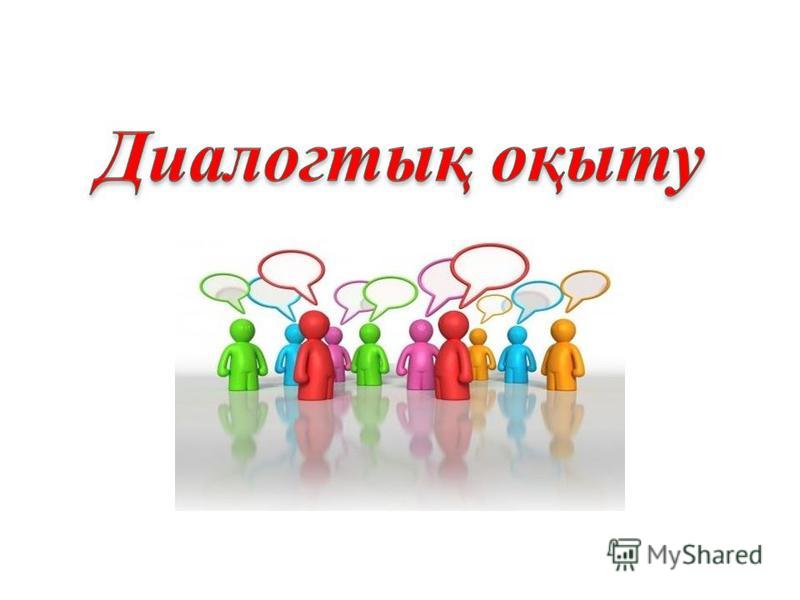 ДИФФЕРЕНЦИАЛДЫ ОҚЫТУ ӘДІСІ
МАЗМҰНЫ:
Оқушылардың барлық ерекшеліктерін ескеруді жүзеге асырады;
 Оқушыларды бөлмей, оларды біріктіру кезінде дифференциалды көмек көрсету
НӘТИЖЕСІ:
 өз пікірін негіздейді, талап етеді;
 дәлелдерге мән беруді ынталандырады, шағын топтарда жұмыс істеуге үйретеді;
 ақпараттар жинайды, оны сын тұрғысынан талдайды, бағалайды
Дифференциалды оқытудың 
технологиясы
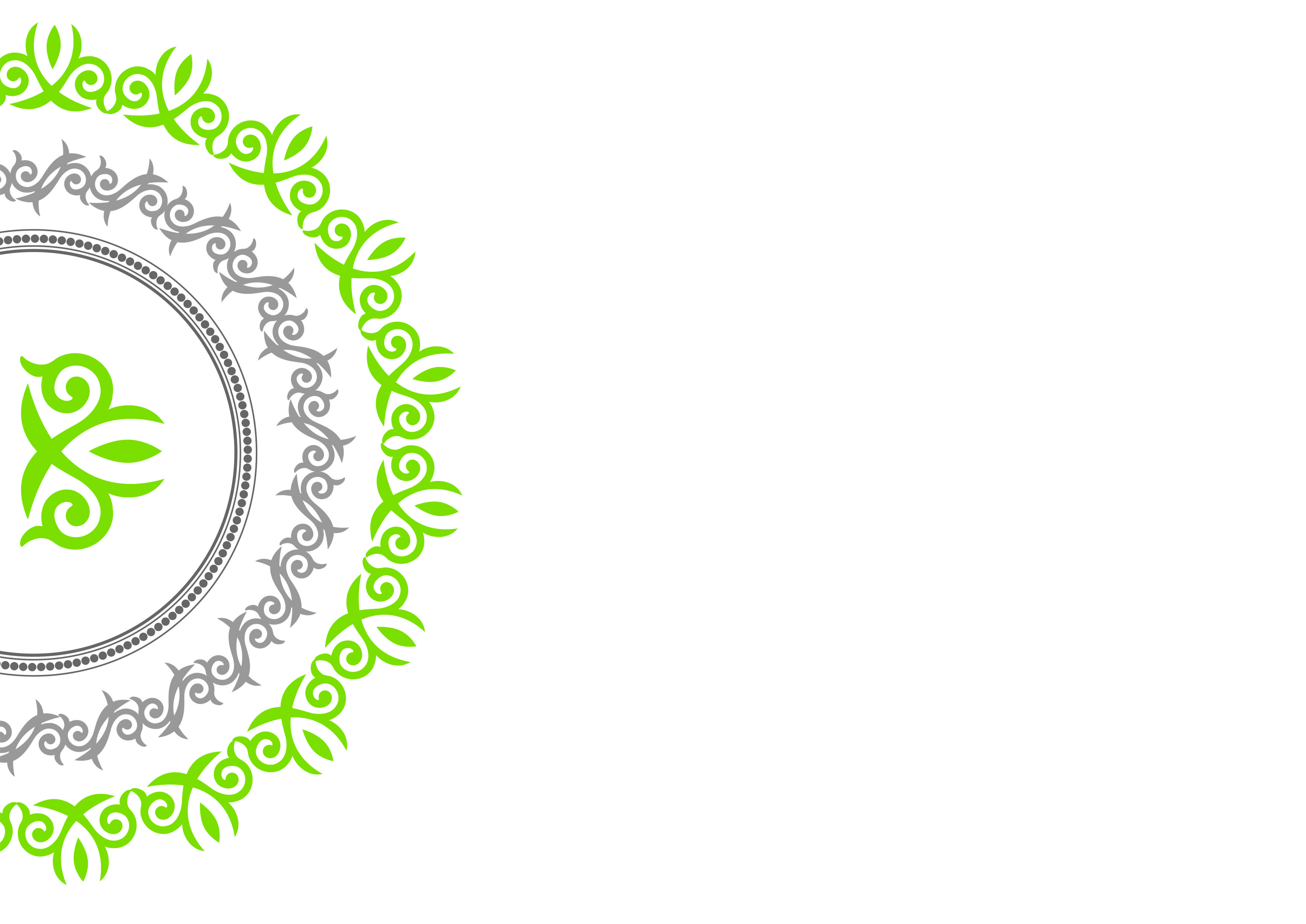 Оқытудың тәжірибелік стратегиялары
Сыныптағы пікірталастар;
Рөлдік ойындар мен топтық жұмыстар;
Ойлан - жұптас – бөліс;
Рефлексивтік жазбаша жаттығулар;
Кейс-стади.
Кейс-стади (case study) әдісі
Жағдай 		Анализ
НӘТИЖЕСІ:
 аналитикалық дағдылар;
 тәжірибелік дағдылар;
 шығармашылық дағдылар;
 коммуникативті дағдылар;
 әлеуметтік дағдылар;
 Өзіндік саралау
Жағдайды талдау
СЫН ТҰРҒЫСЫНАНОЙЛАУҒА ҮЙРЕТУ
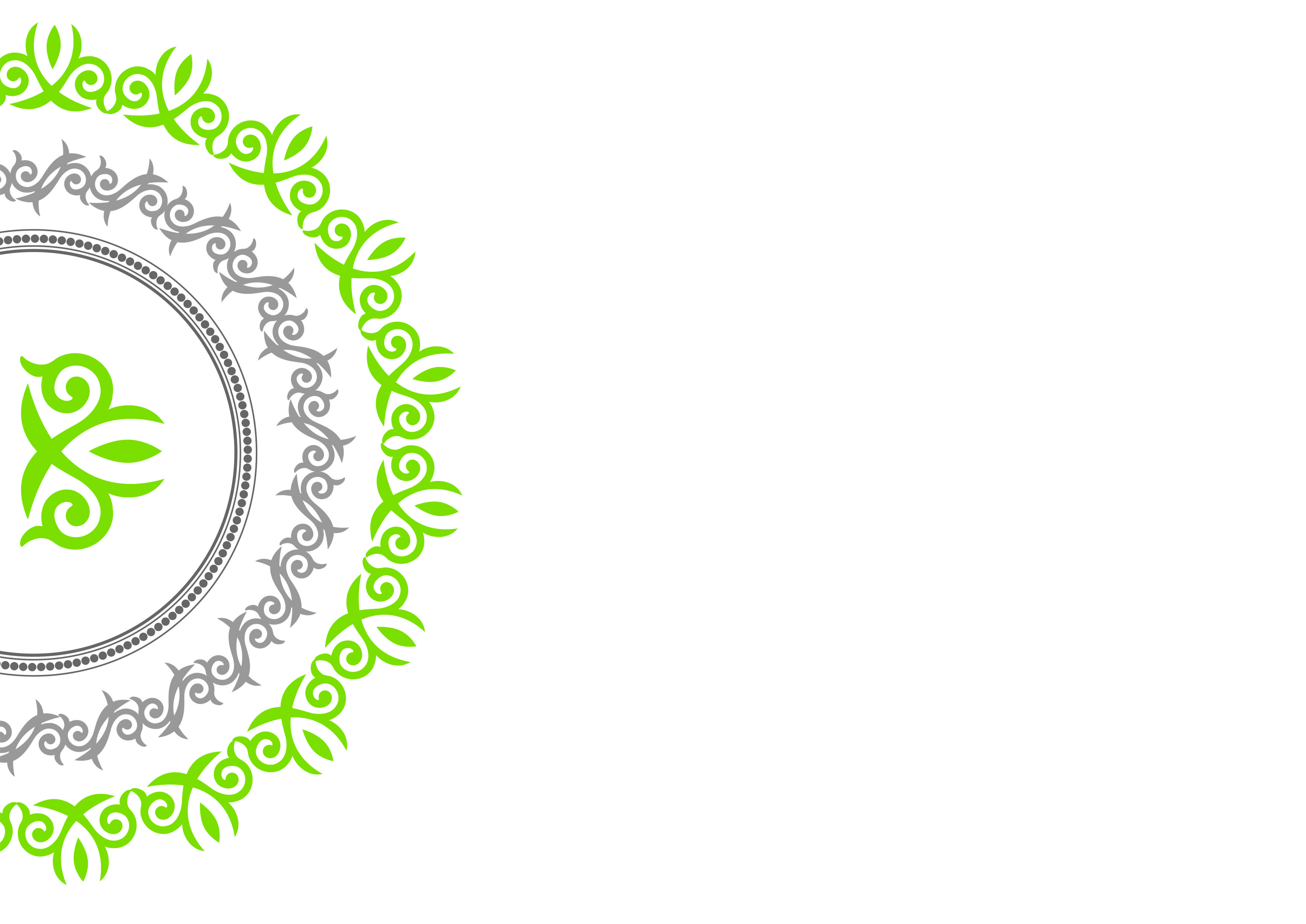 АЙТЫЛЫМ
ТЫҢДАЛЫМ
ОҚЫЛЫМ
ЖАЗЫЛЫМ
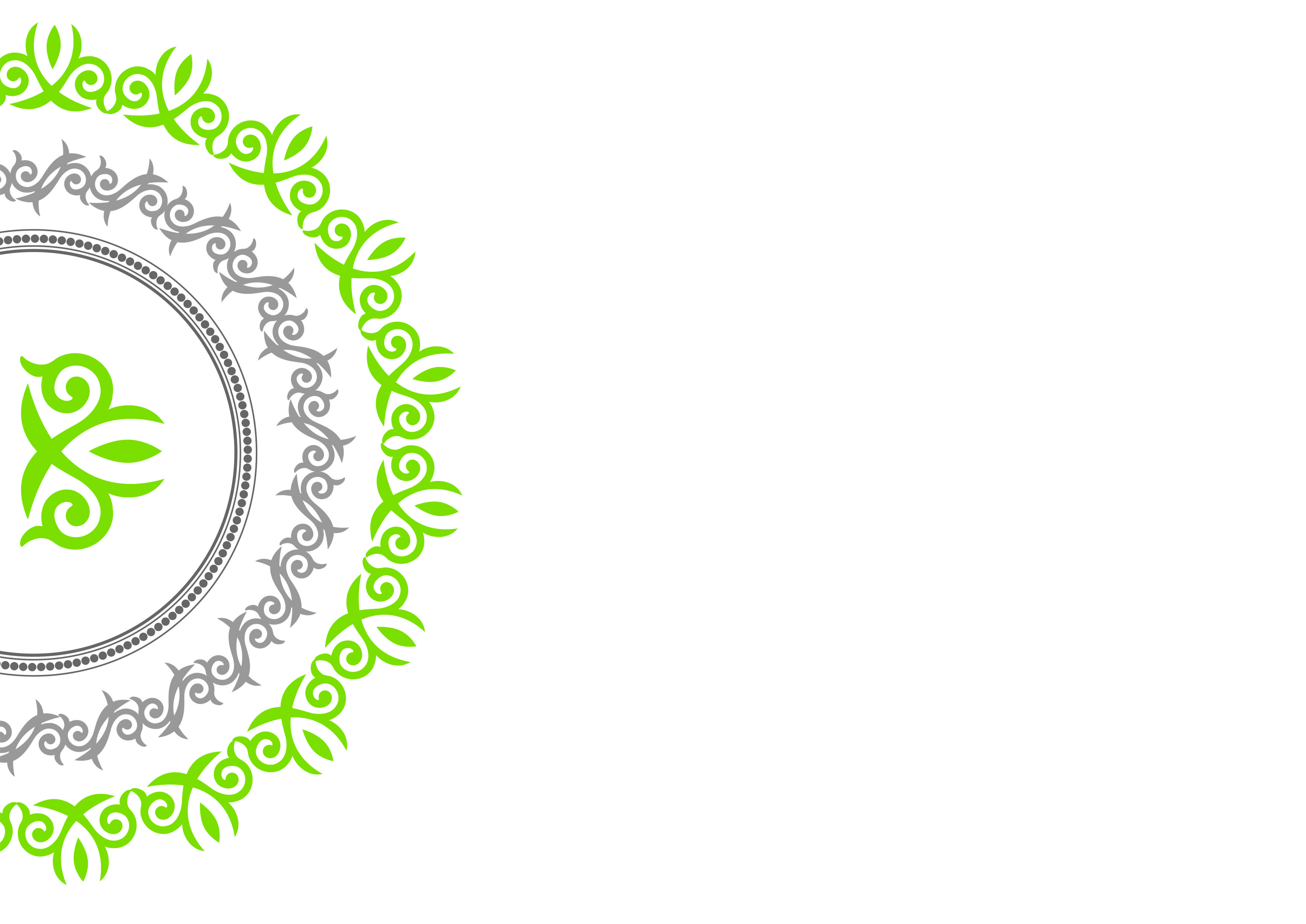 РЕФЛЕКСИЯ
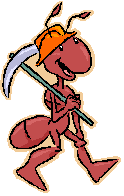 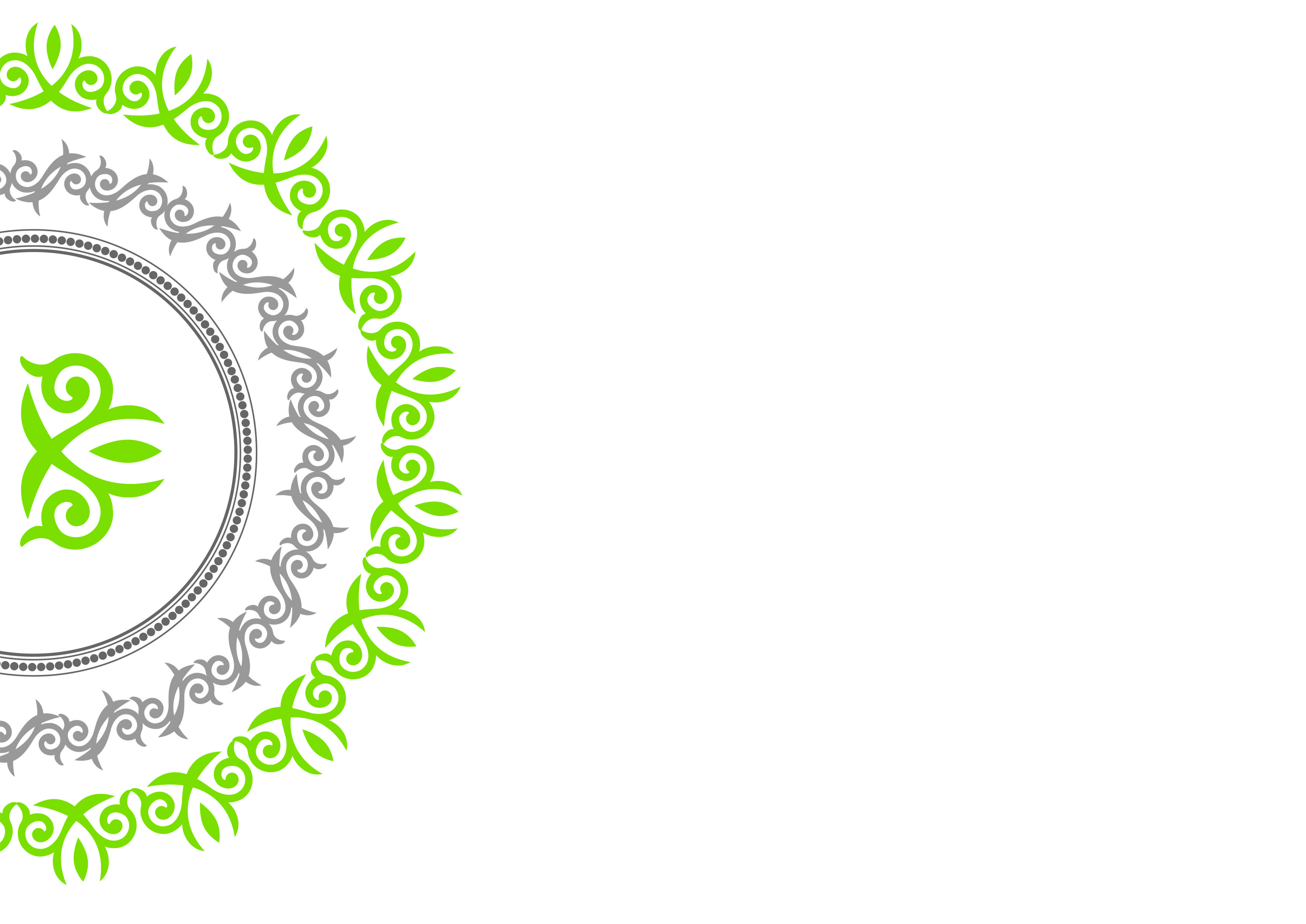 *
!
=
?
Х
-
?
+
?
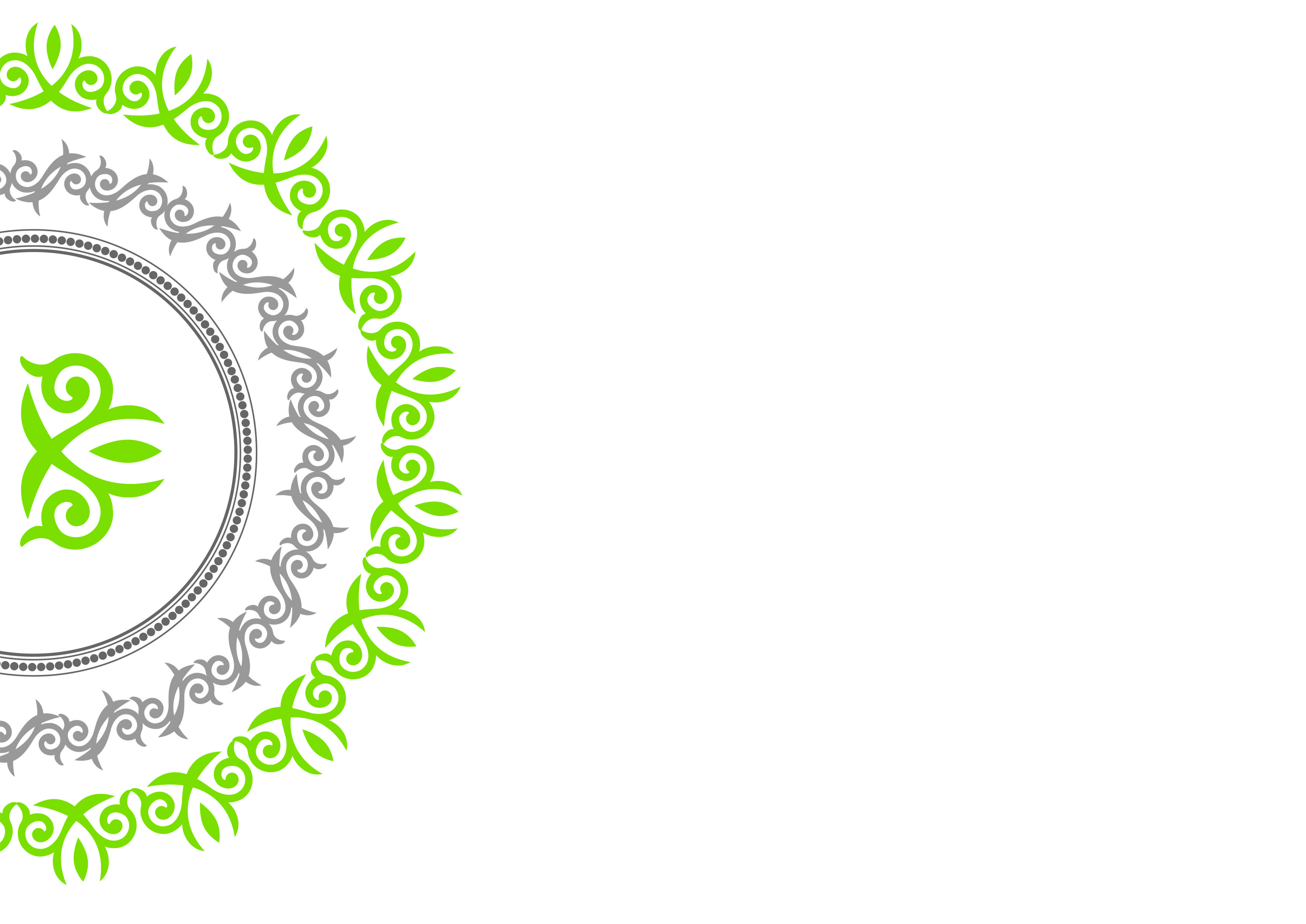 Жағымды әсерден бастау (қызыл+)  - не жақсы өтті?
Неліктен жақсы өтті(сары?) және кім жақсы әсер етті(көгілдір?)?
Не жақсы өткен жоқ(жасыл - )? неліктен жақсы өтпеді(күлгін?) және оның салдары қандай болды(сарғылт=)?
Не менің бақылауымнан шығып кетті( ақ Х) және мен нені өзгеше жасар едім (ақшыл көк* )?
Келесі жолы мен нені ескеруім керек(сұр!) және бұл тәжірибе мені неге үйретті(ақшылт-қоңыр нұсқа)
Сыни рефлексия
Ол менің өзімнің өткеніме бойлап, бүгінгімді зерделеп қана қоймай, ең бастысы – болашағым туралы ойланып, әрекет етуге мәжбүрлейді
Теdx
ЖОБАСЫ
Қысқа мерзімді;
 Орта мерзімді;
 Ұзақ мерзімді; 
ЭКСПО “Болашақ энергиясы” көрмесі
7 сынып оқушылары Мукашев Батыргелді, Сайлаубек Гүлназ
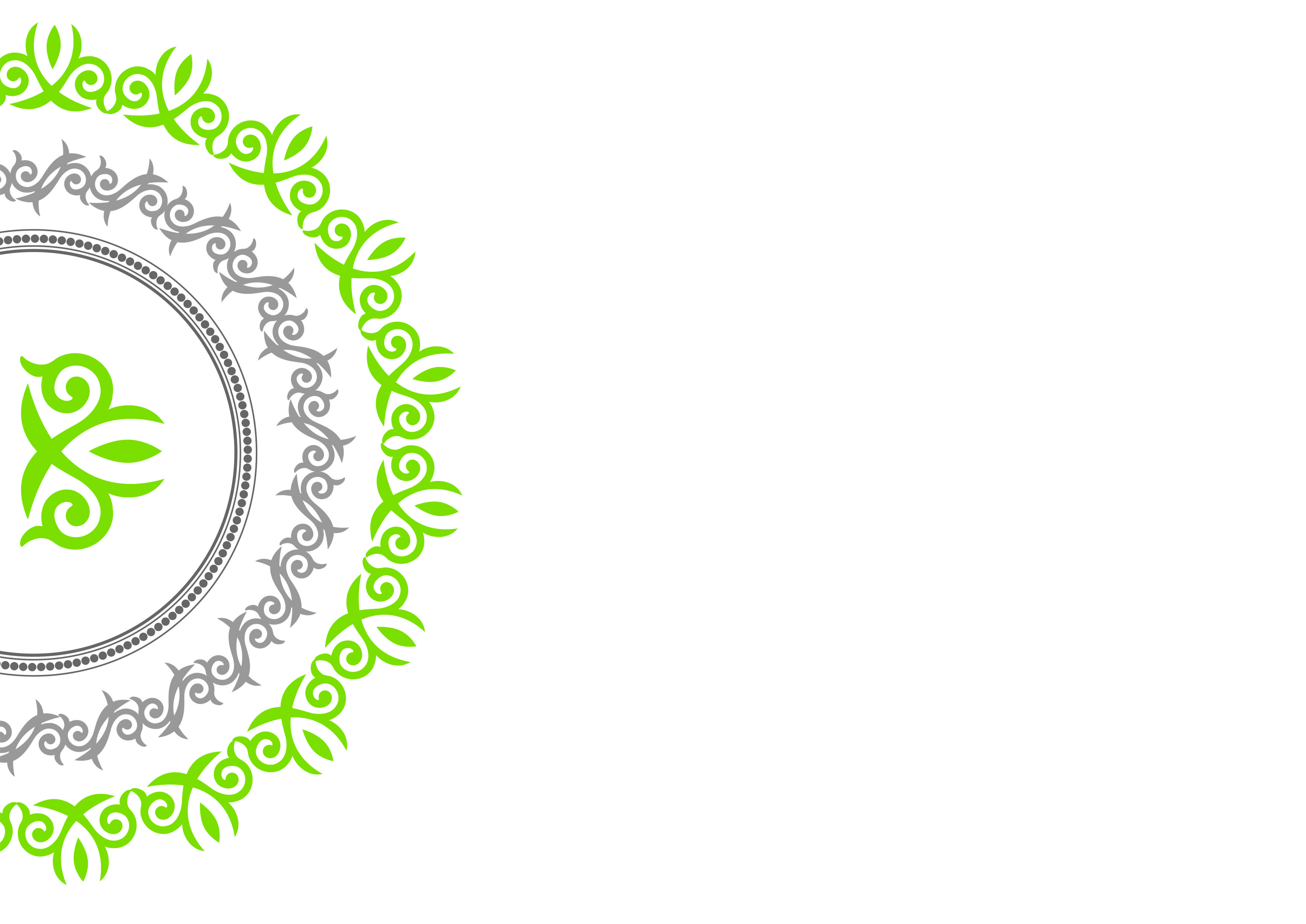 «Оқушы үні»
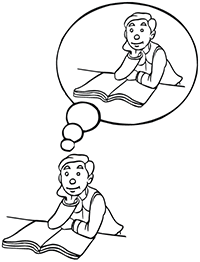 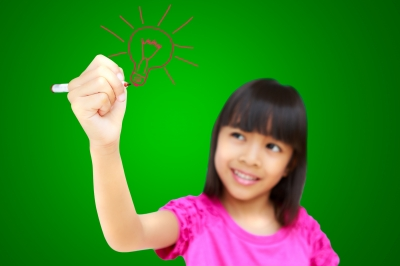 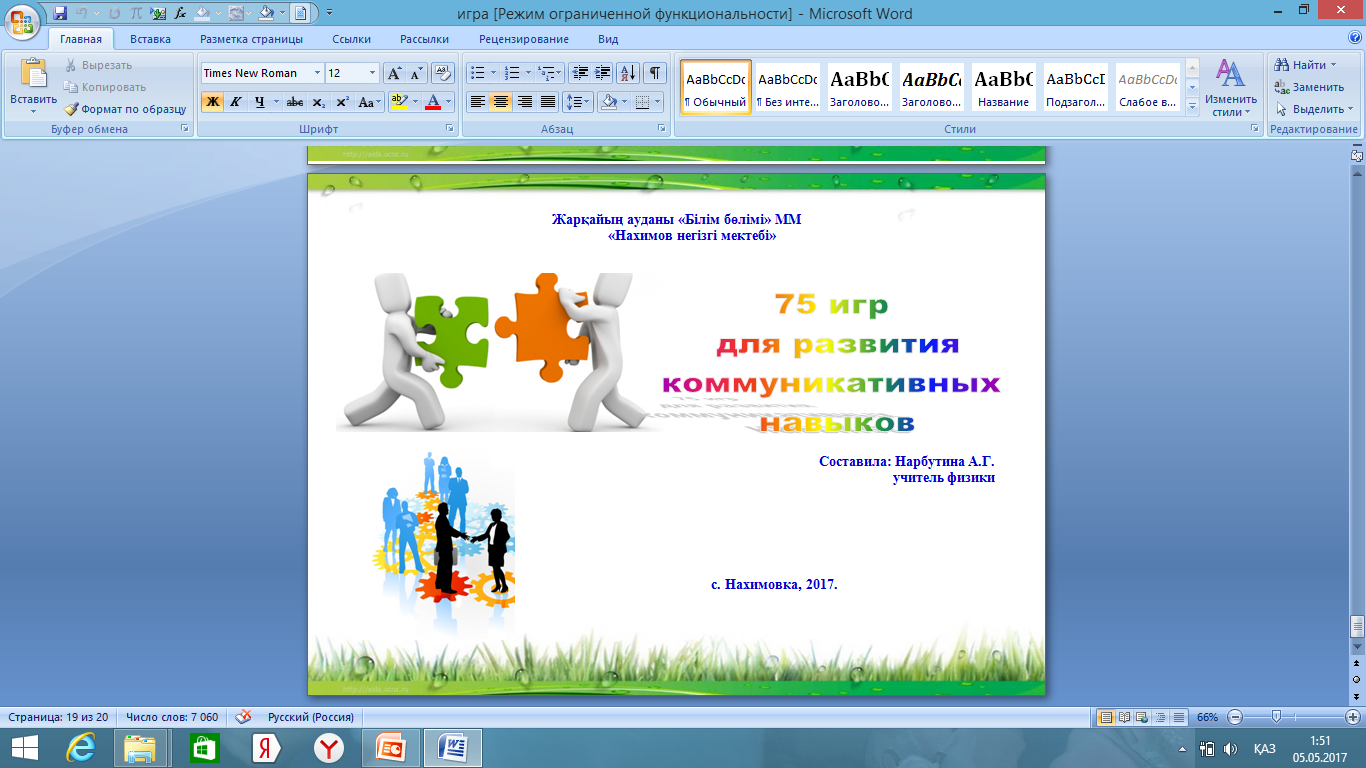 Жарық 
көрген 
әдістемелік 
жинақтарым
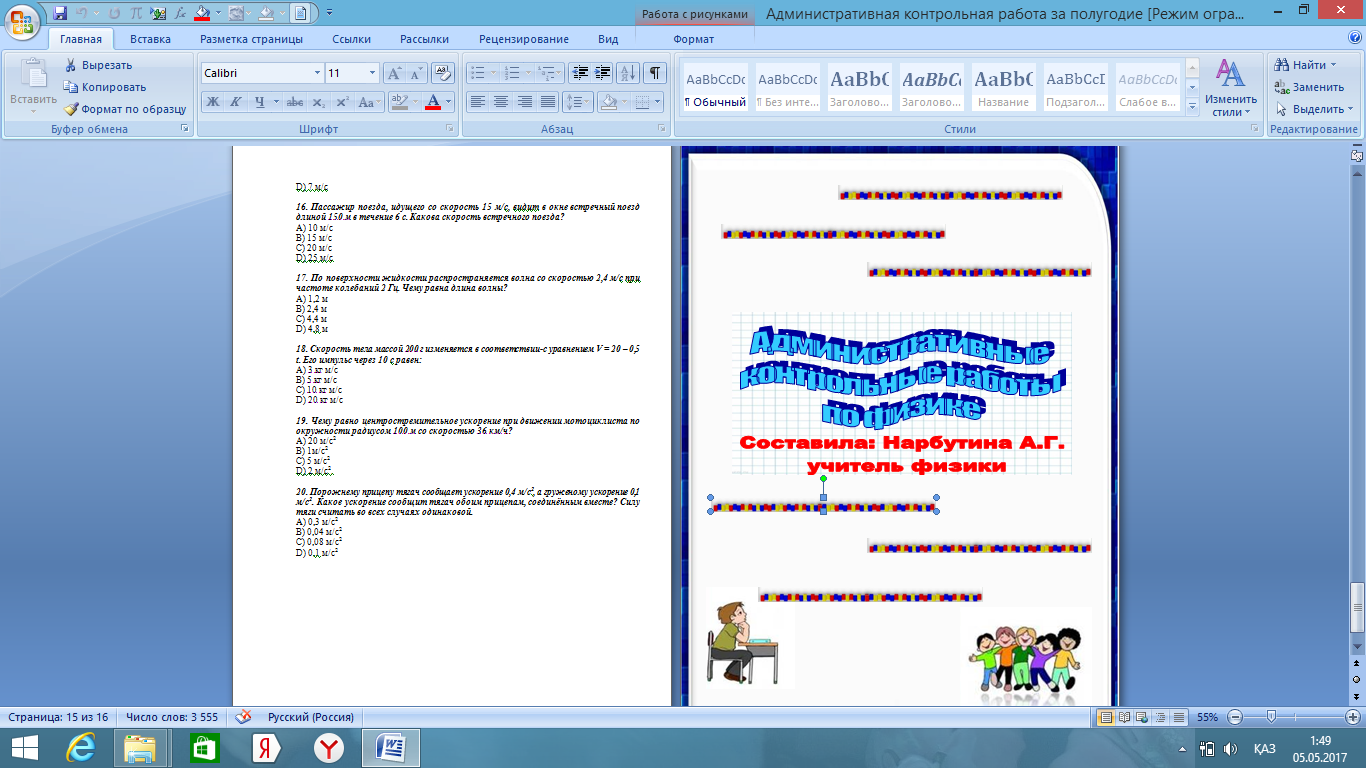 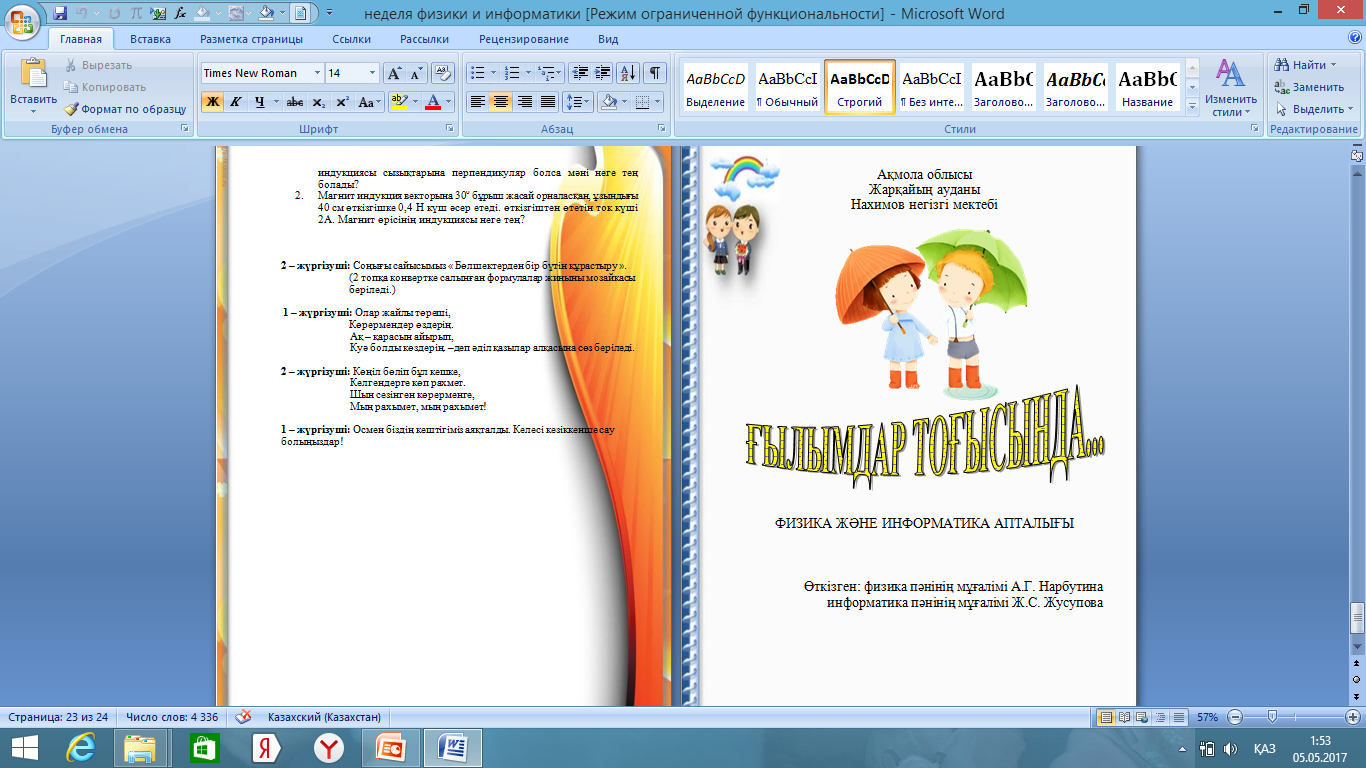 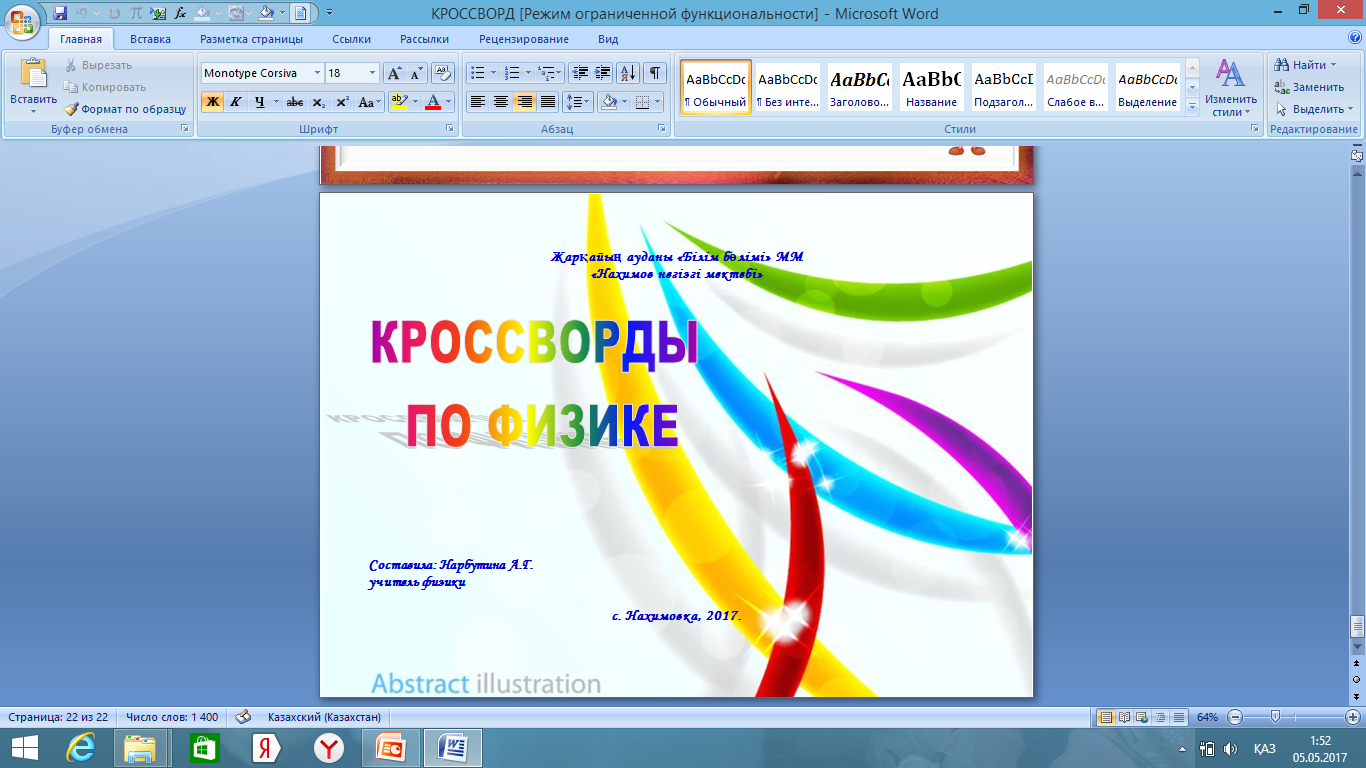 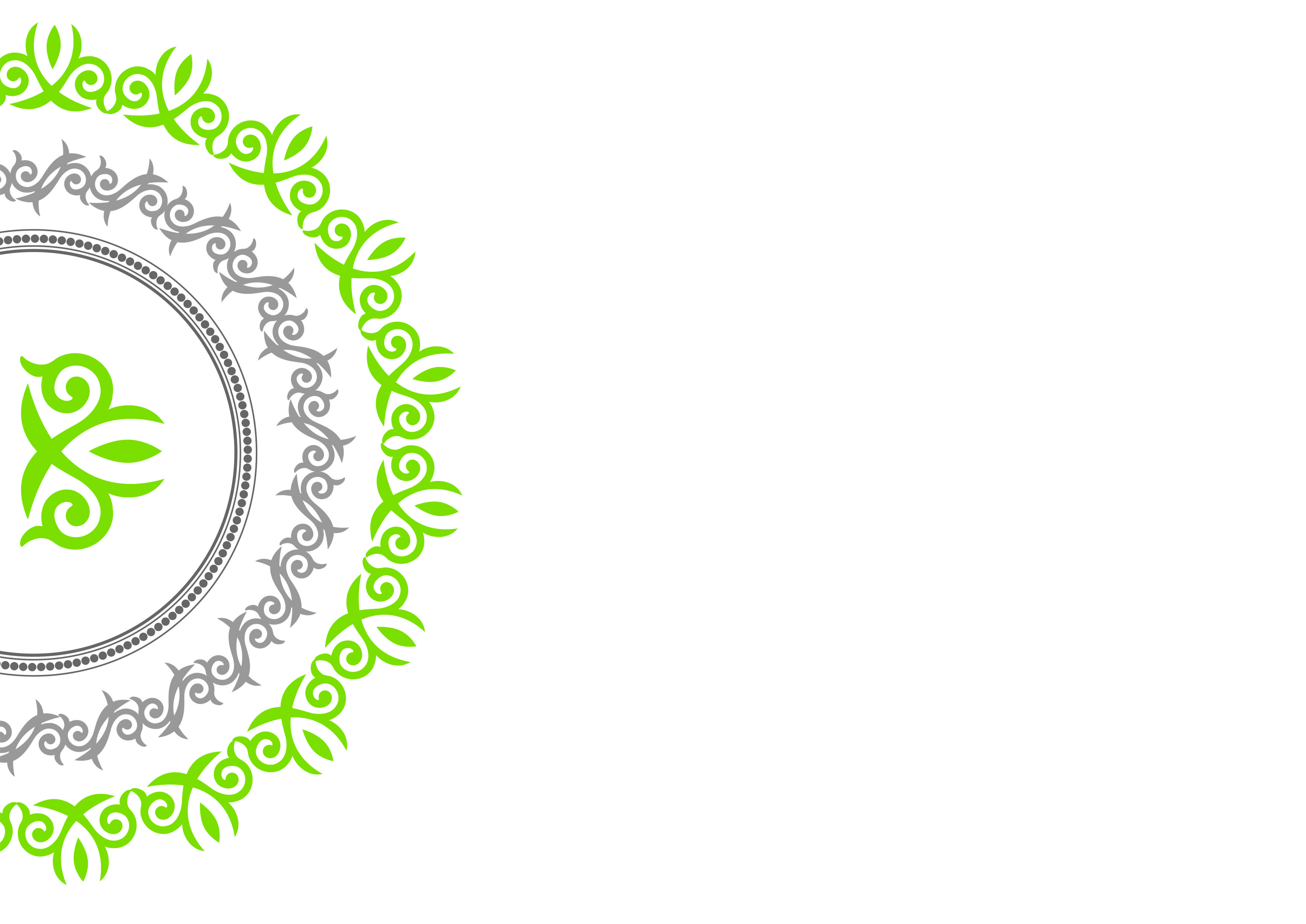 Дарынды оқушыларды анықтауда қолданылатын әдістер
Стенфорд-Бине интеллект шкаласы;
 Слоссон интеллектуалды тесті;
 Креативтілік тестілері (Торренс, Роршах)
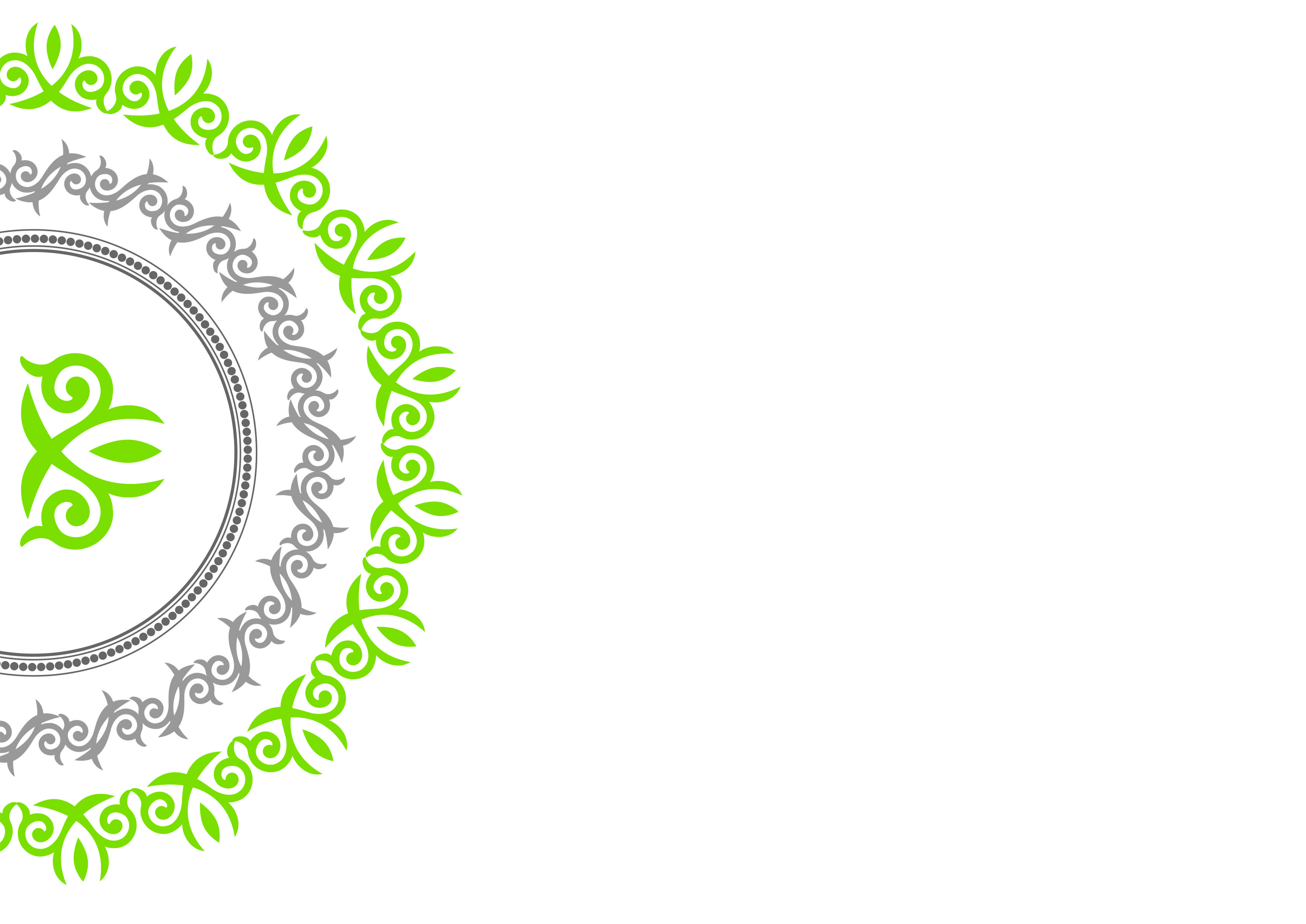 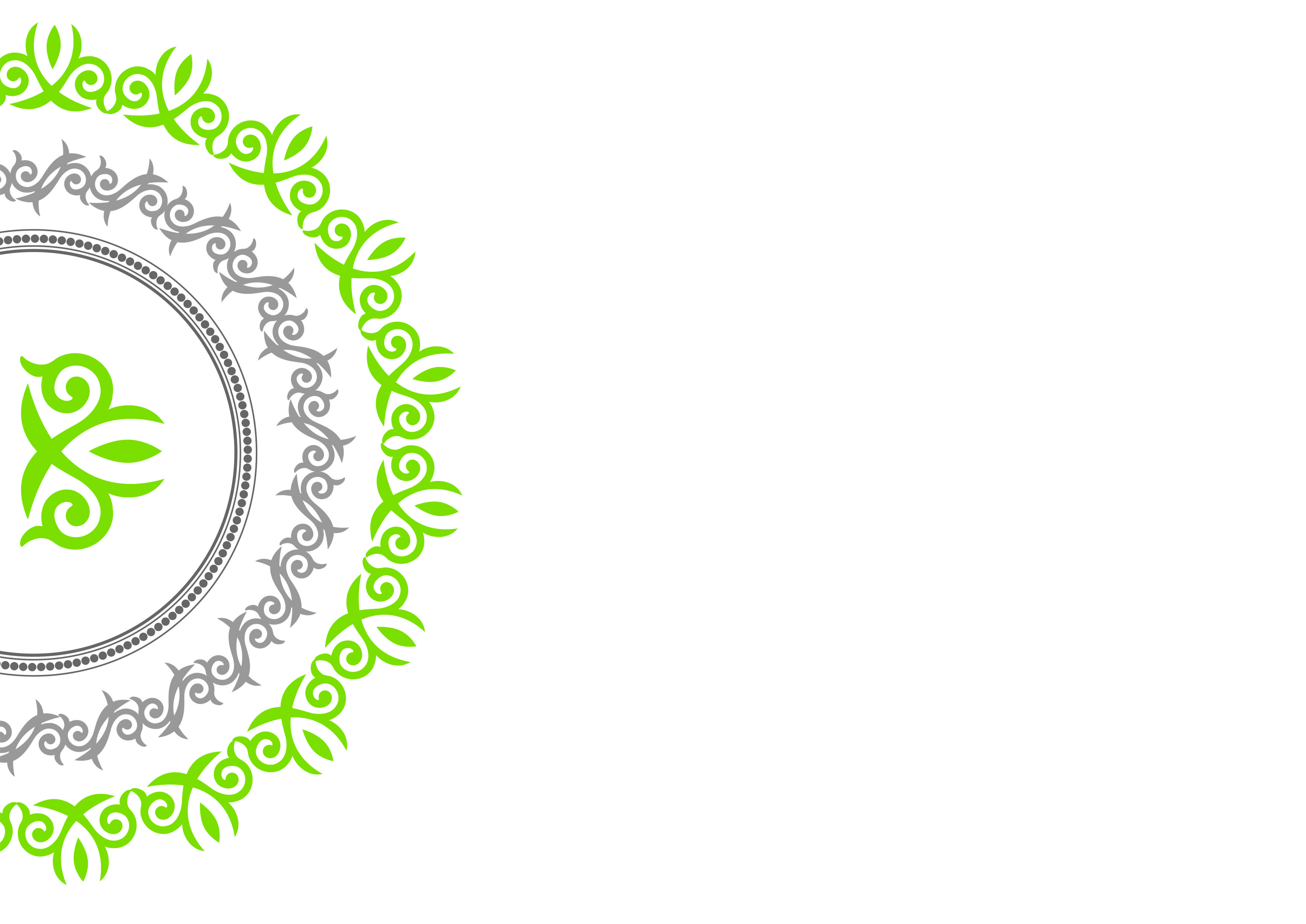 ОҚЫТУ БАҒДАРЛАМАЛАРЫМНЫҢ НӘТИЖЕСІ
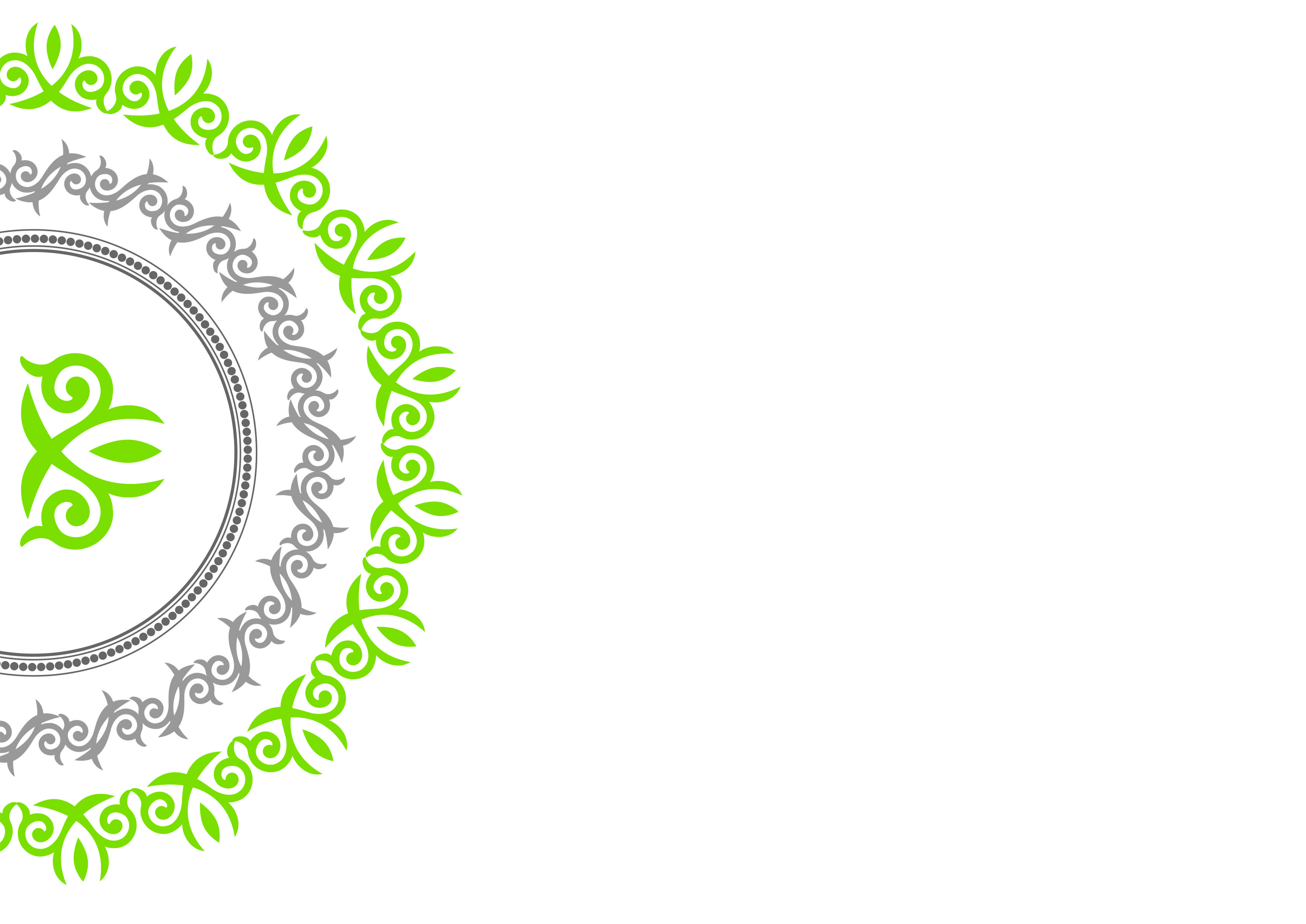 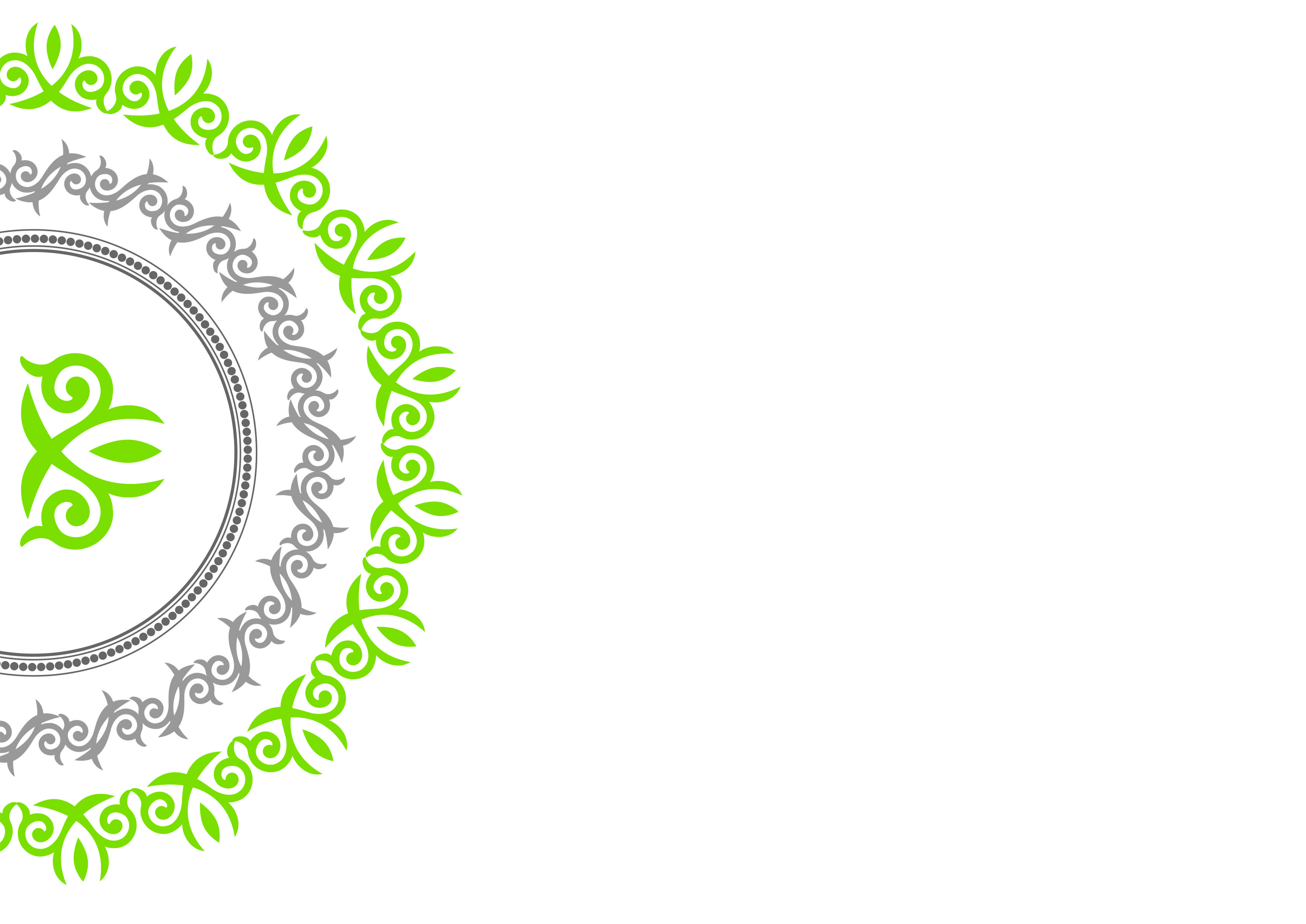 Пән мазмұнын жобалаудағы спиральдік принцип орындалады;
Оқытудың тәрбие потенциалы артады;
Блум таксономиясы бойынша қойылатын мақсаттың иерархиясы орындалады
Бөлімдер мен тақырыптар мазмұнының уақыт талабына сай келеді;
әлеуметтік дағдылар қалыптасады;
тәжерибелік бағыт-бағдар алады;
Сыни және шығармашыл ойлау арқылы шешім қабылдай алатын КӨШБАСШЫЛАР тәрбиеленеді.
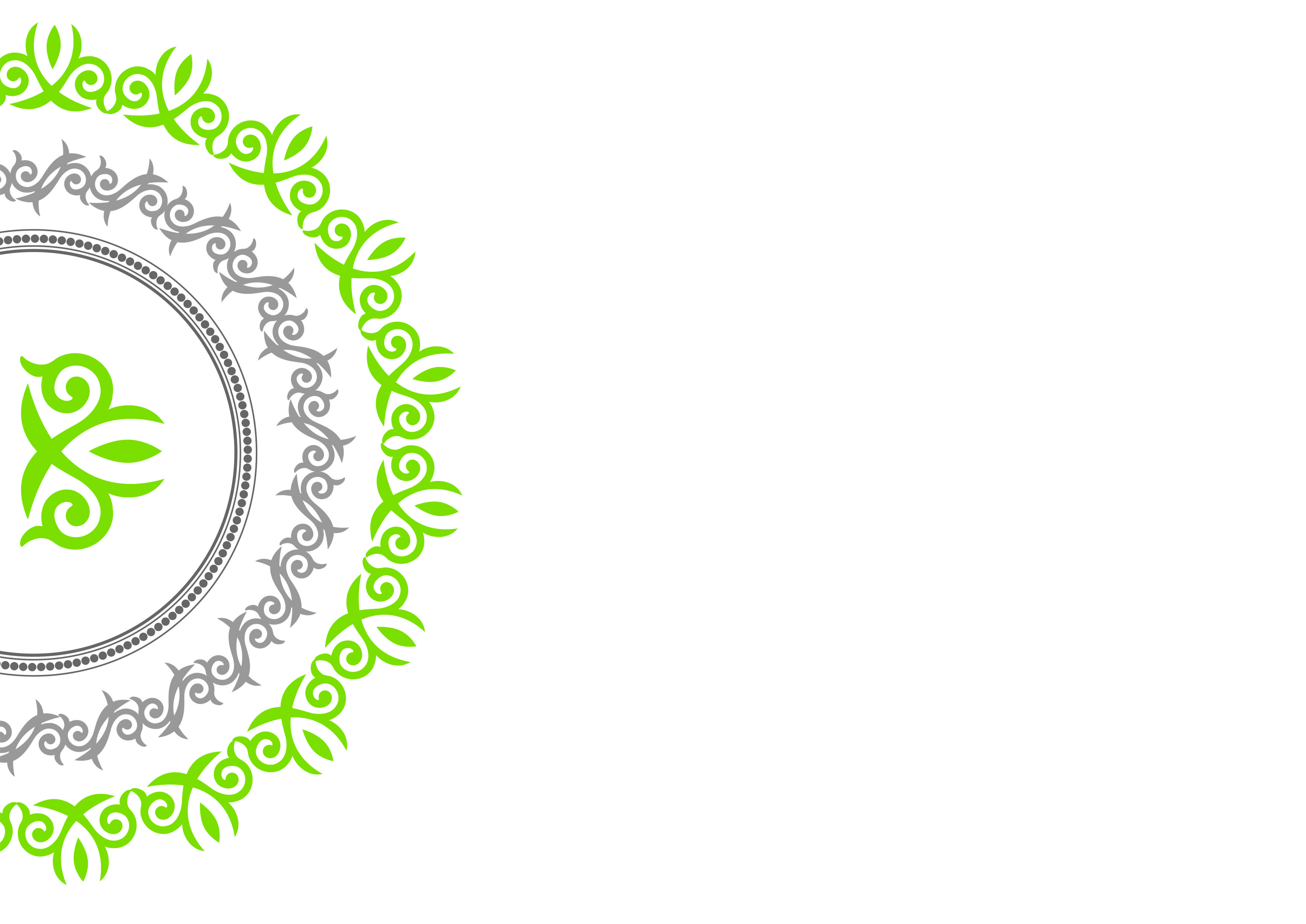 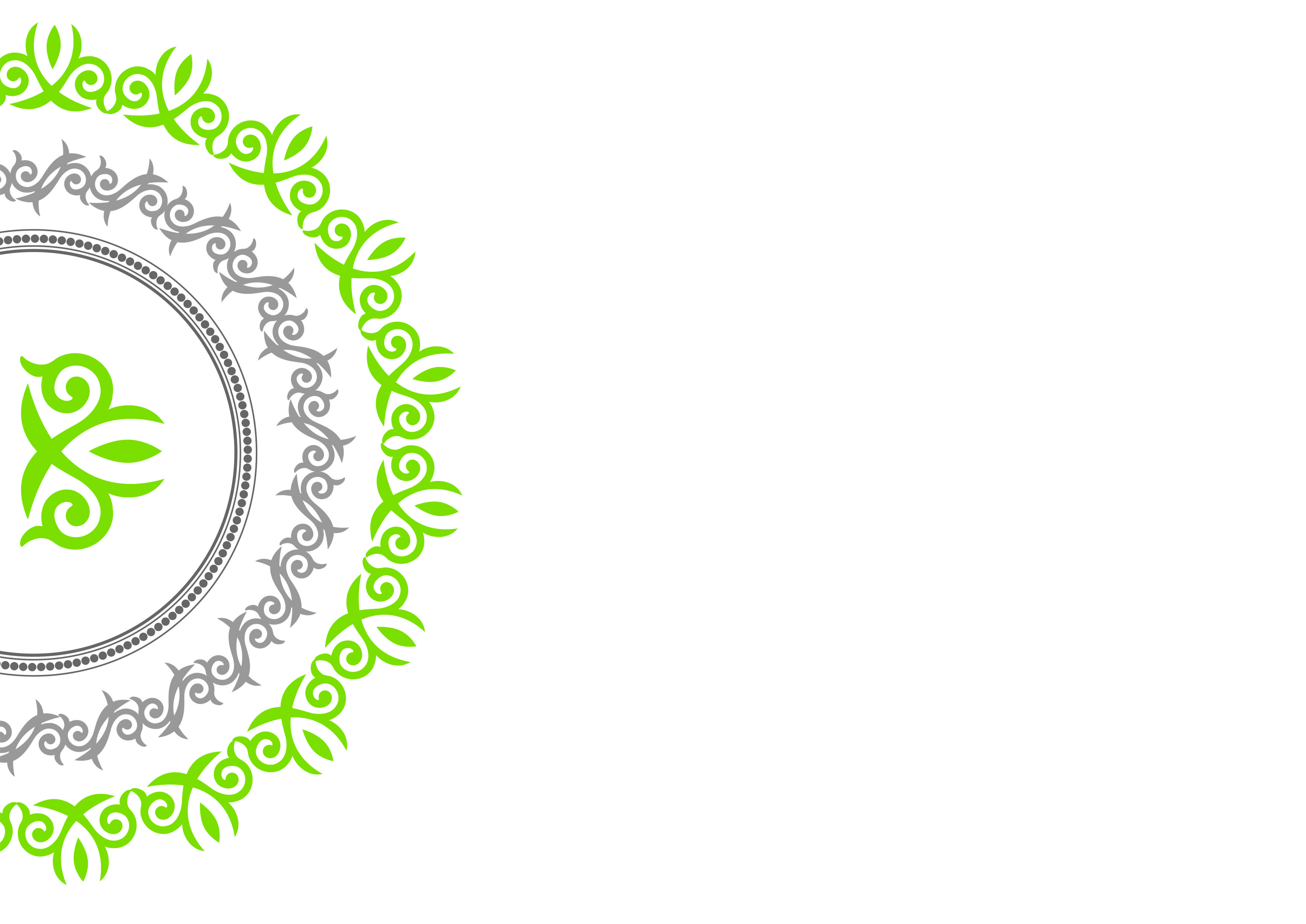 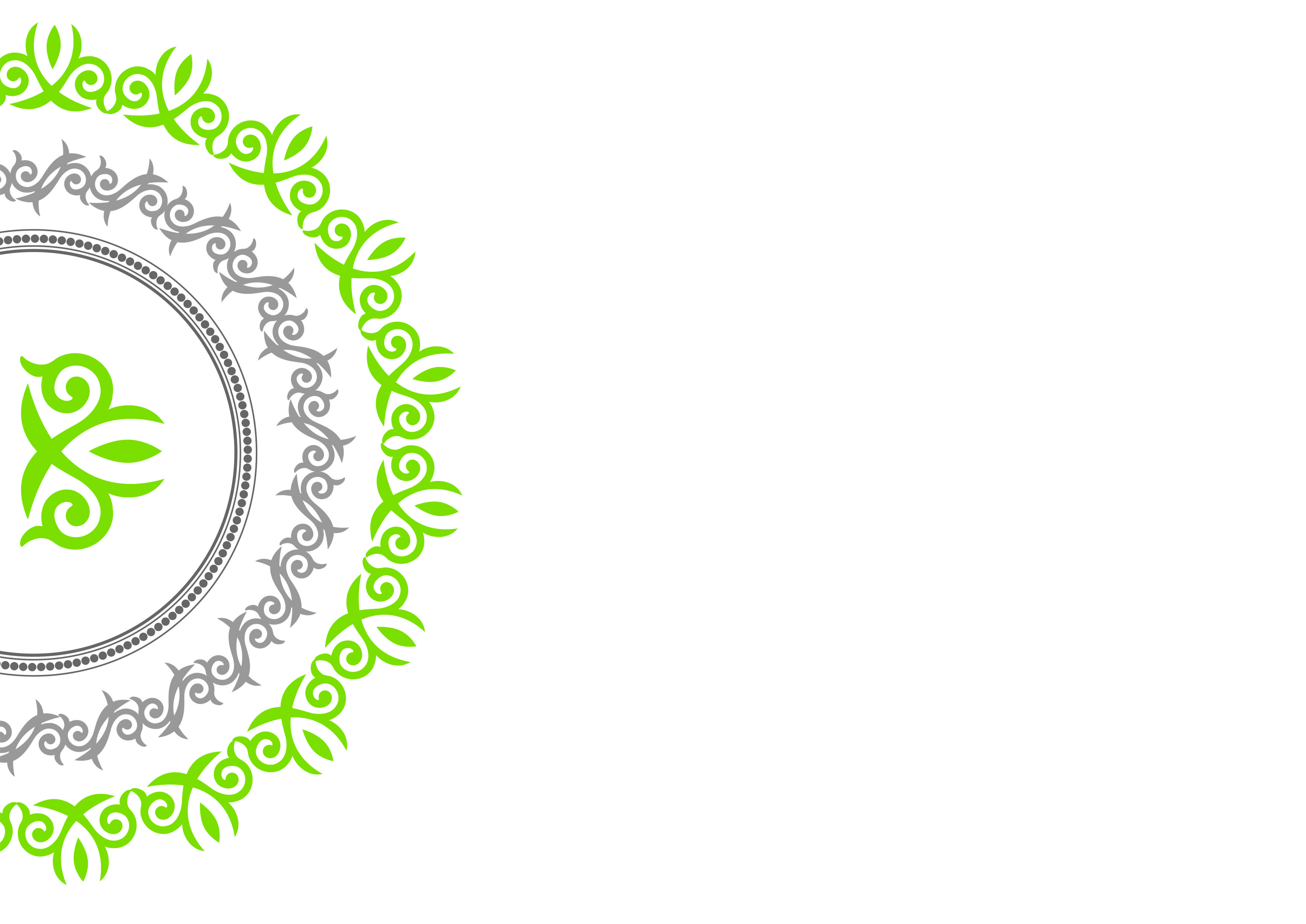 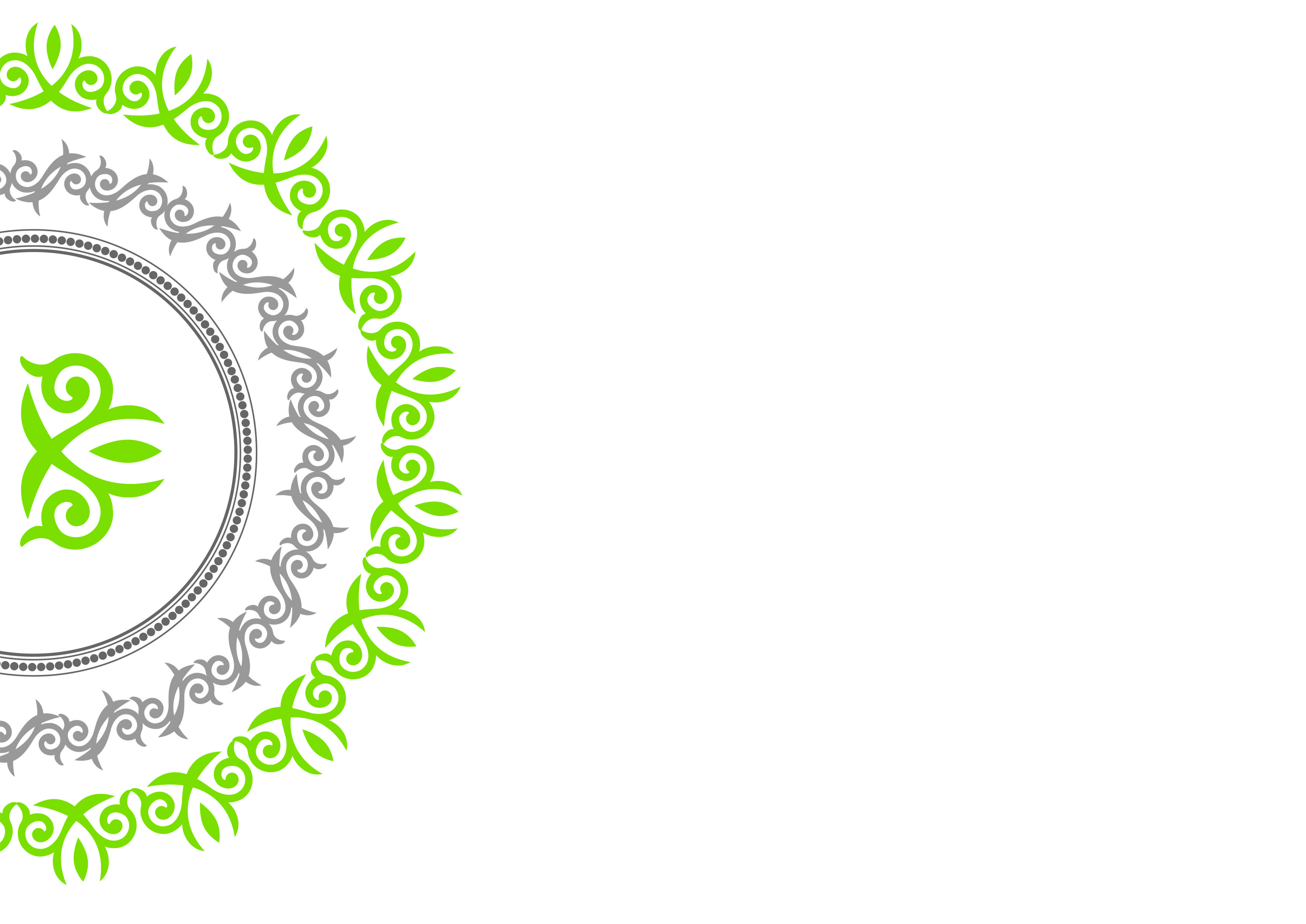 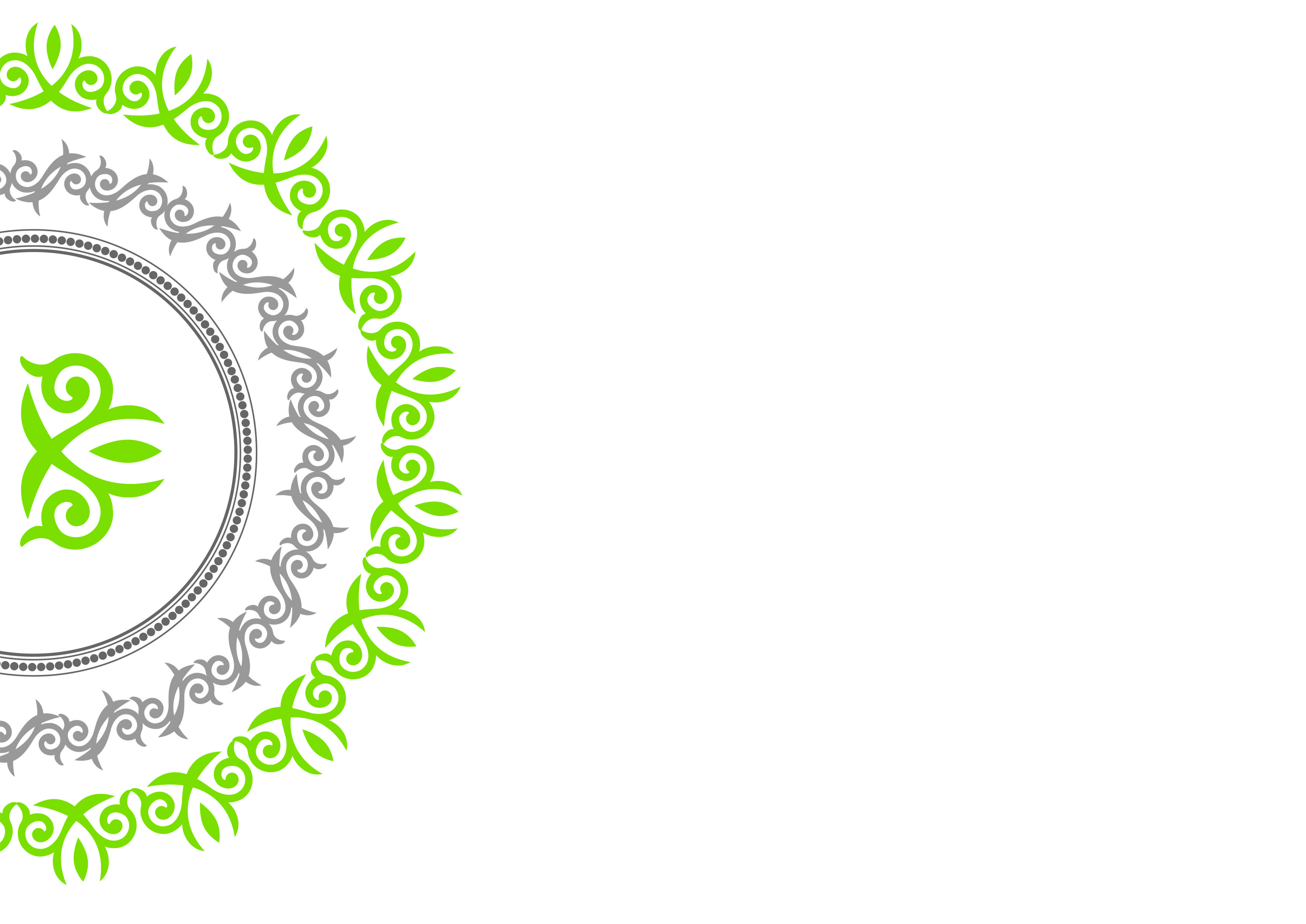 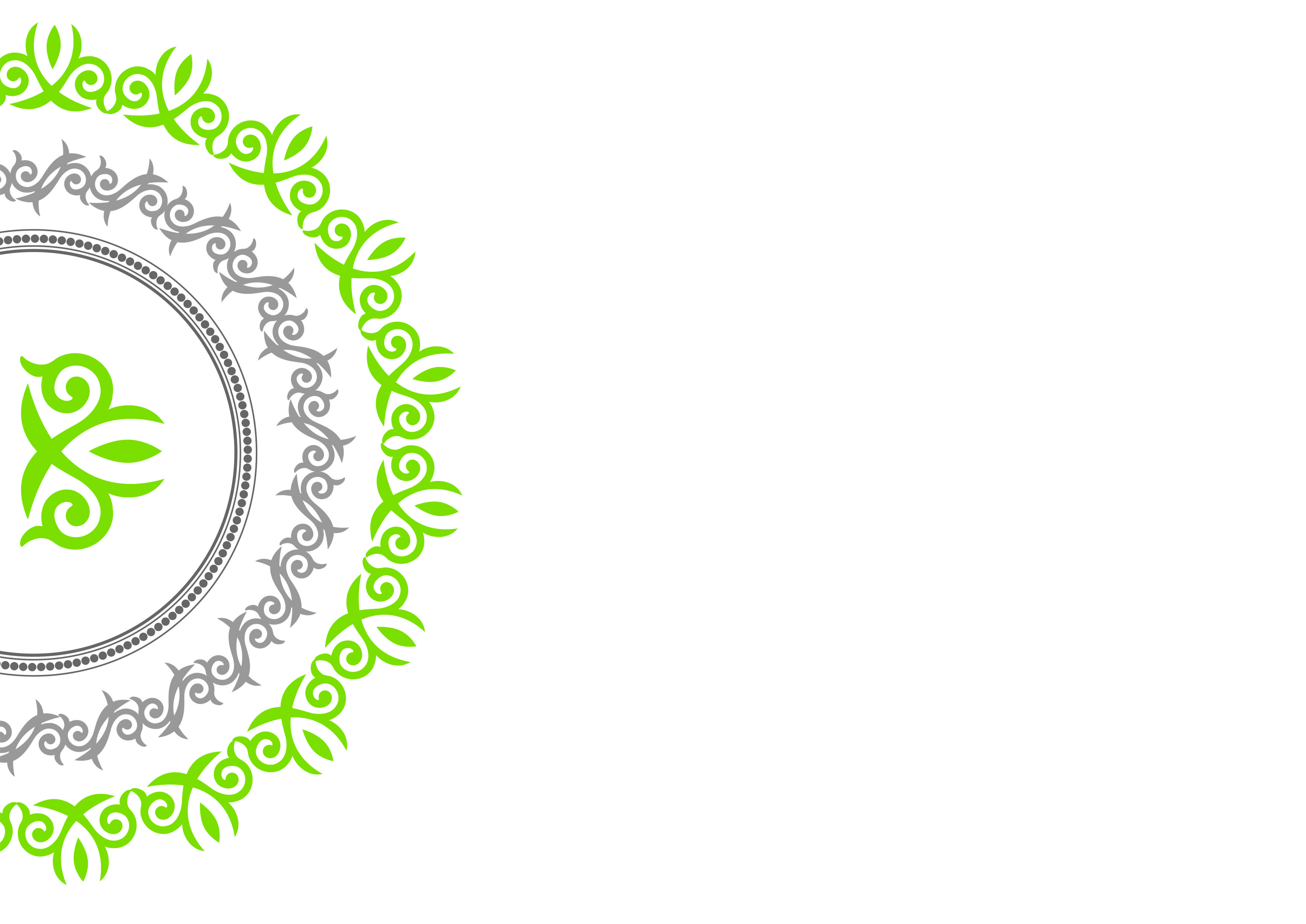 Оқушыларымның жетістіктері
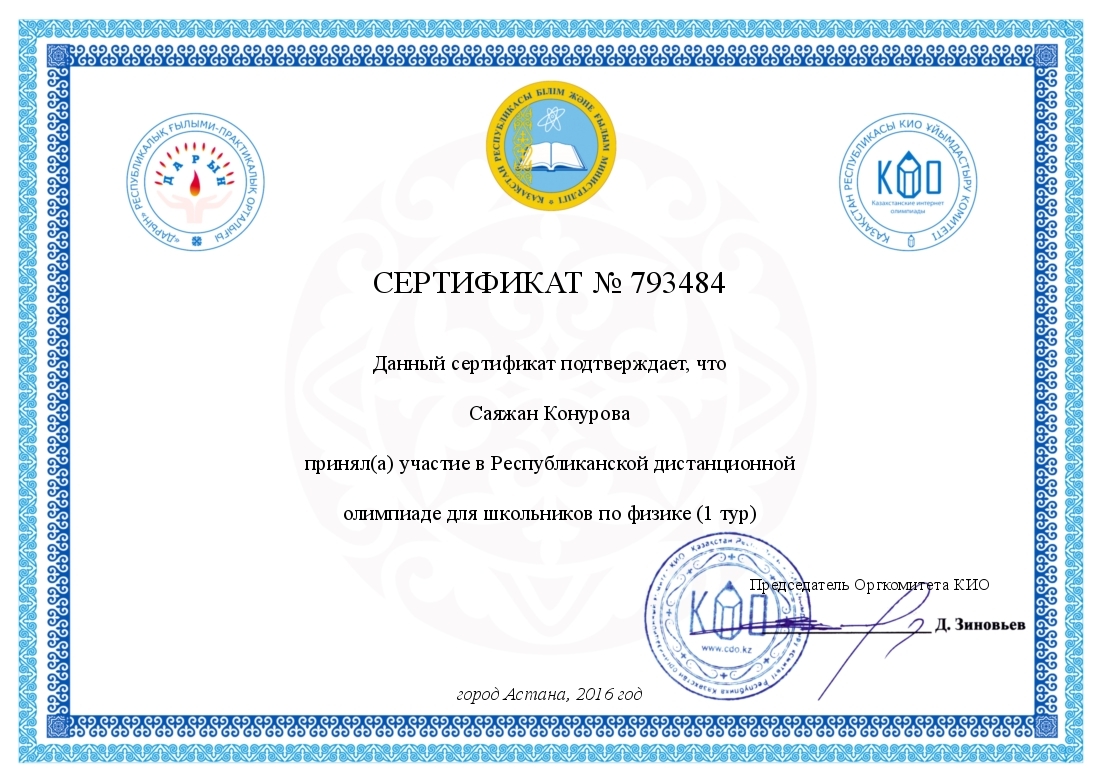 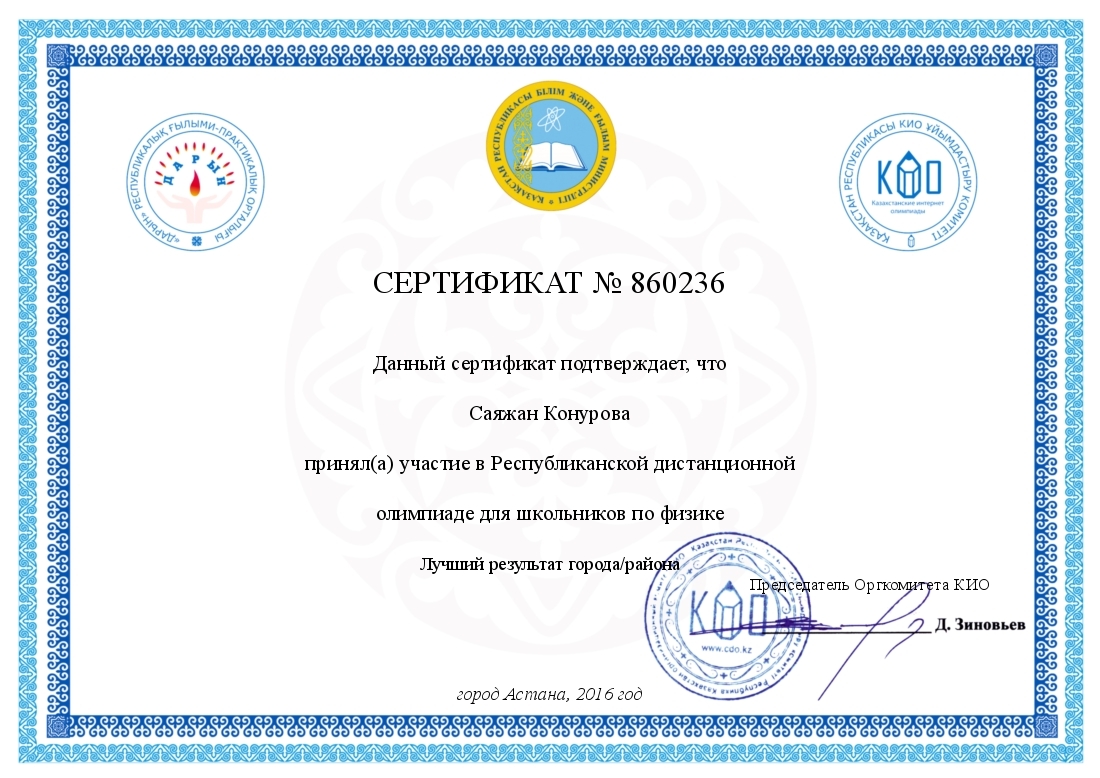 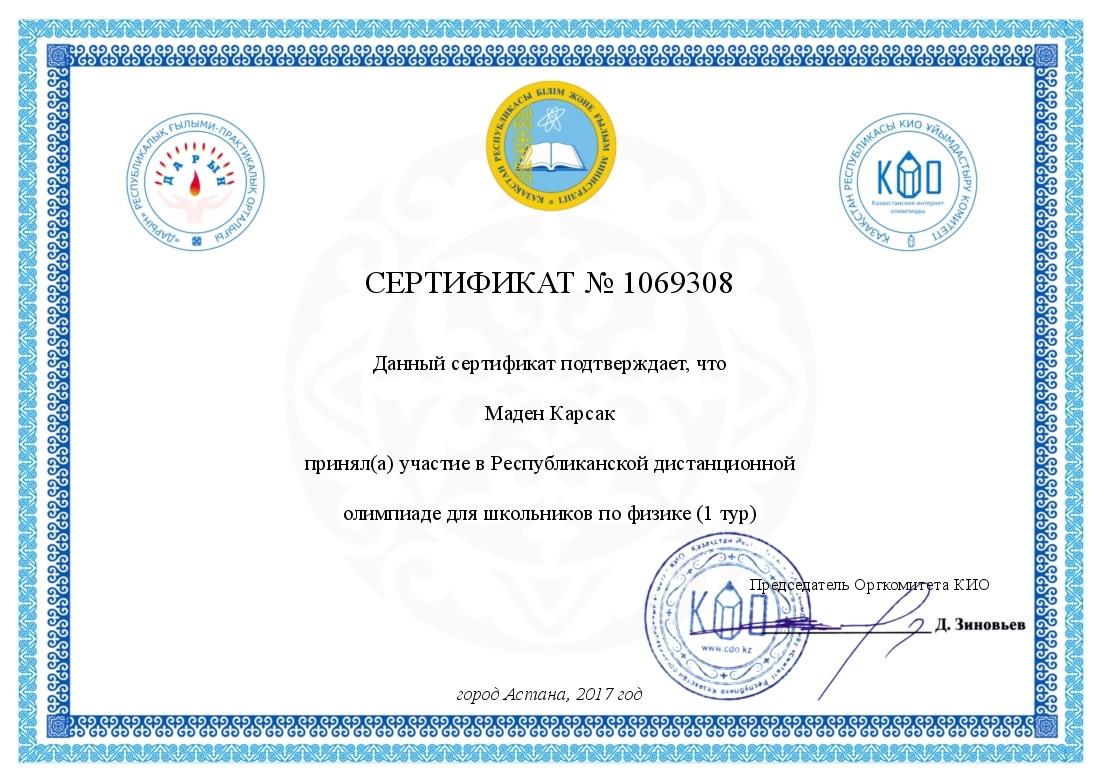 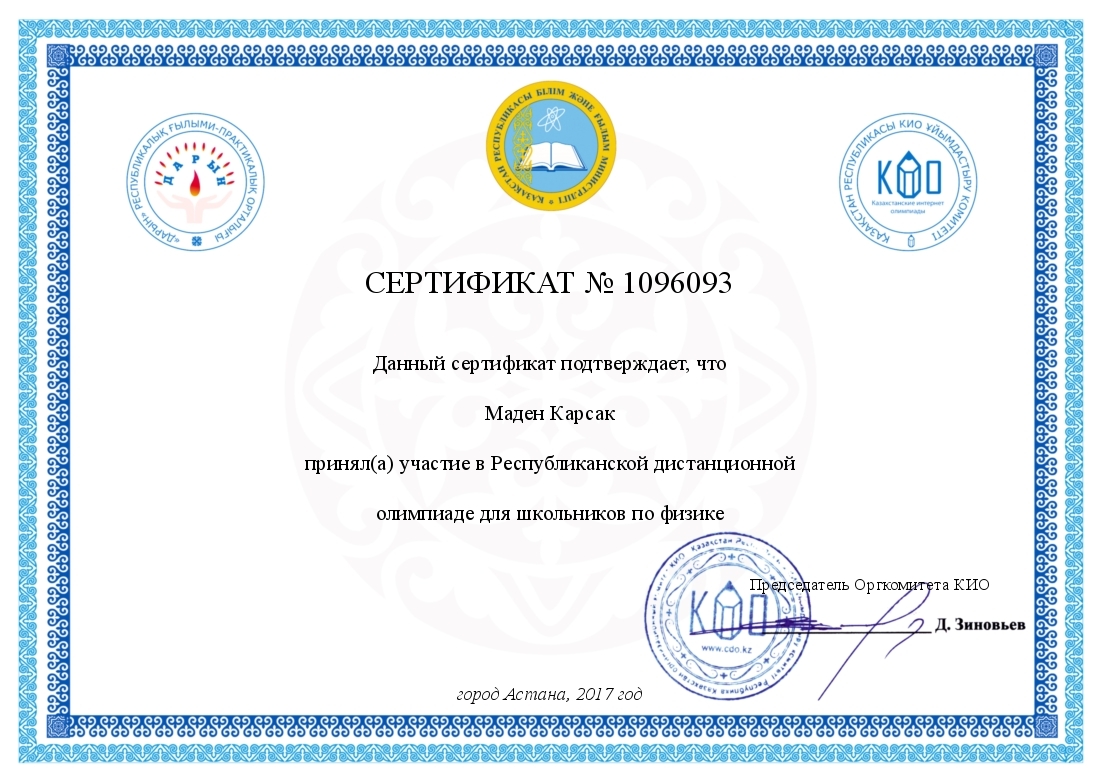 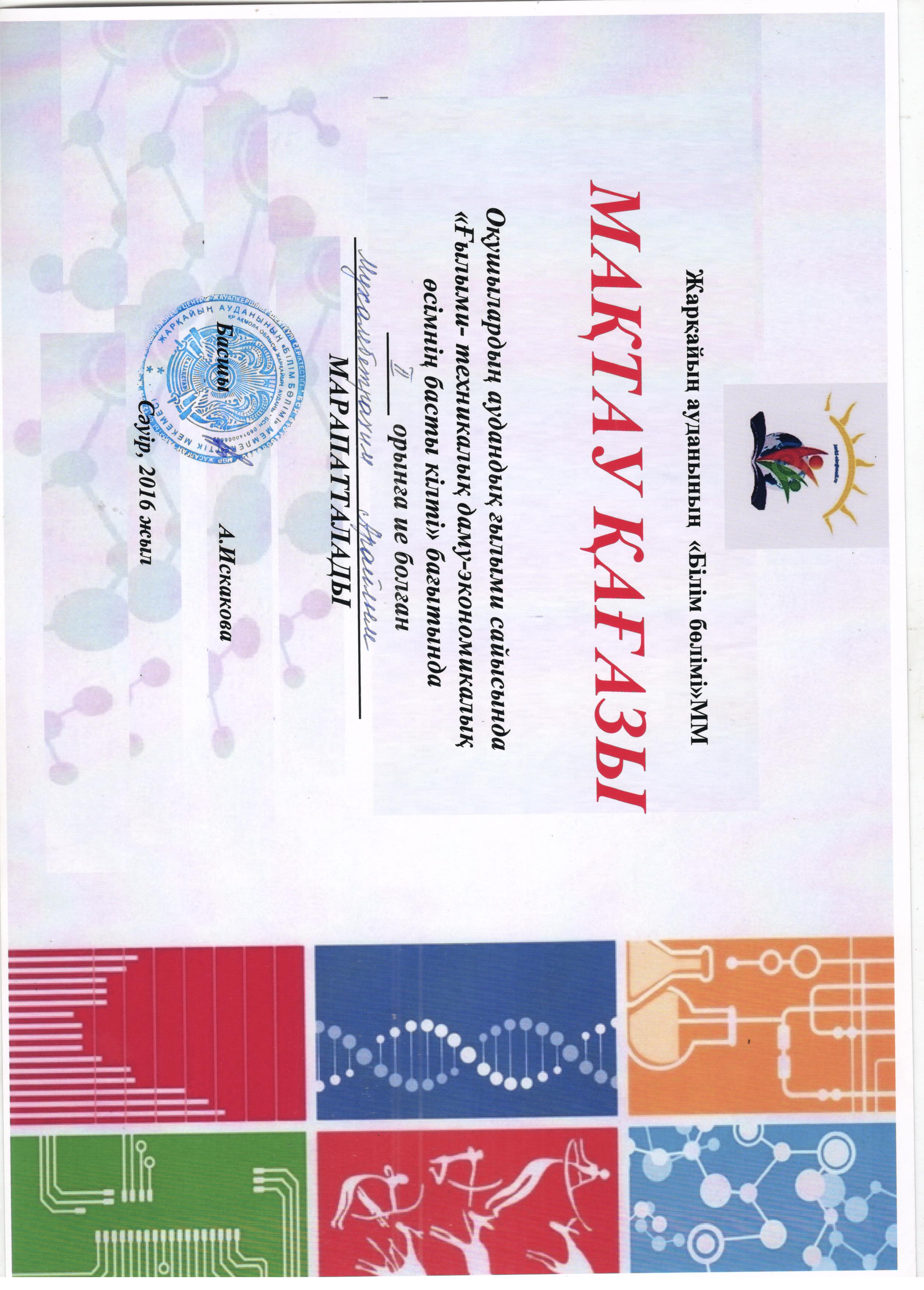 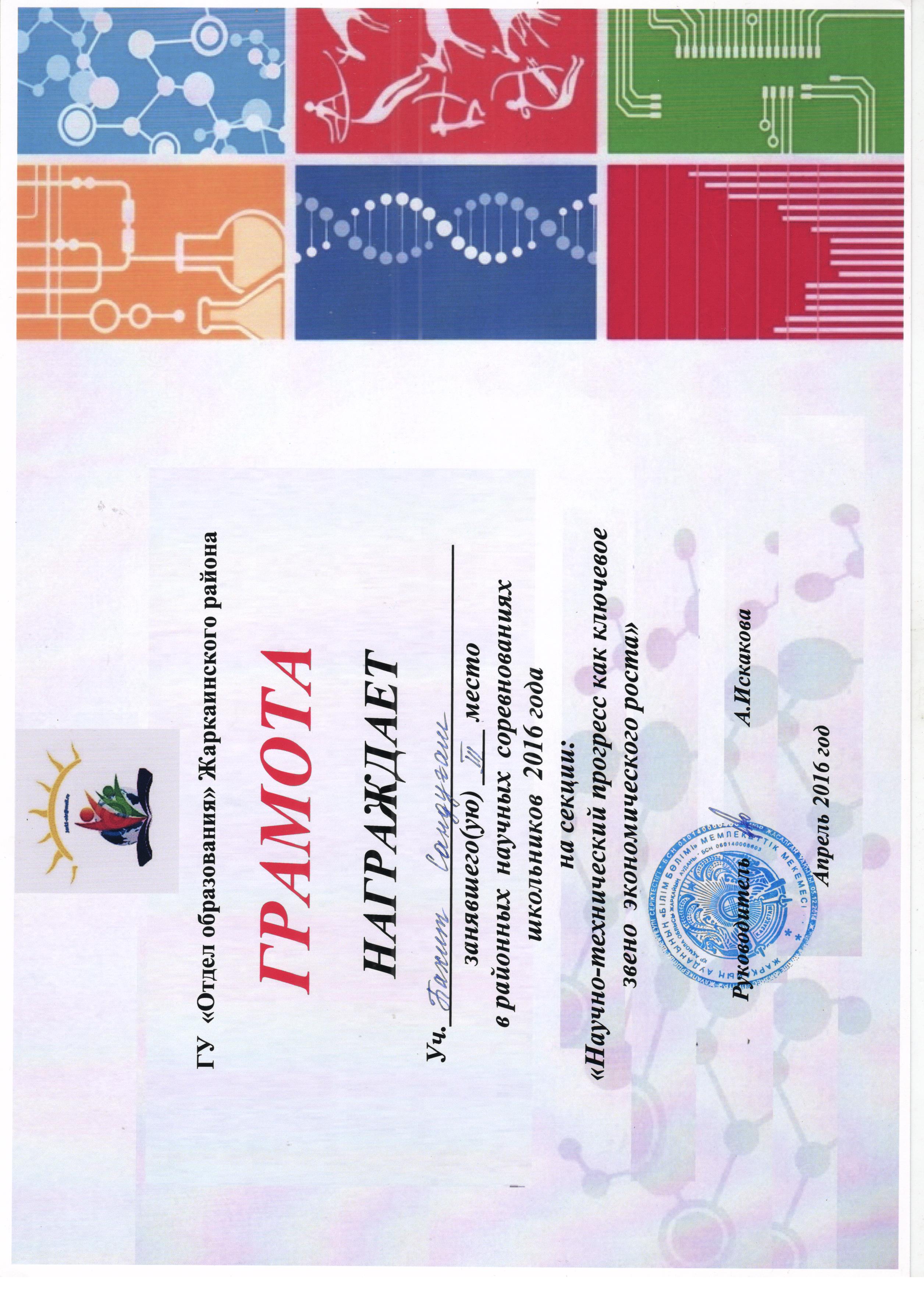 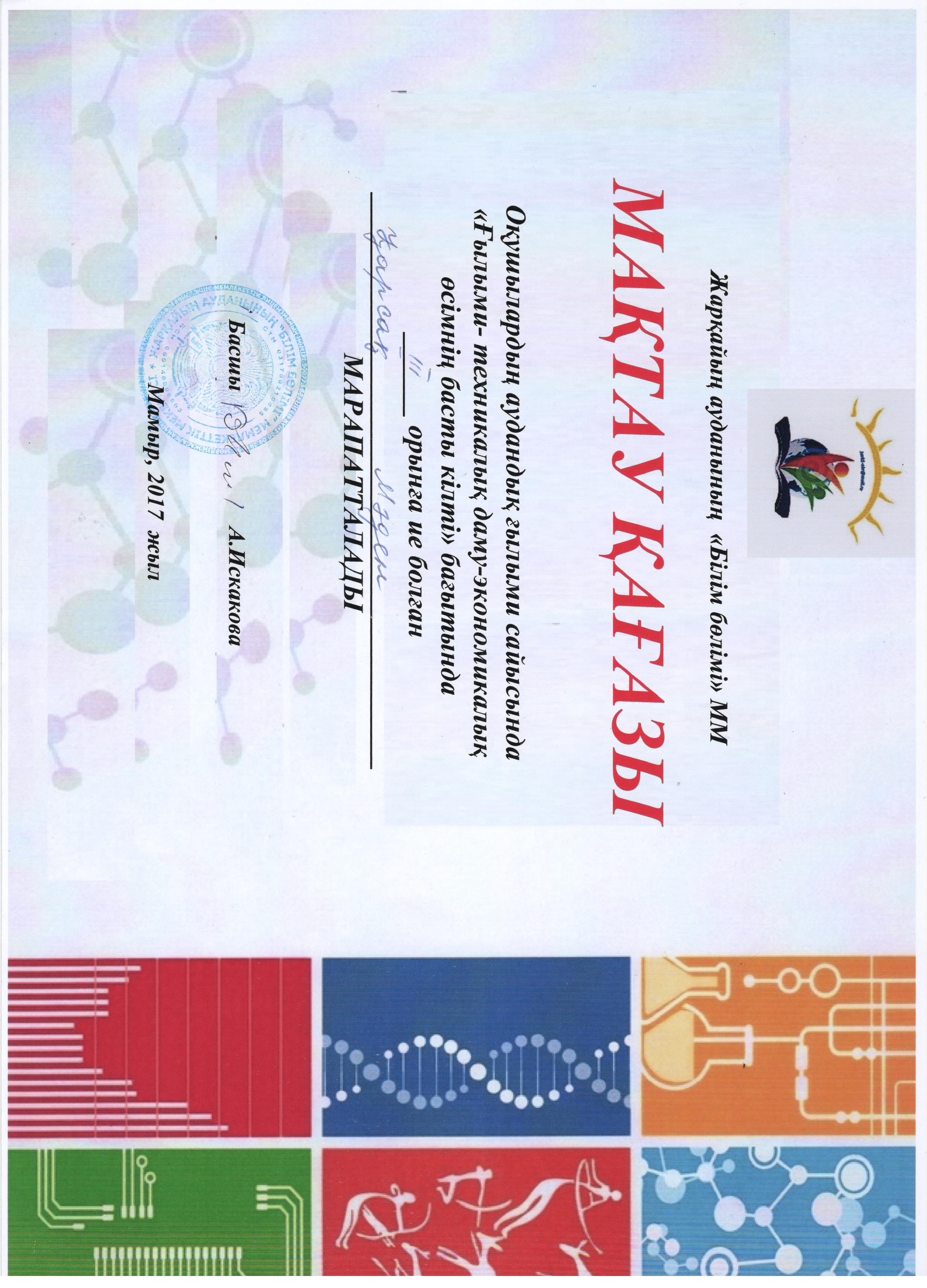 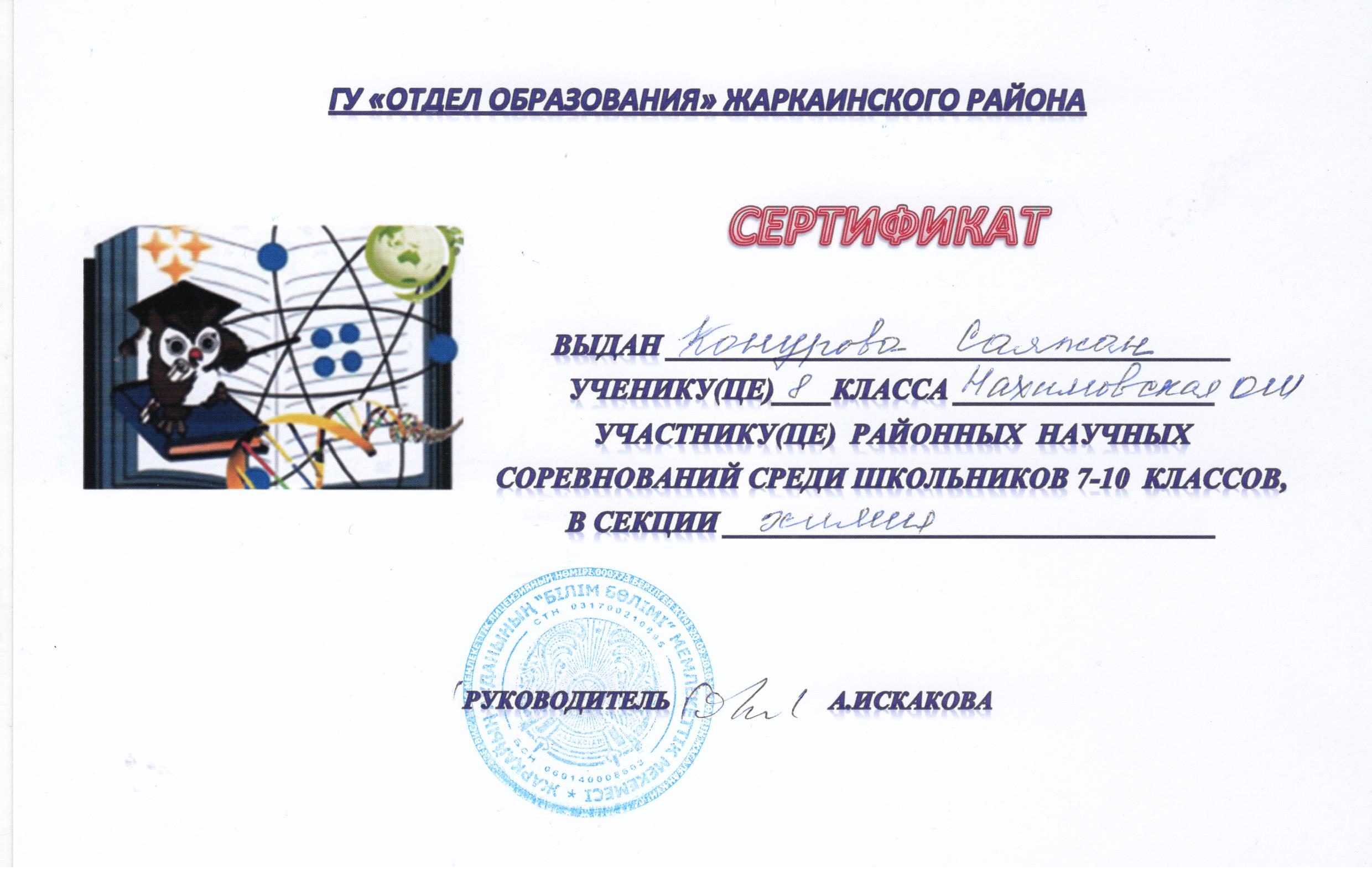 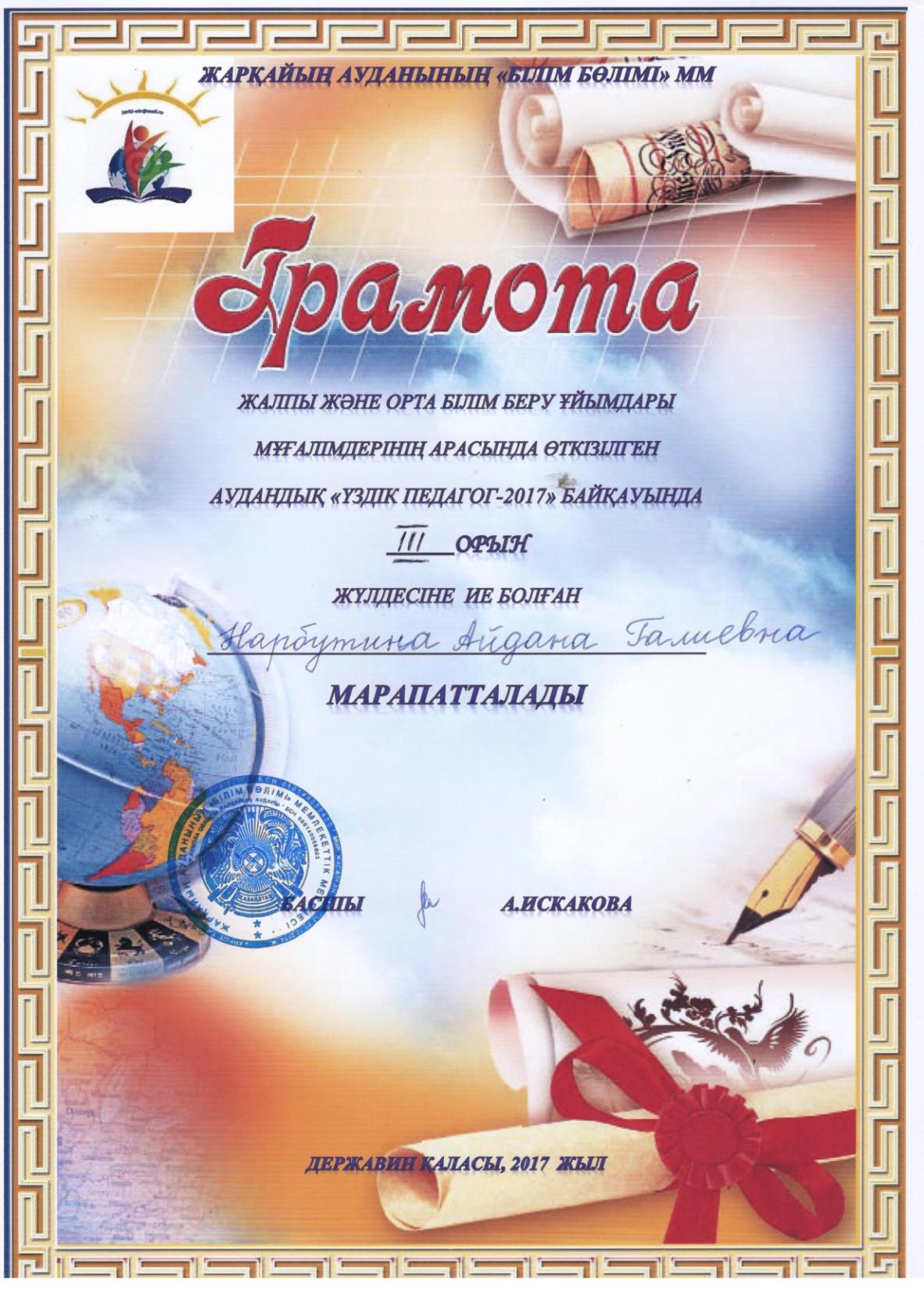 Өз жетістігім
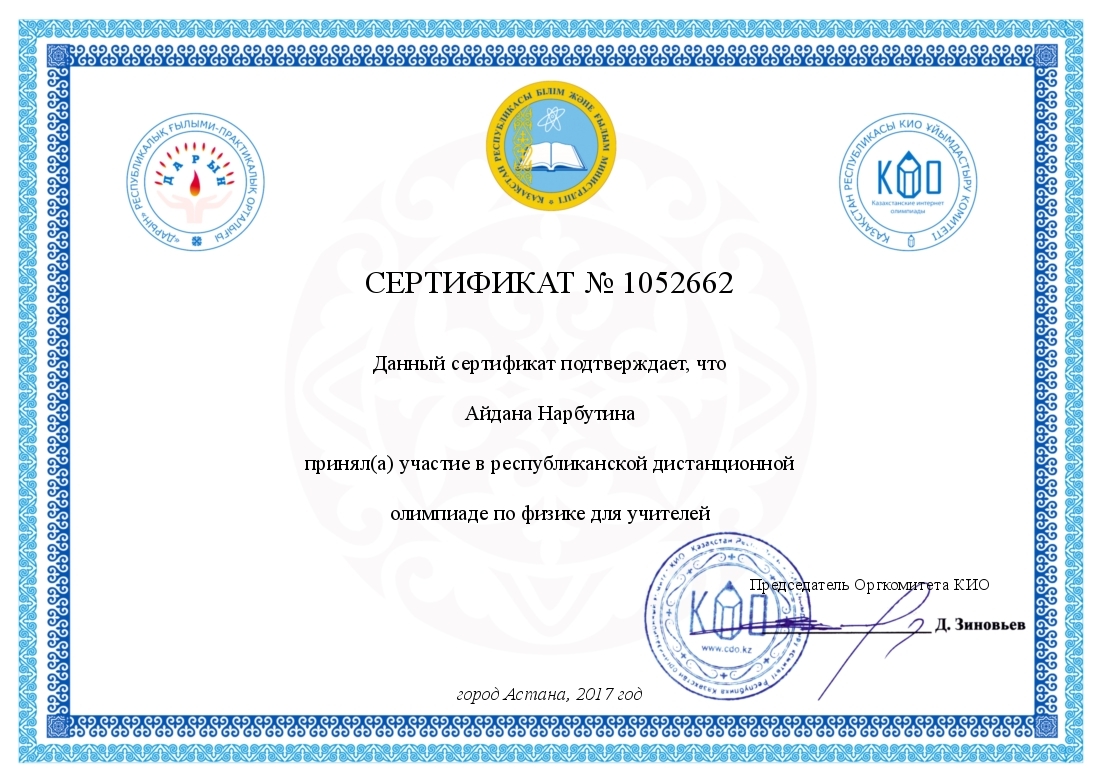 БАҚ-ғы басылымдар
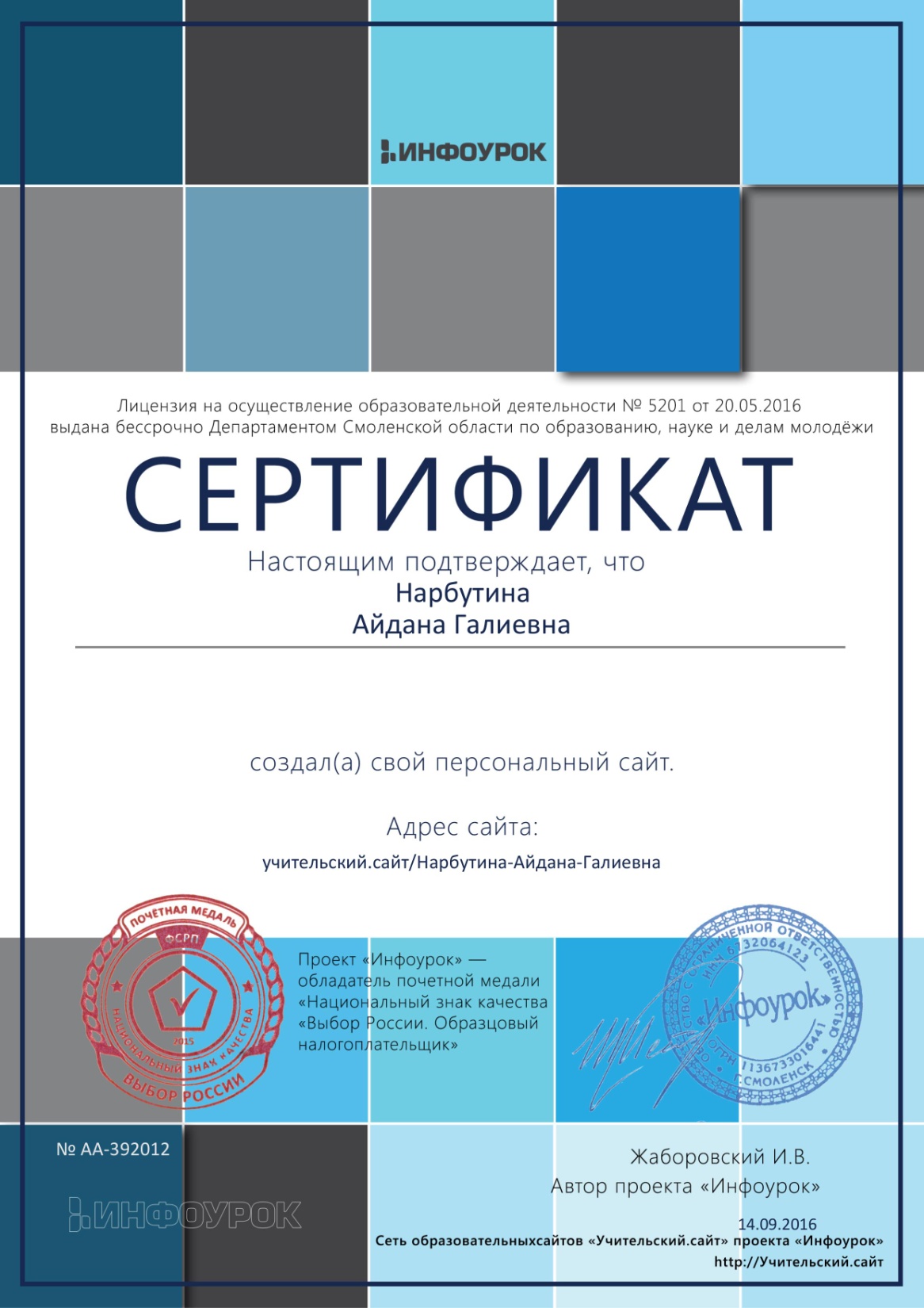 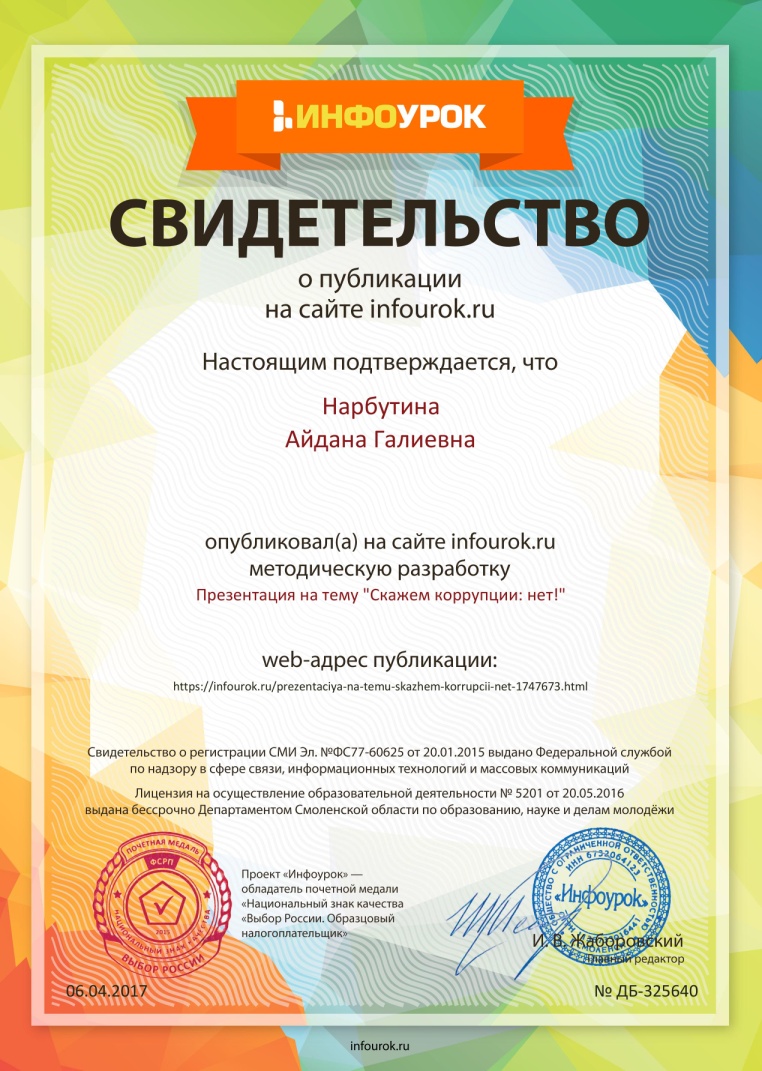 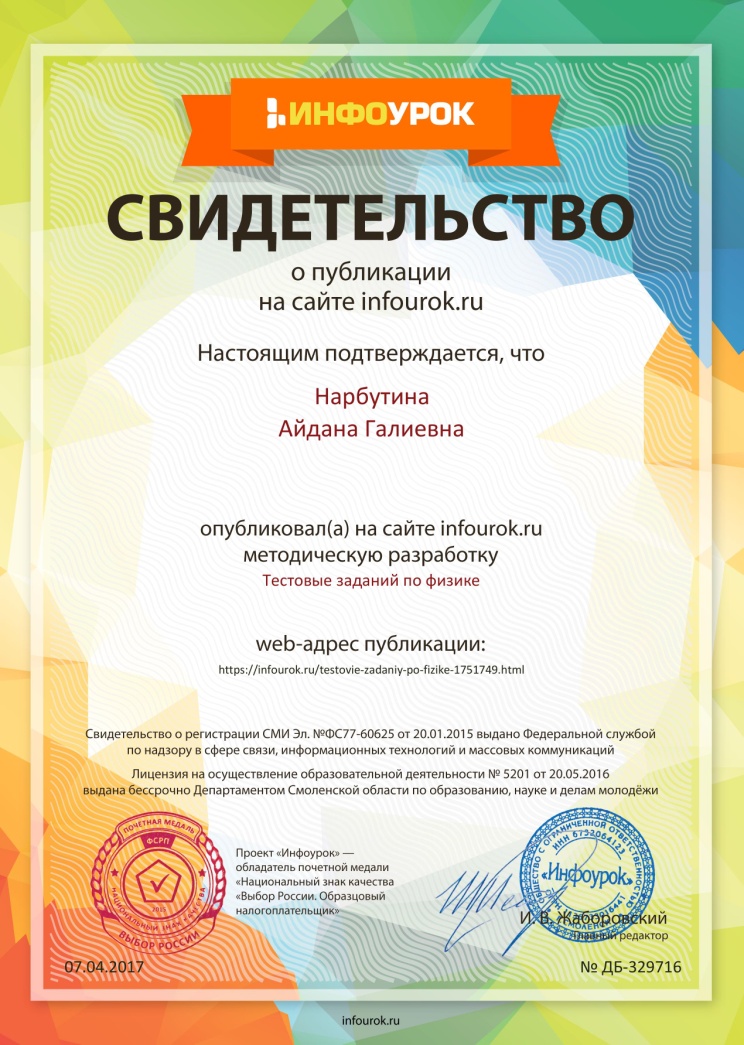 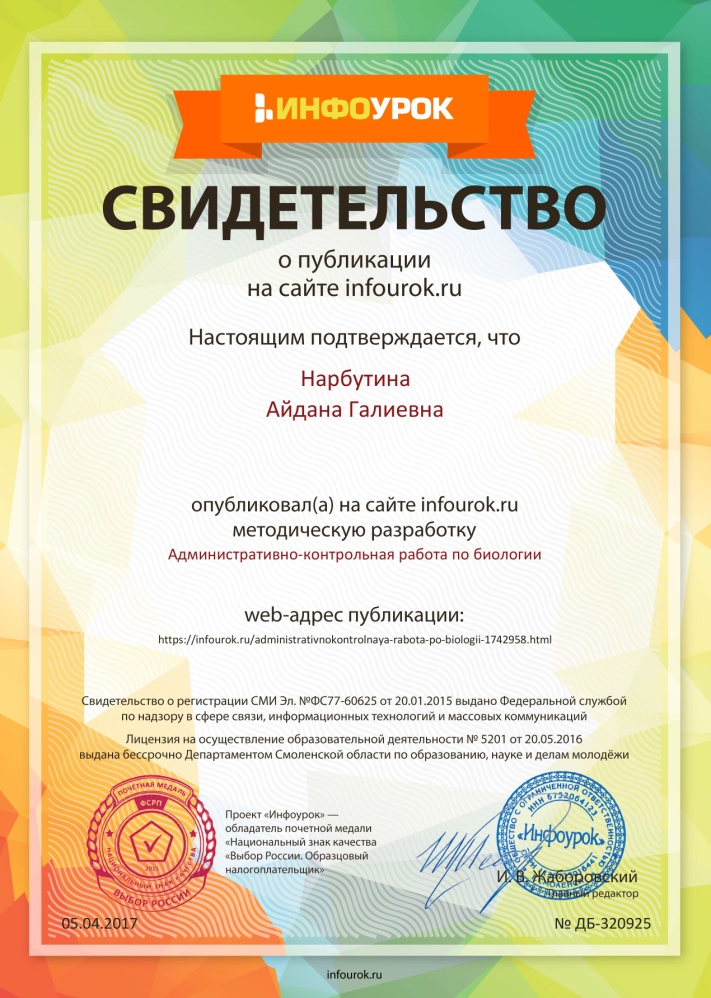 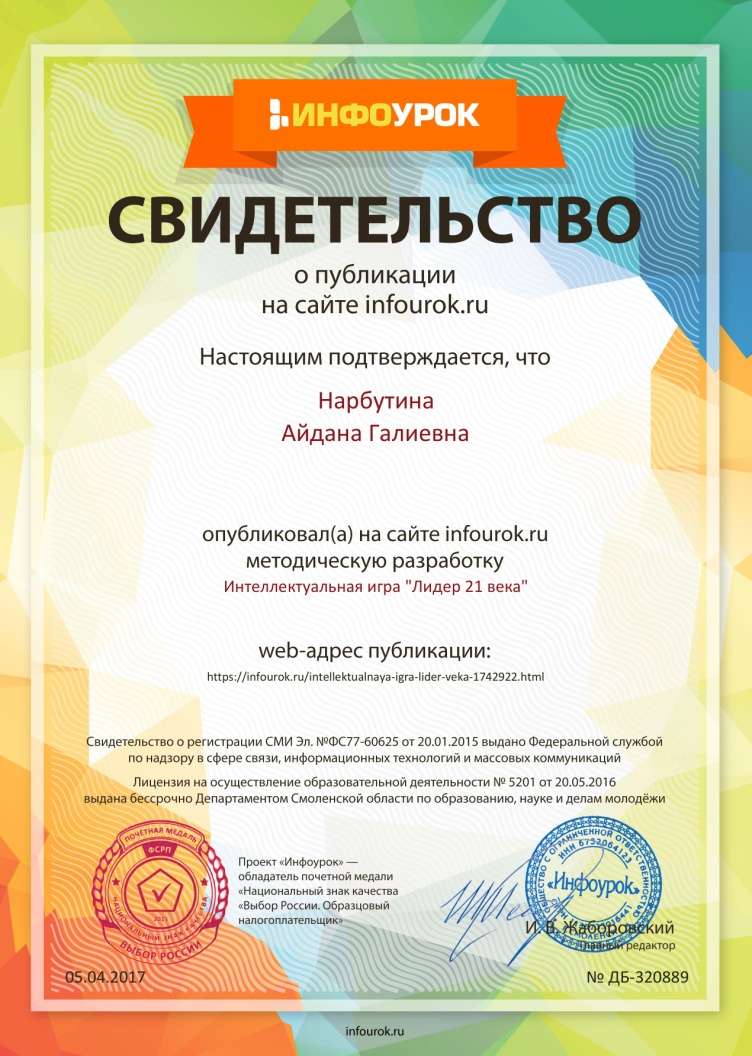 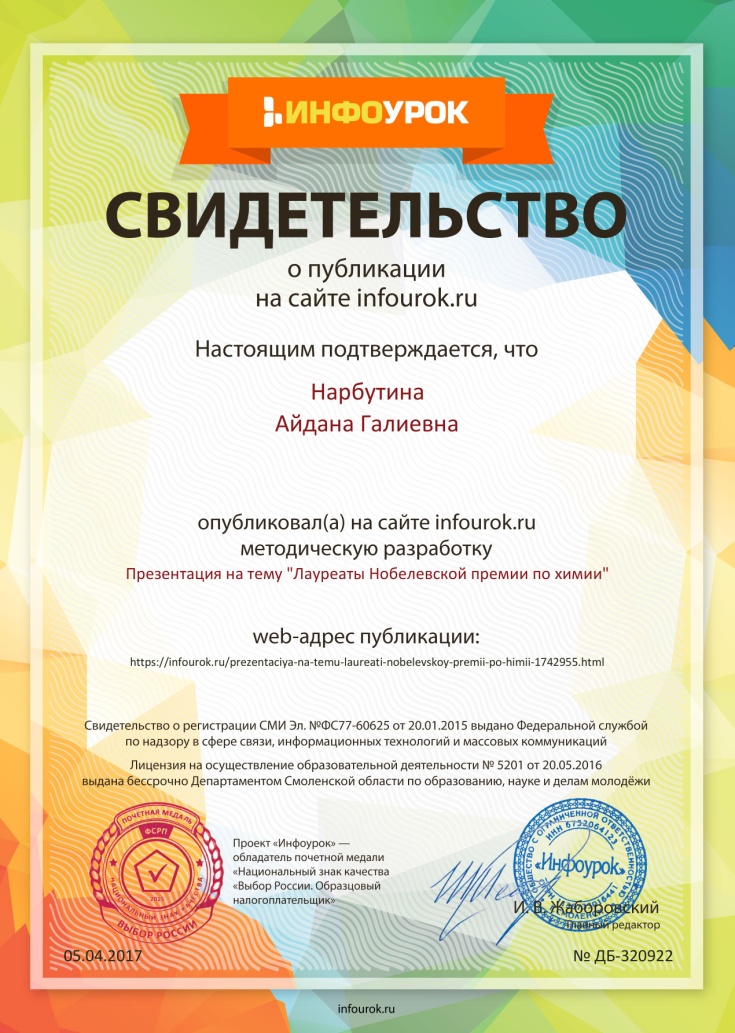 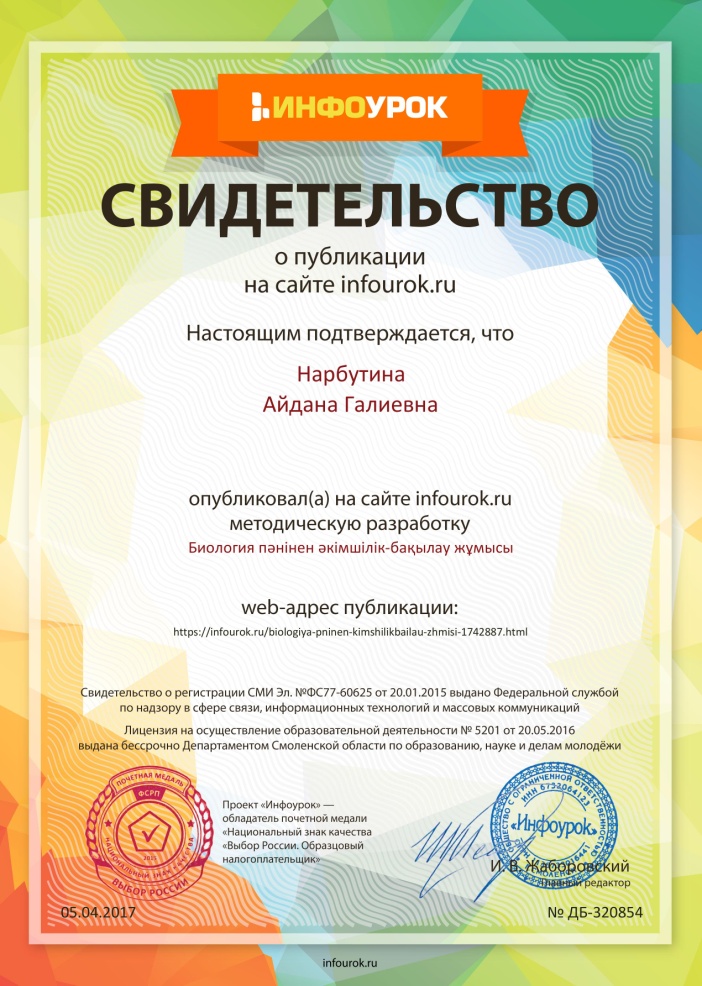 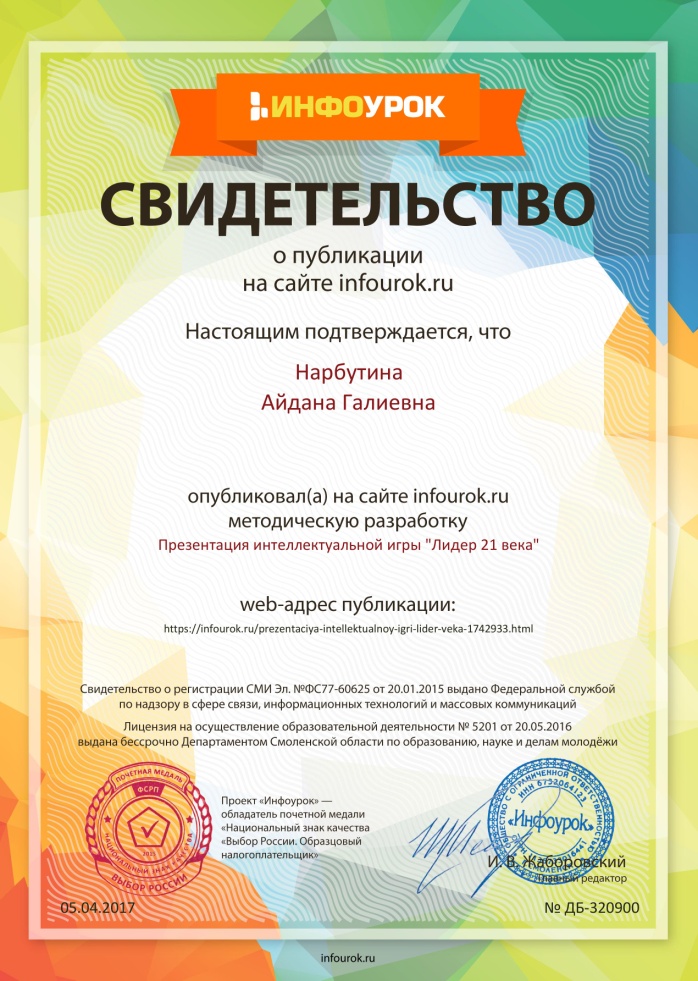 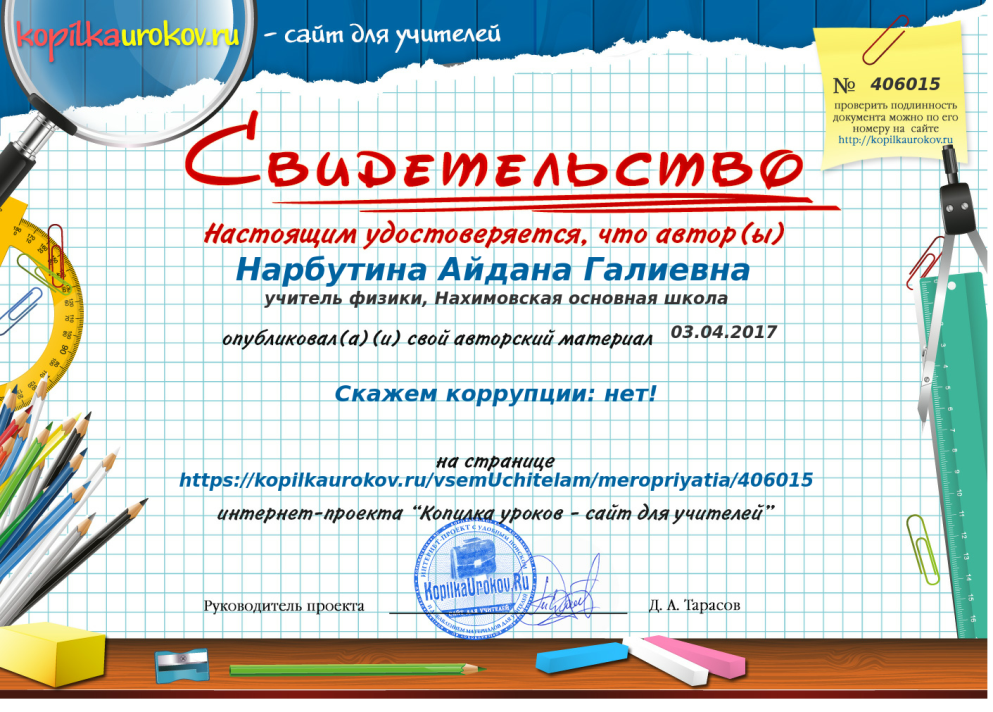 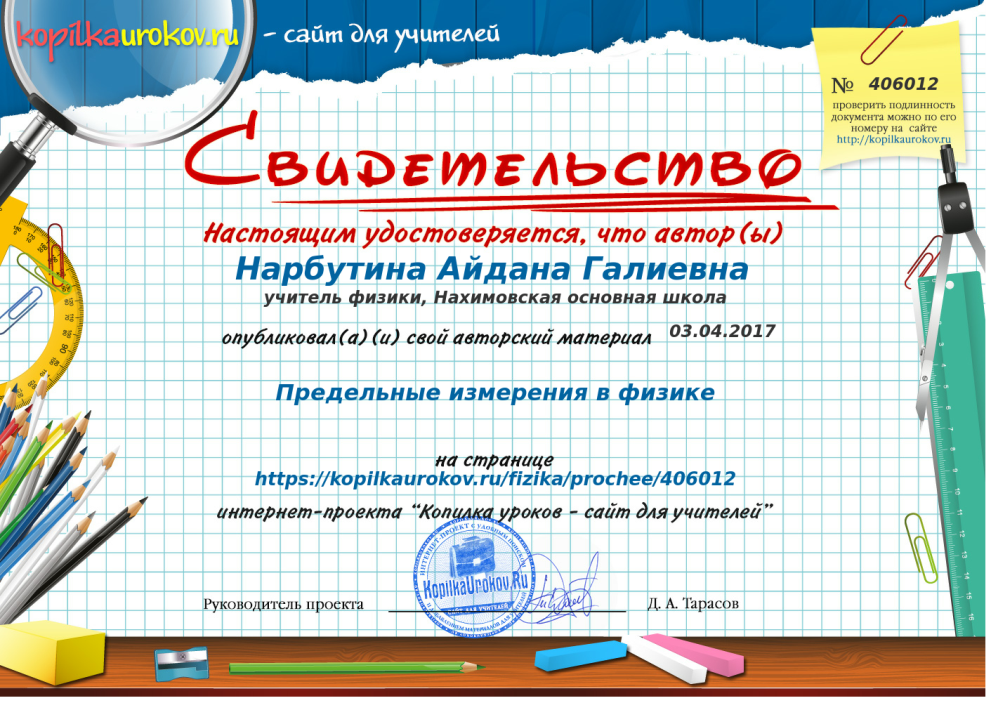 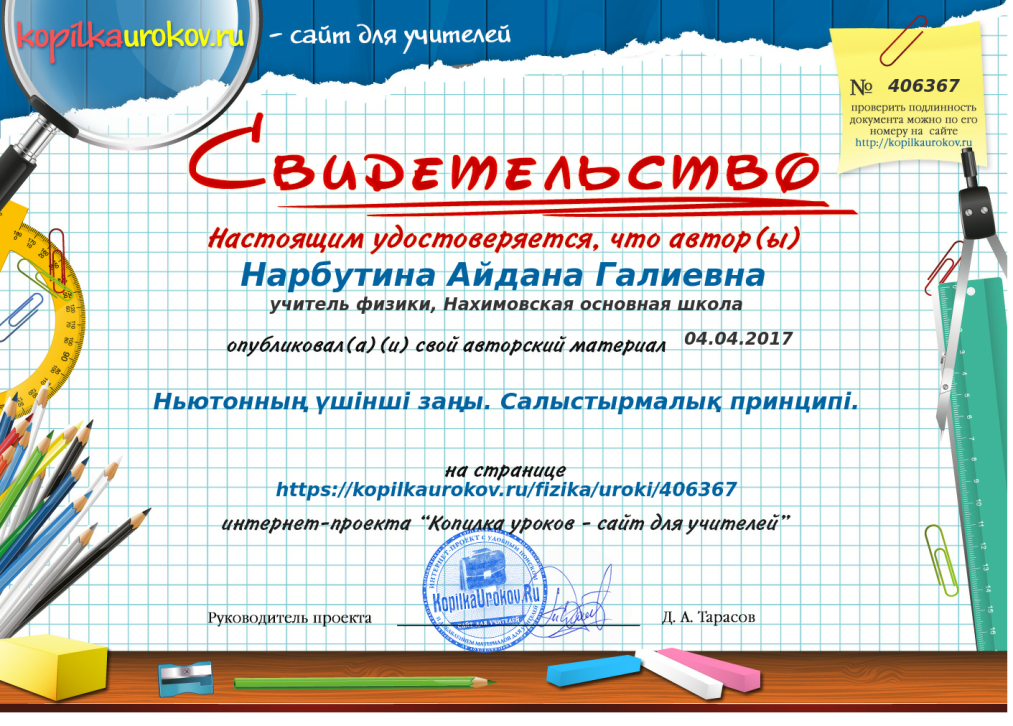 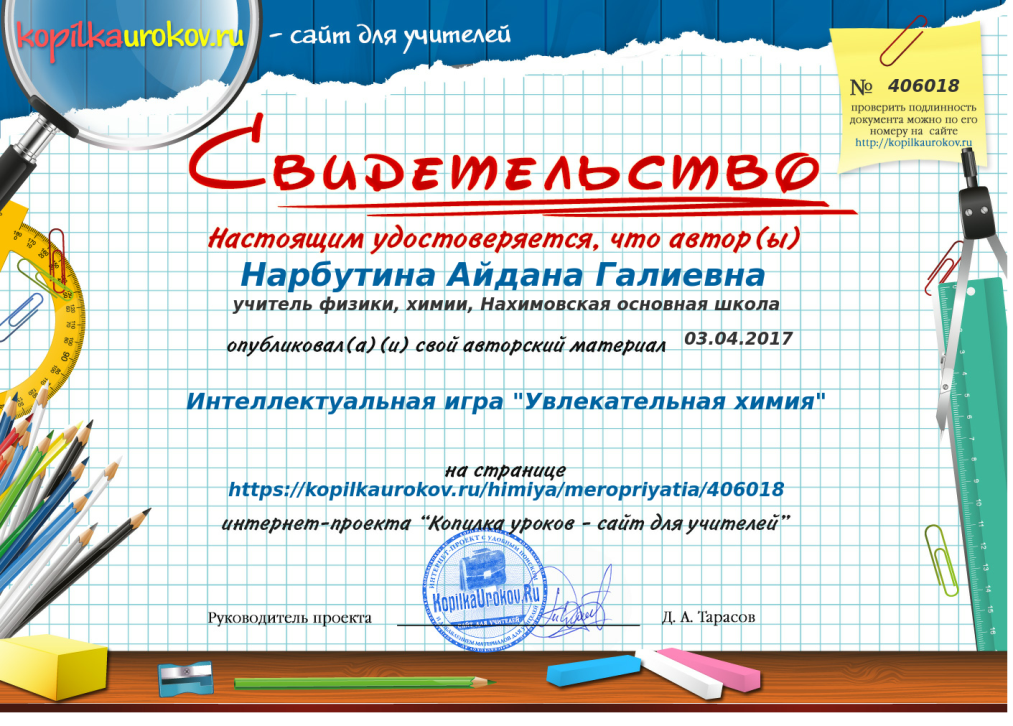 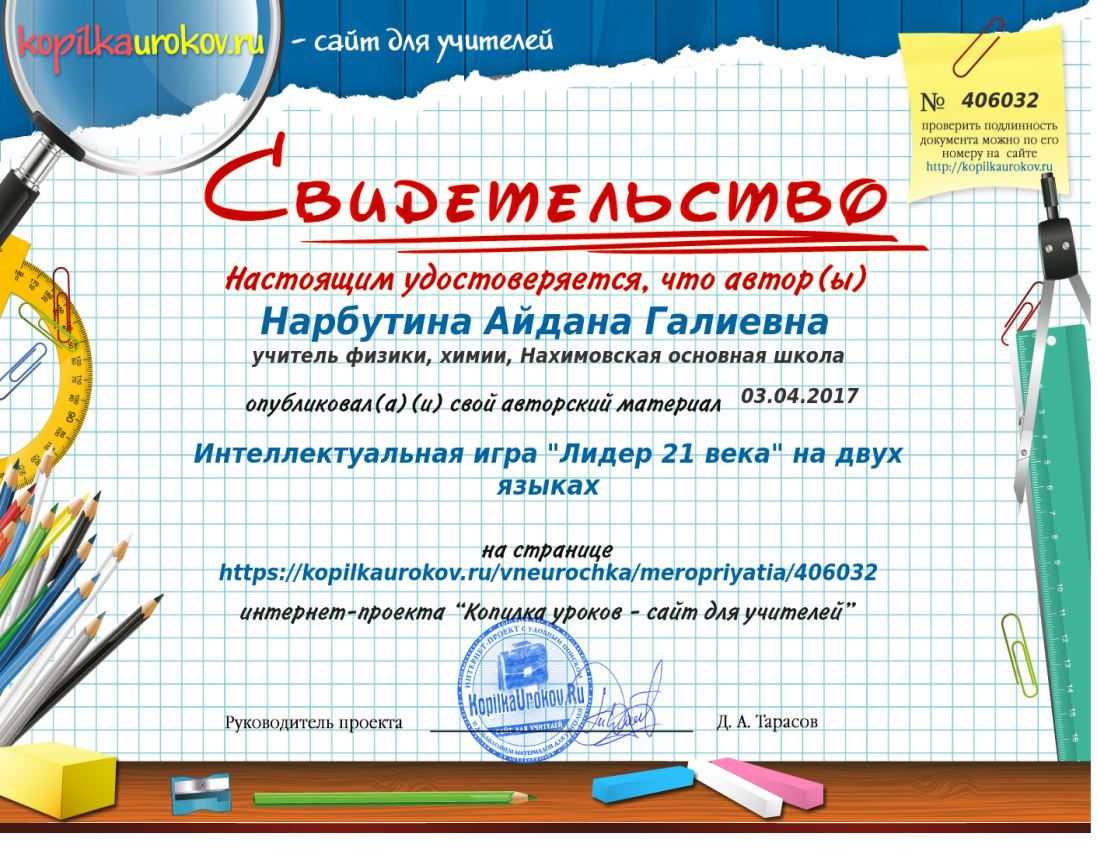 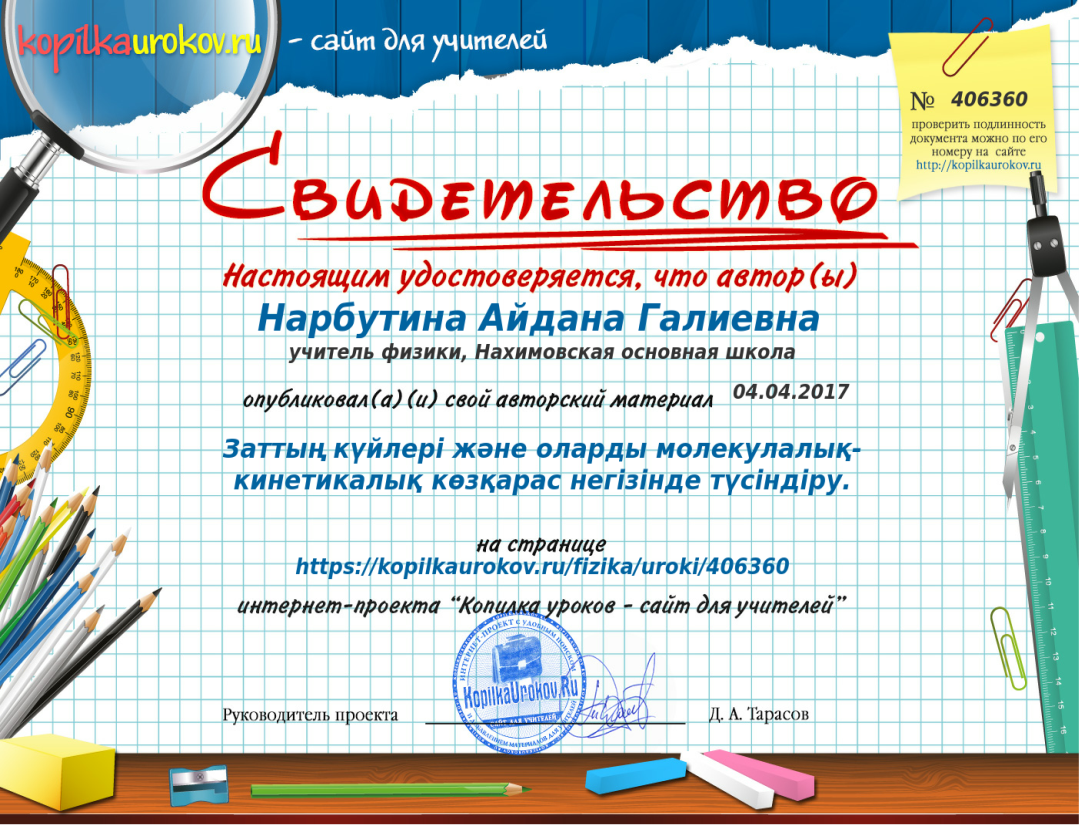 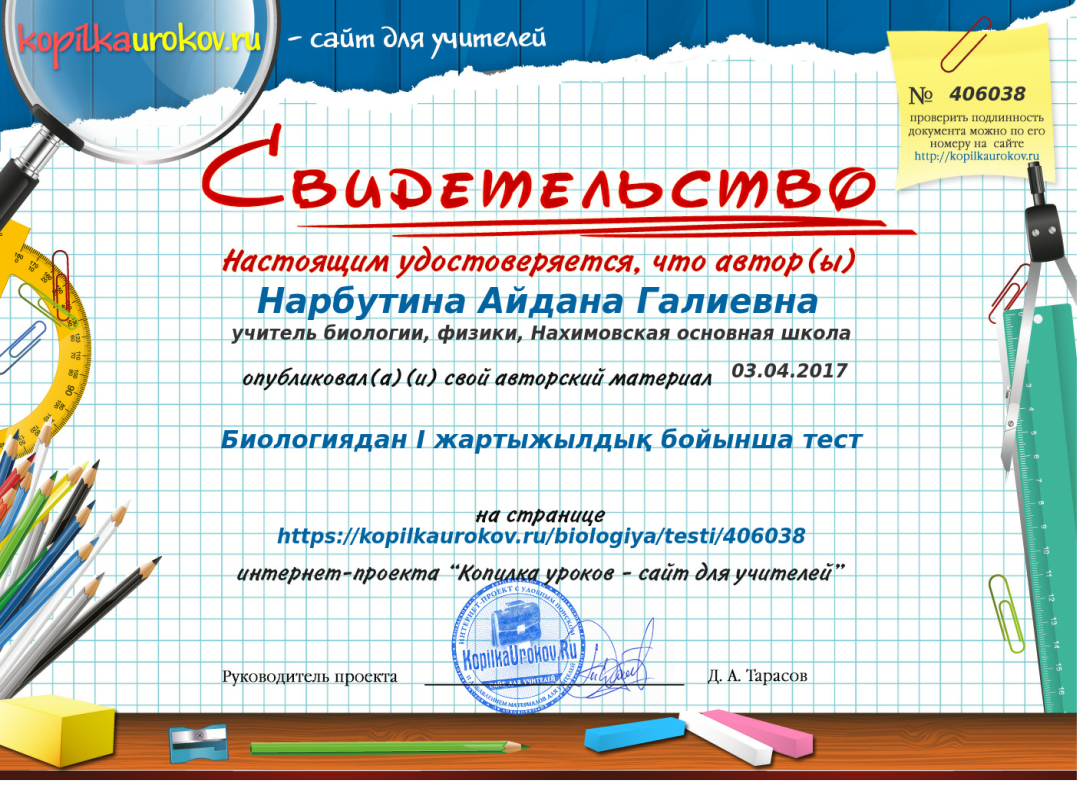 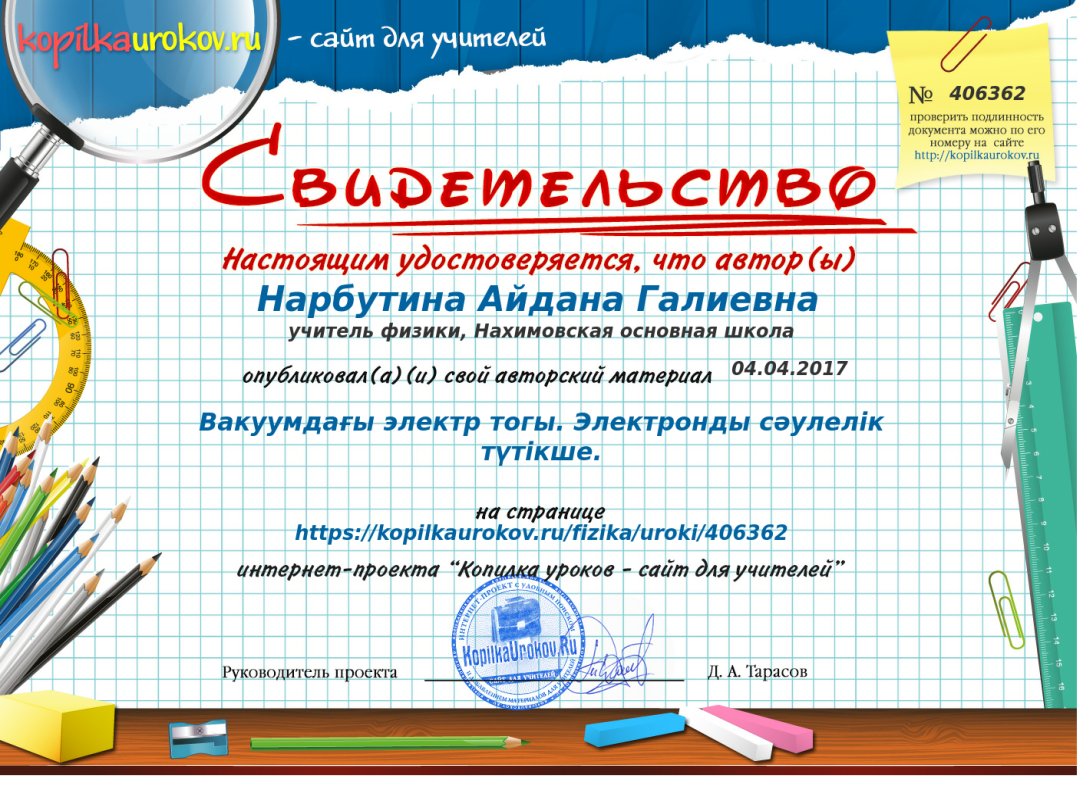 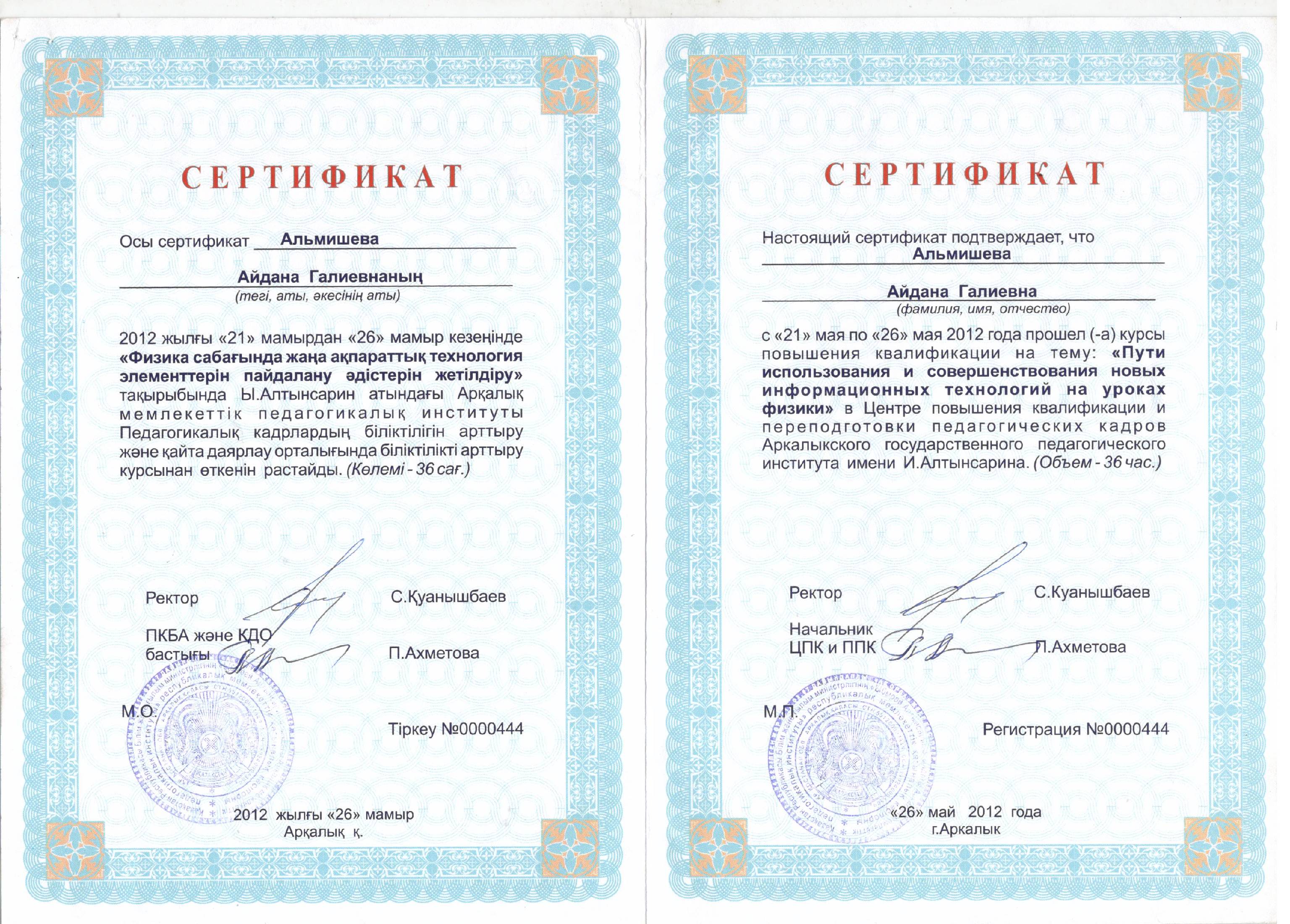 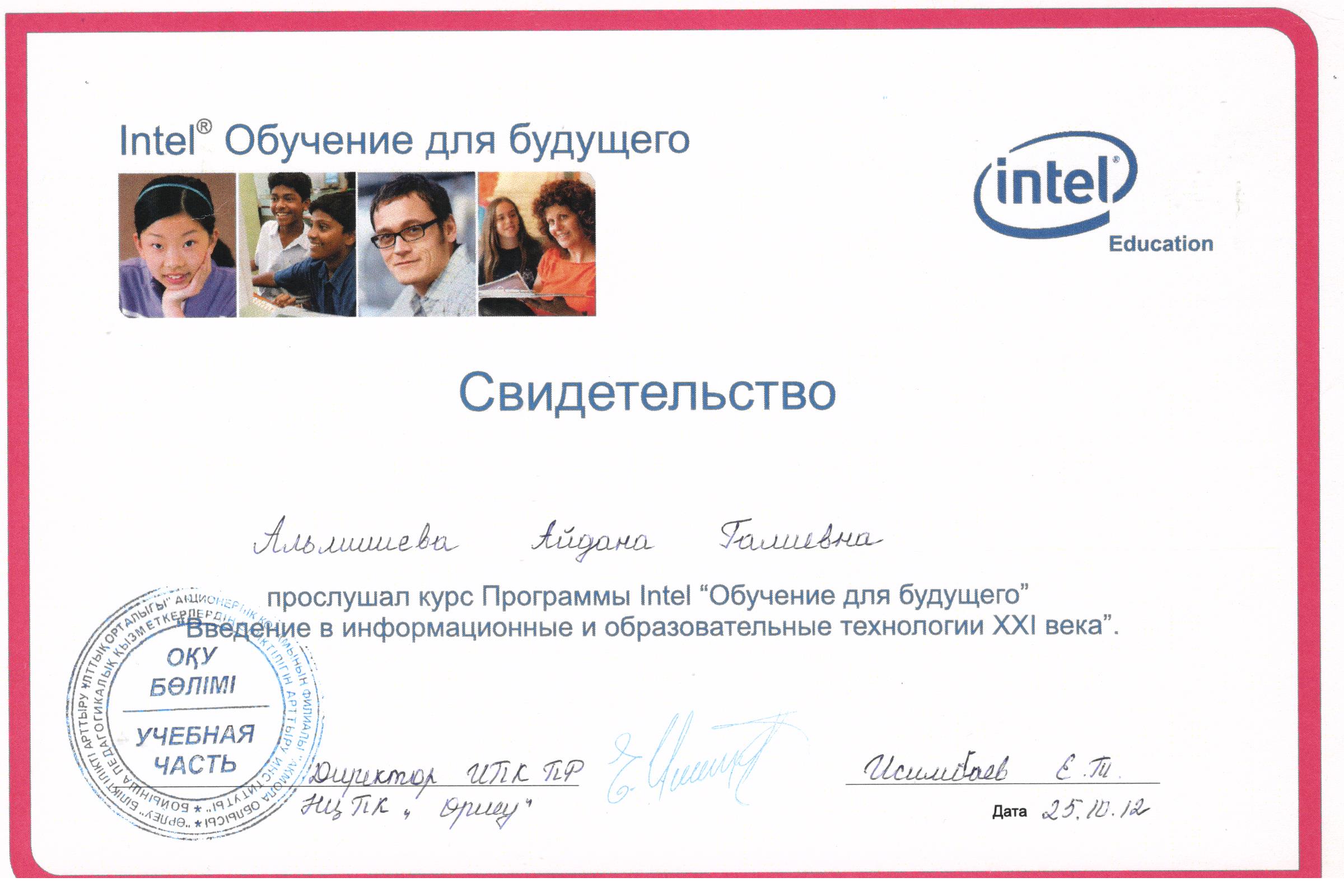 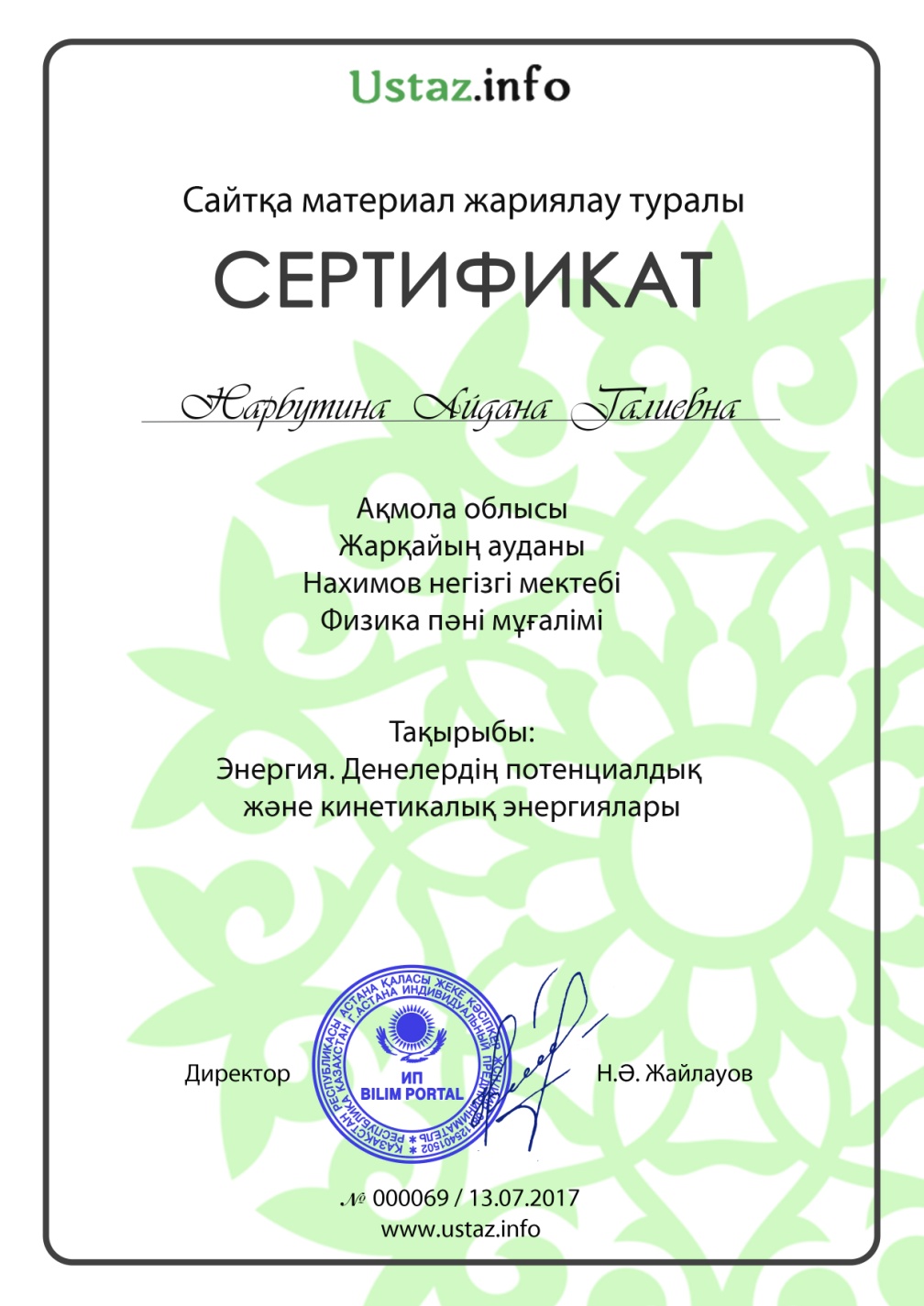 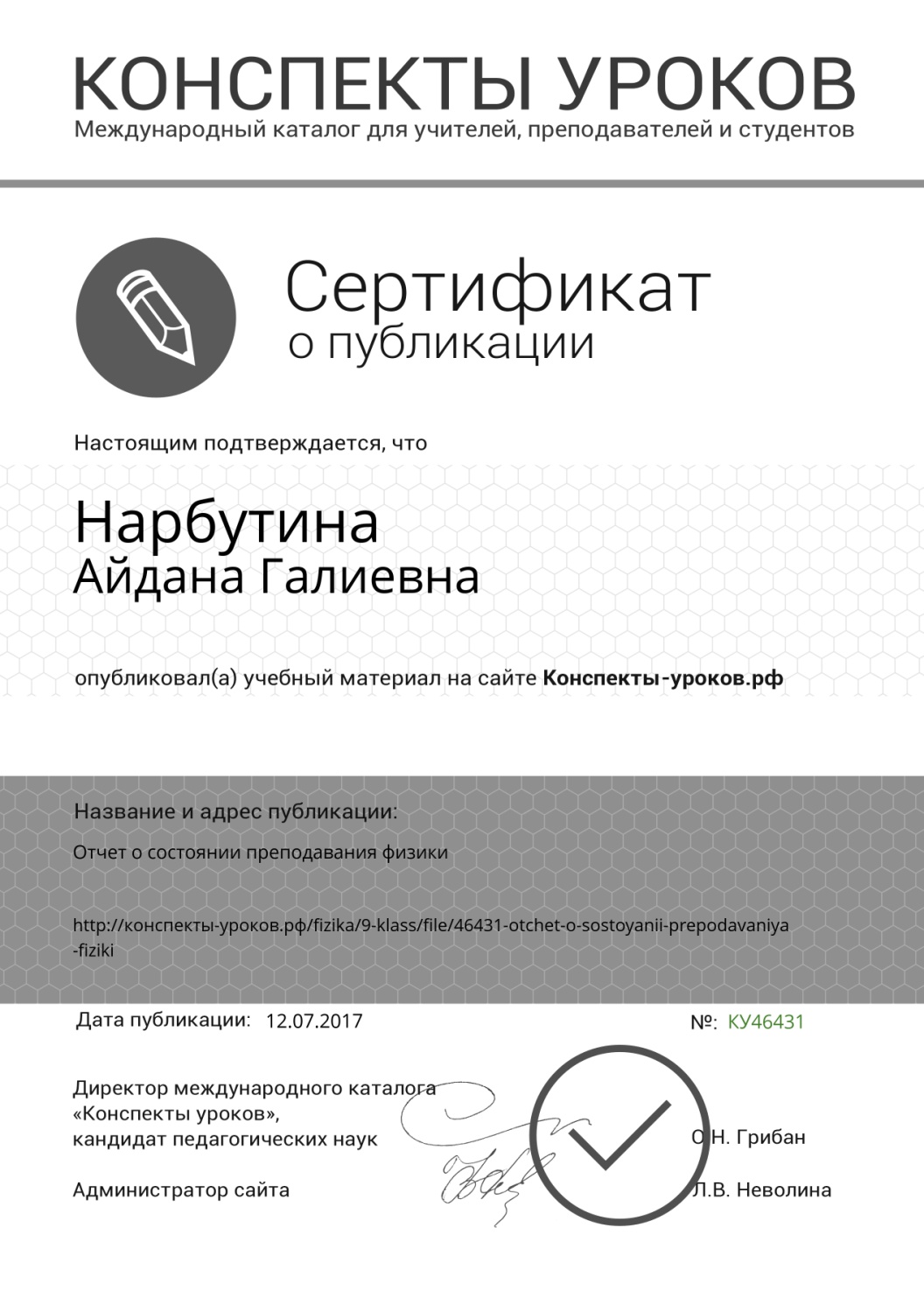 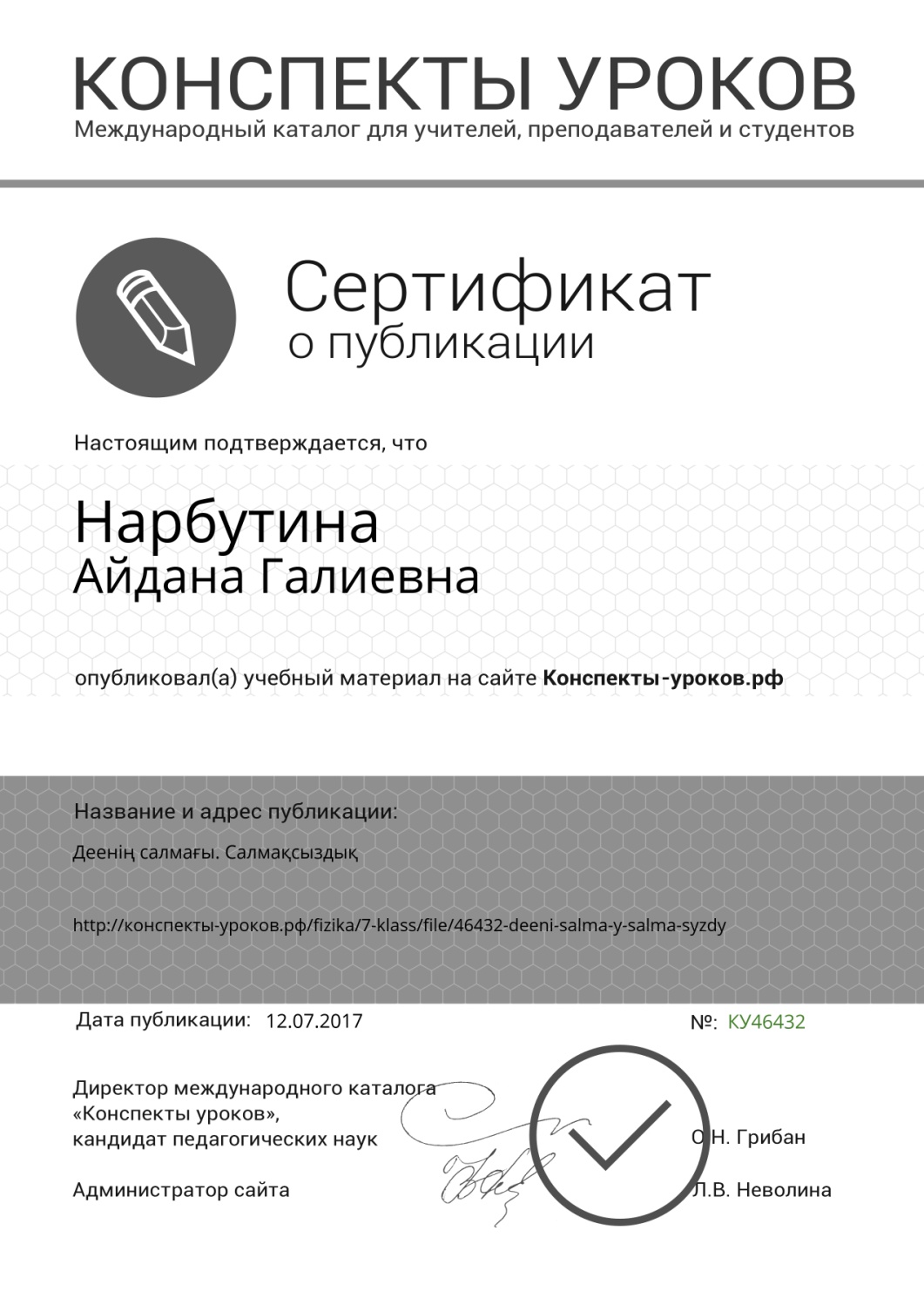 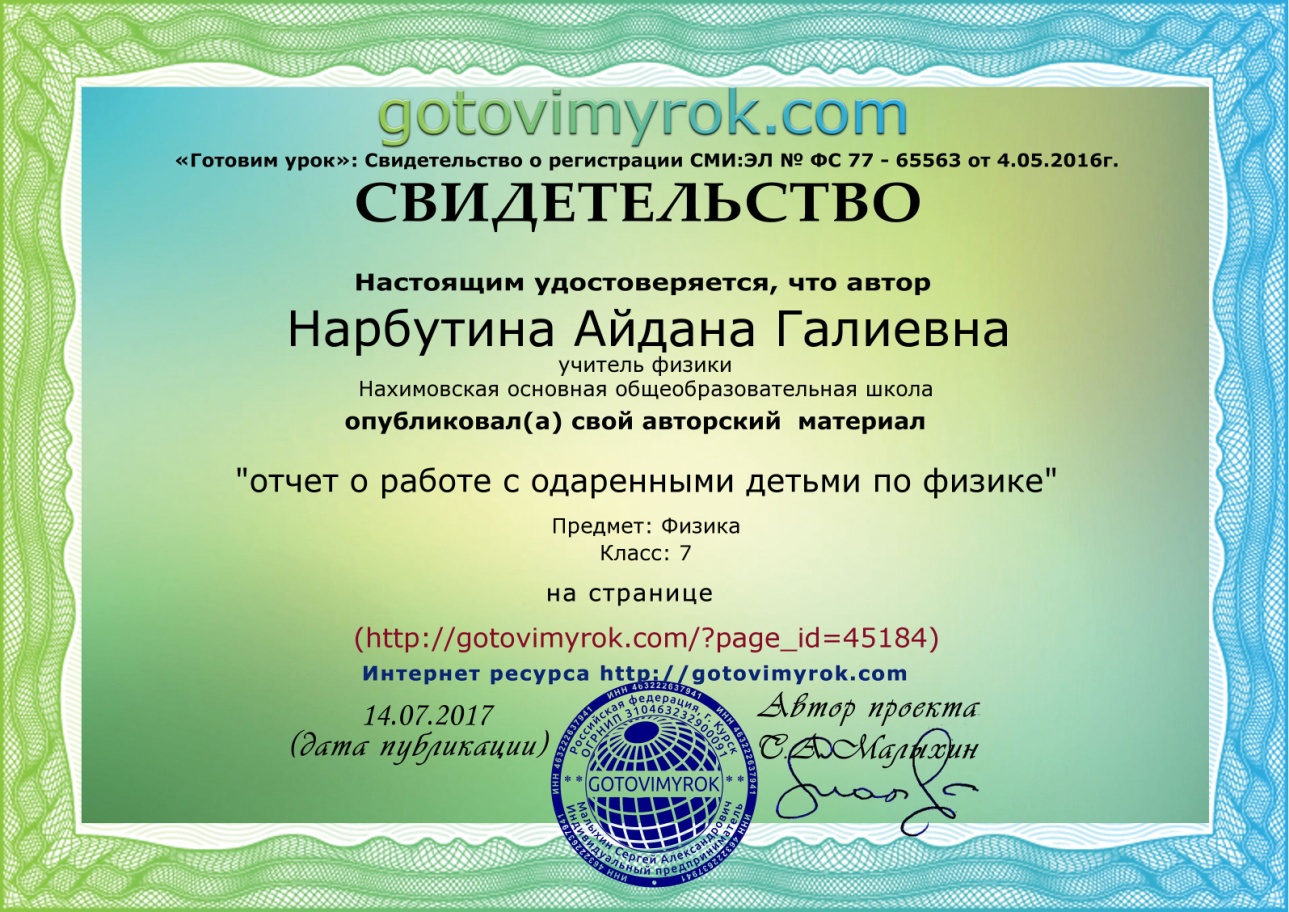 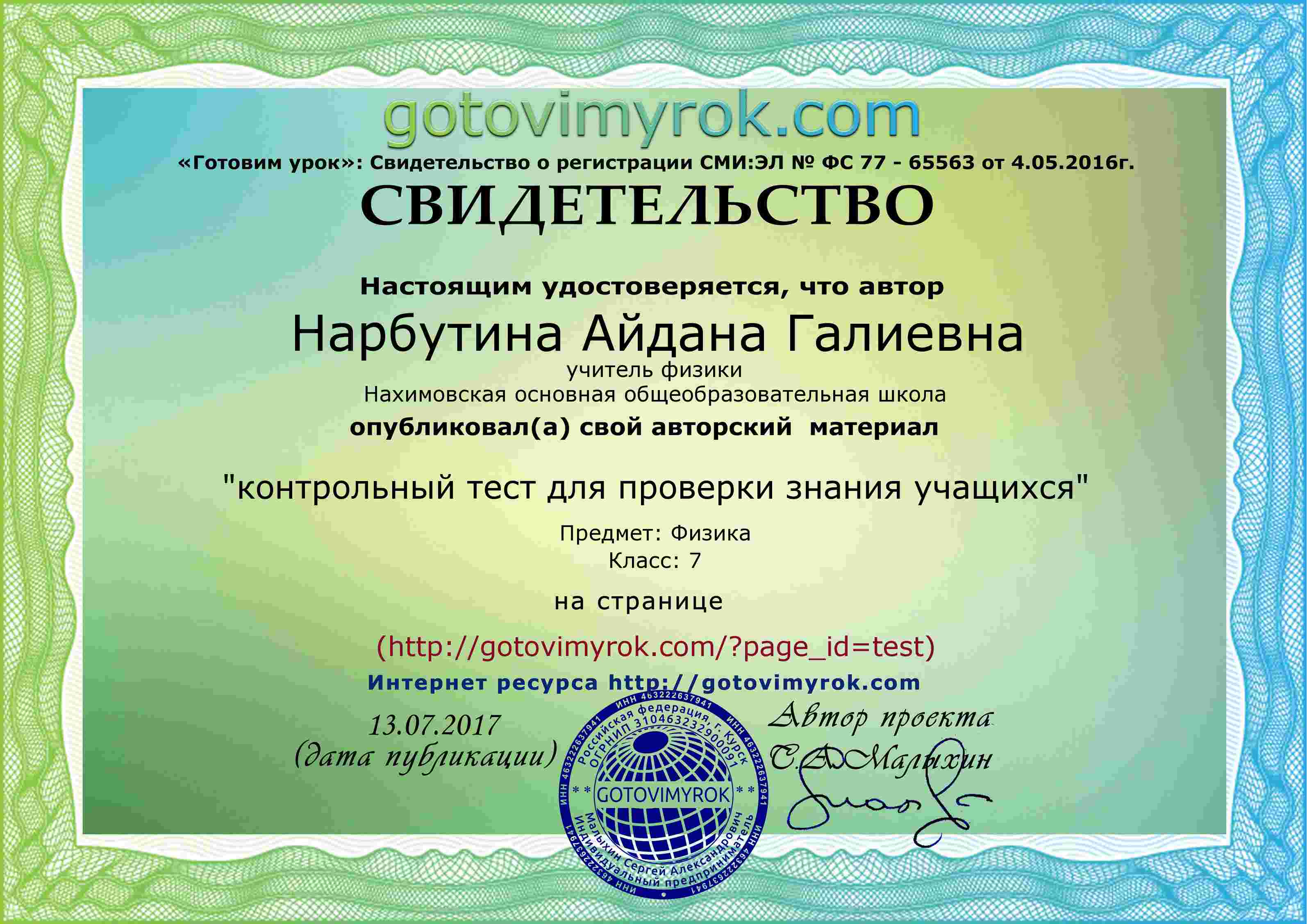 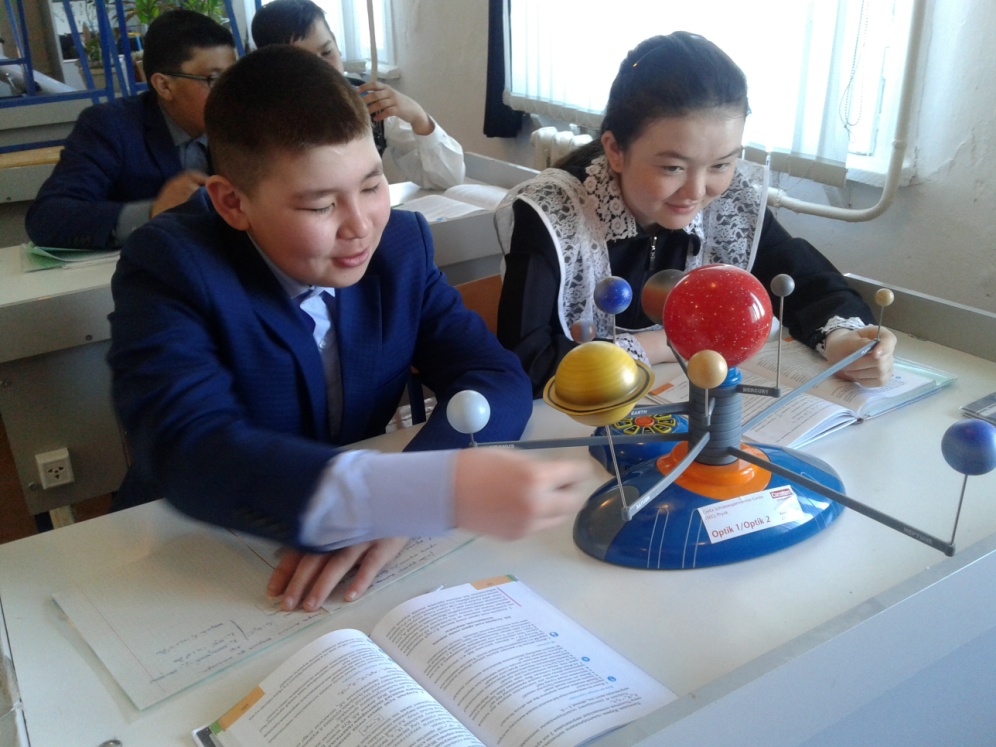 Сүйікті 
оқушыларым
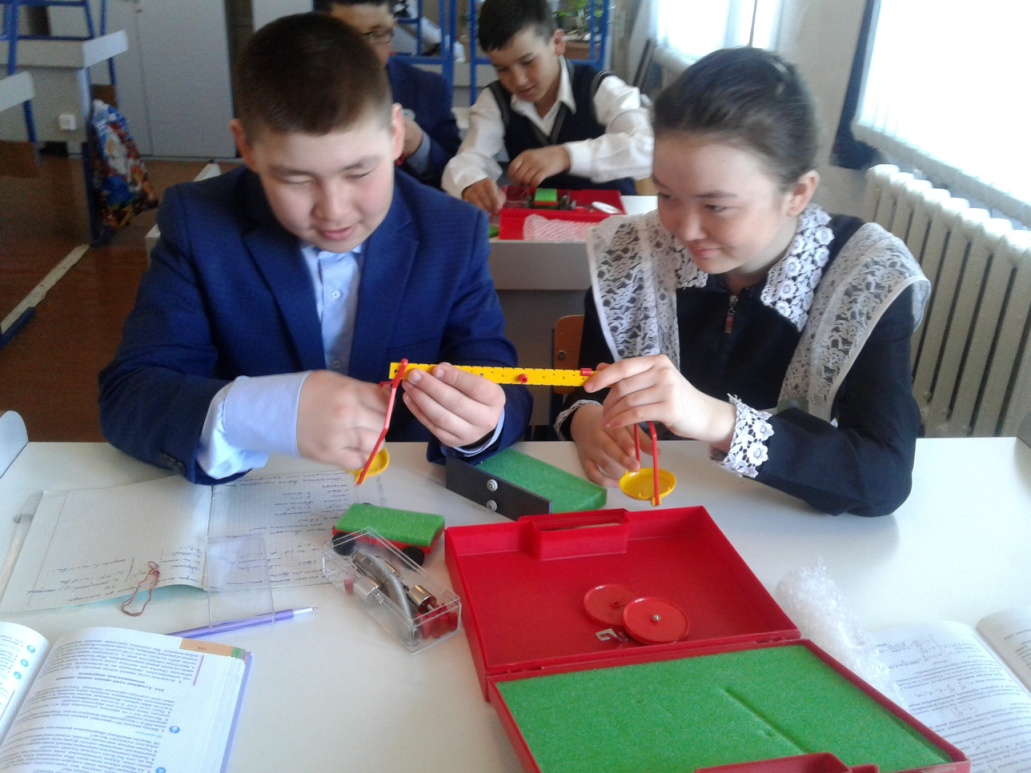 Болашақ 
физиктер
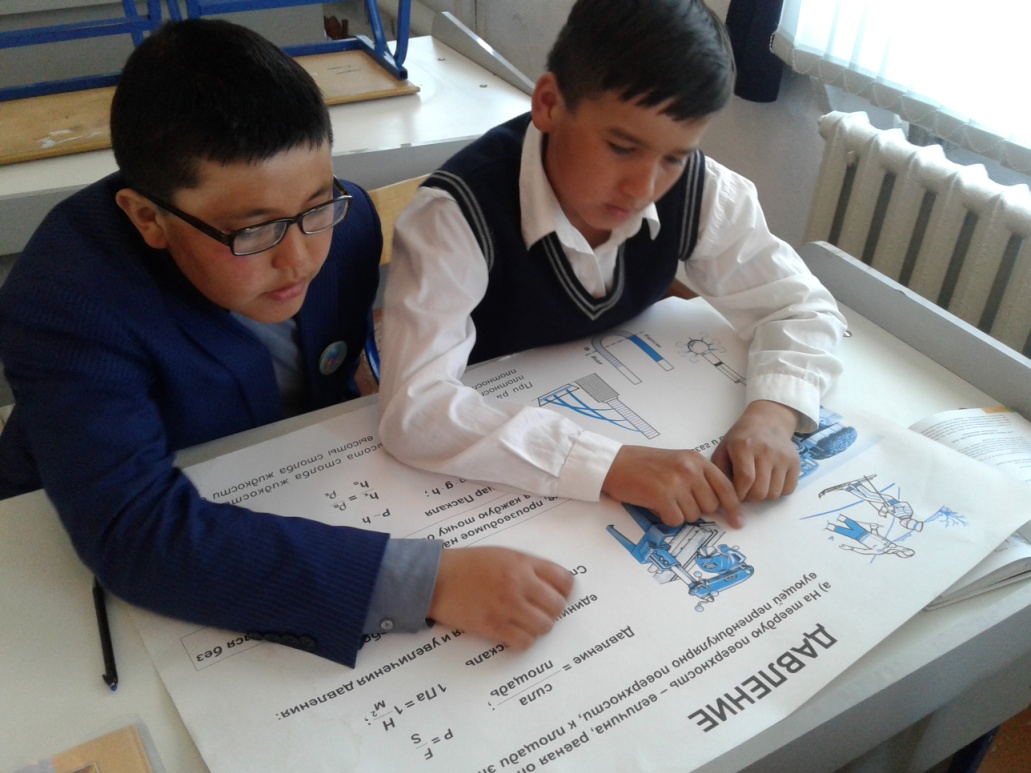 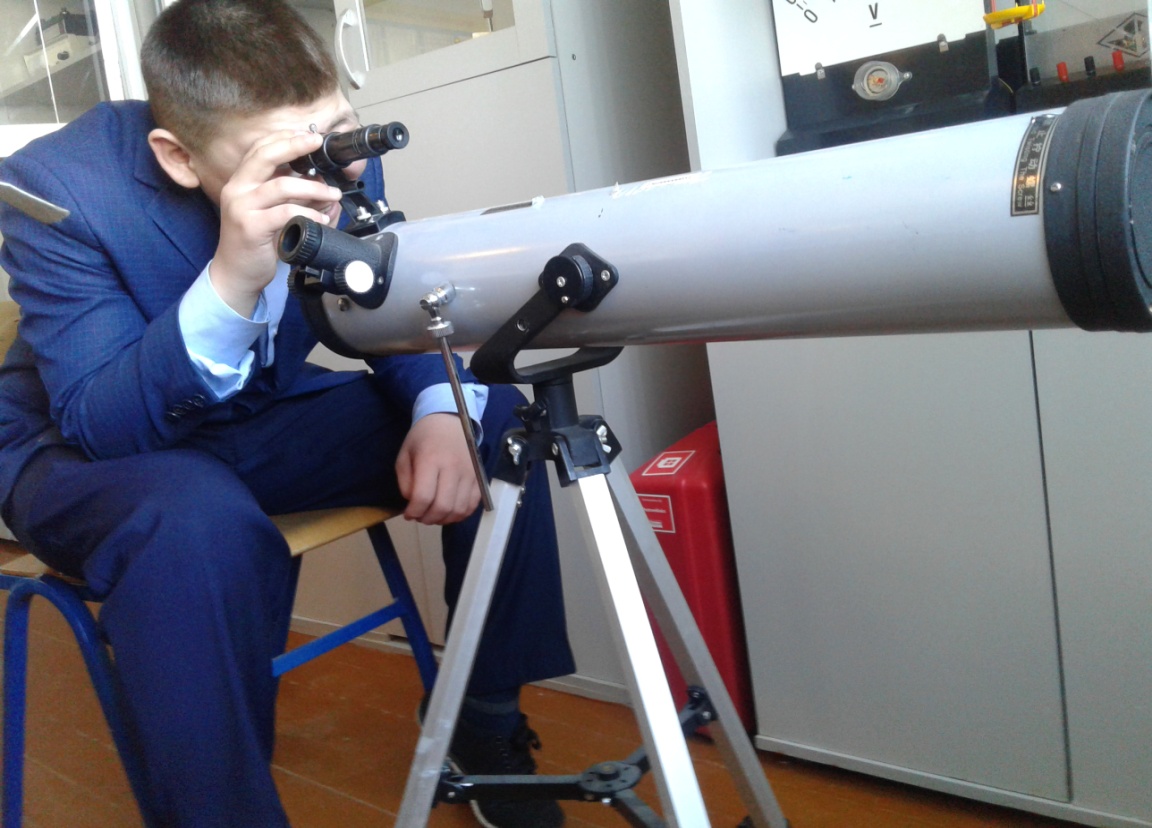 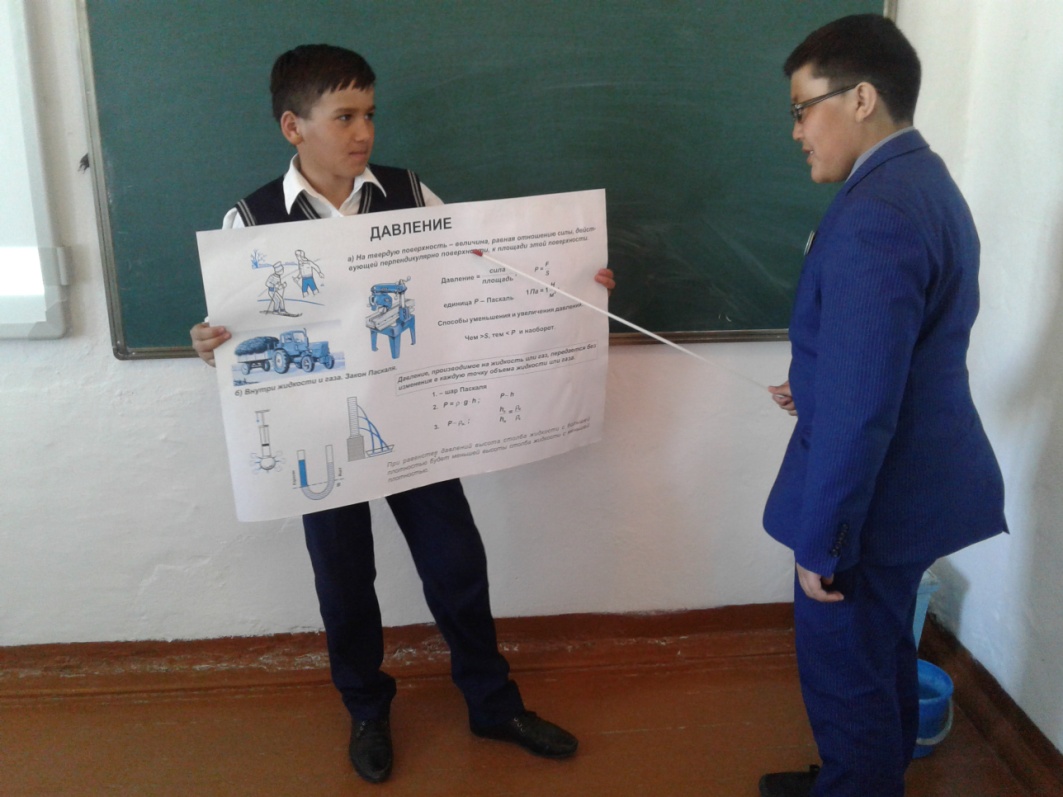 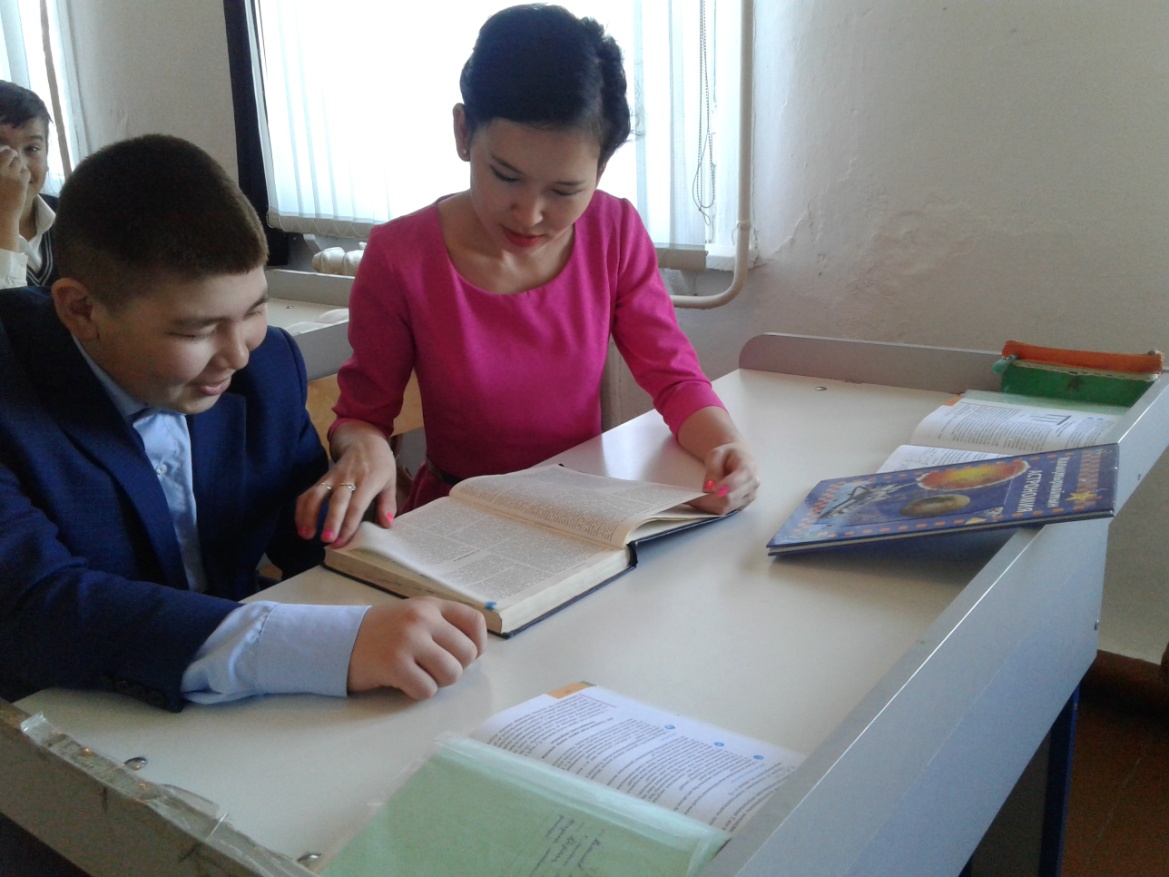 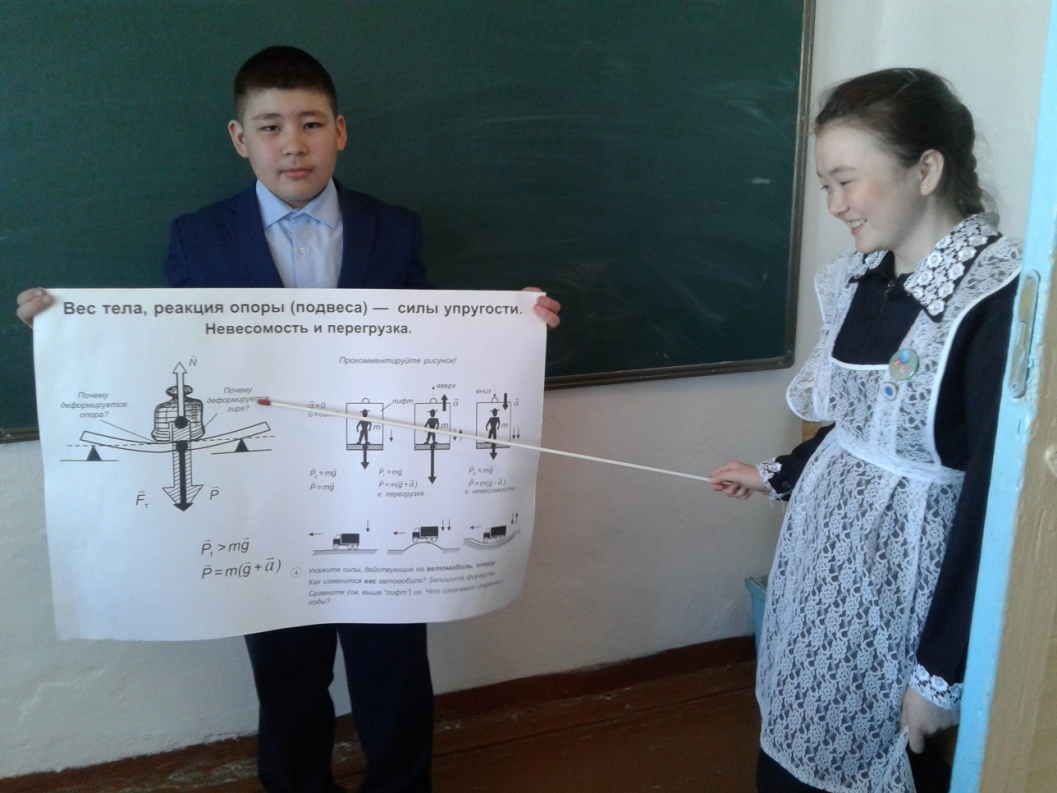 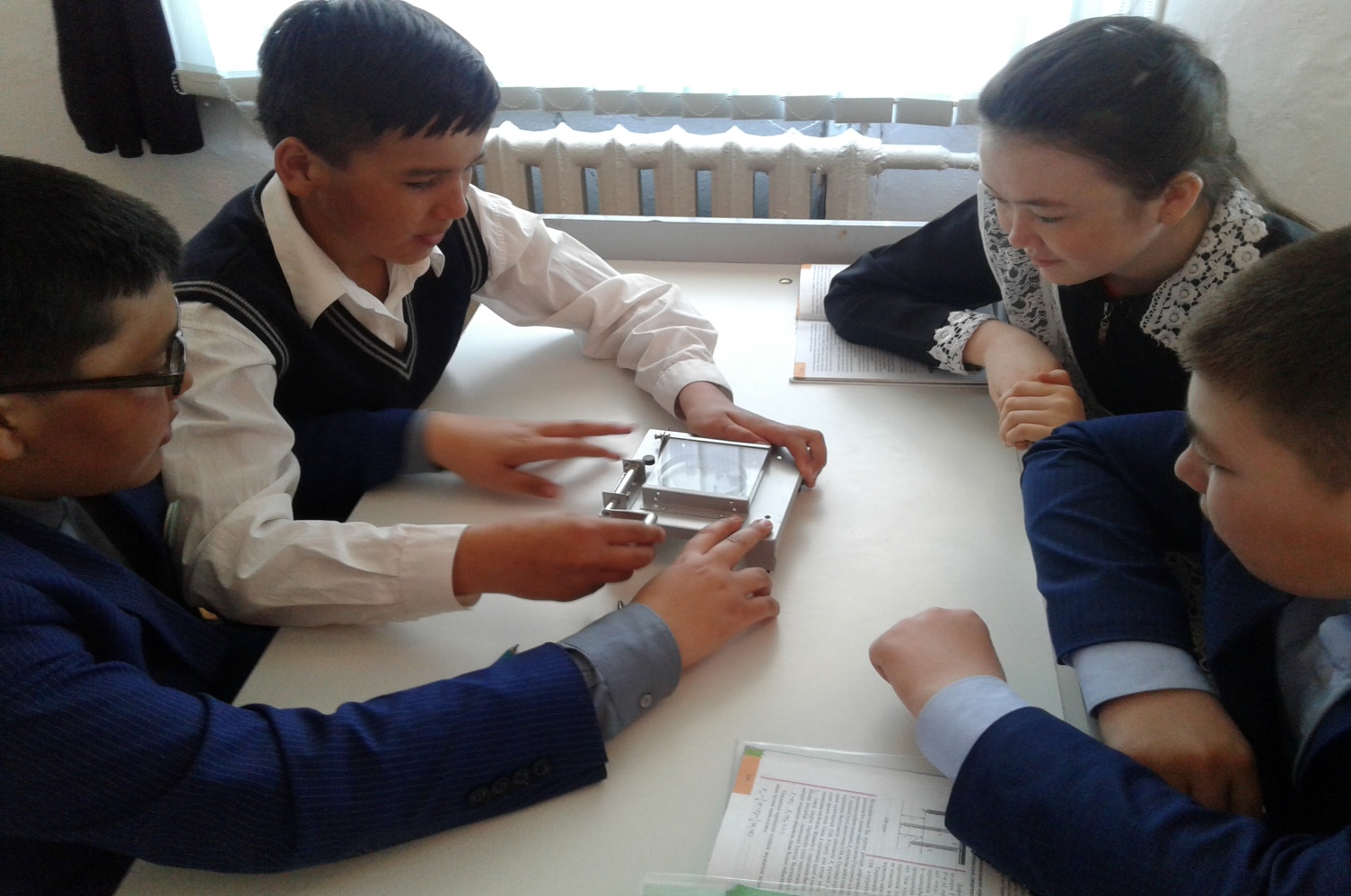 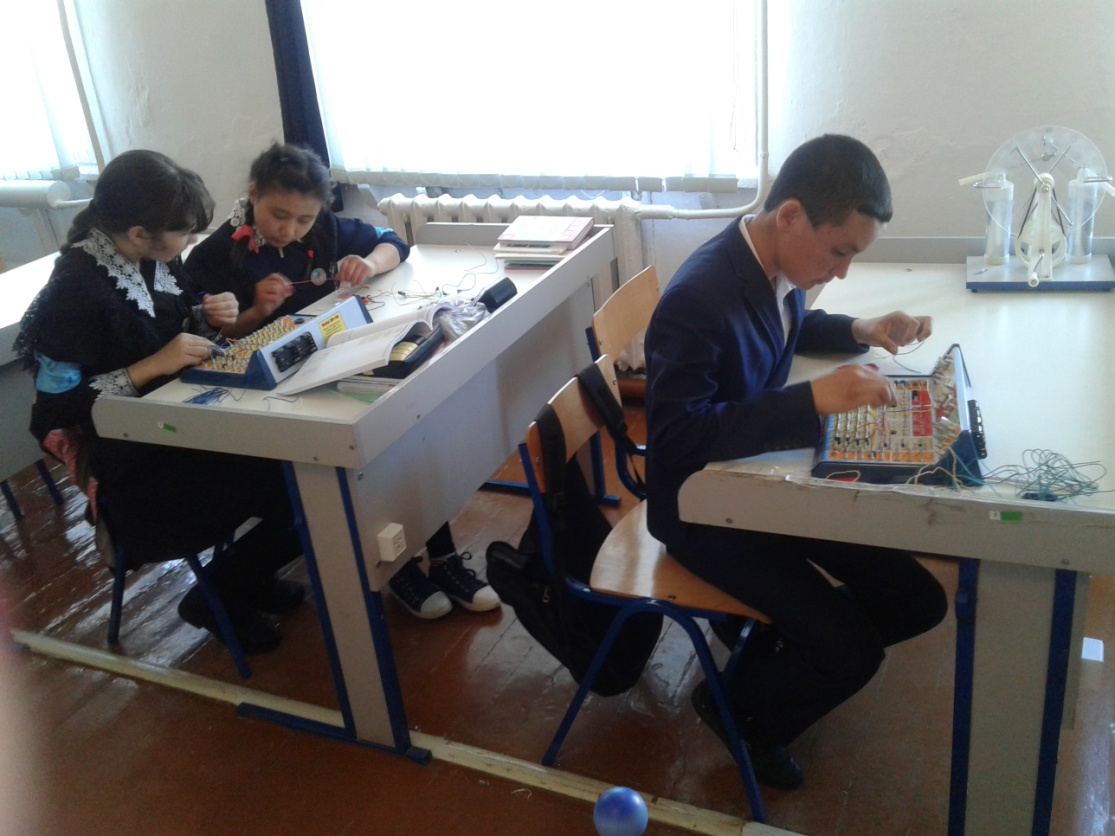 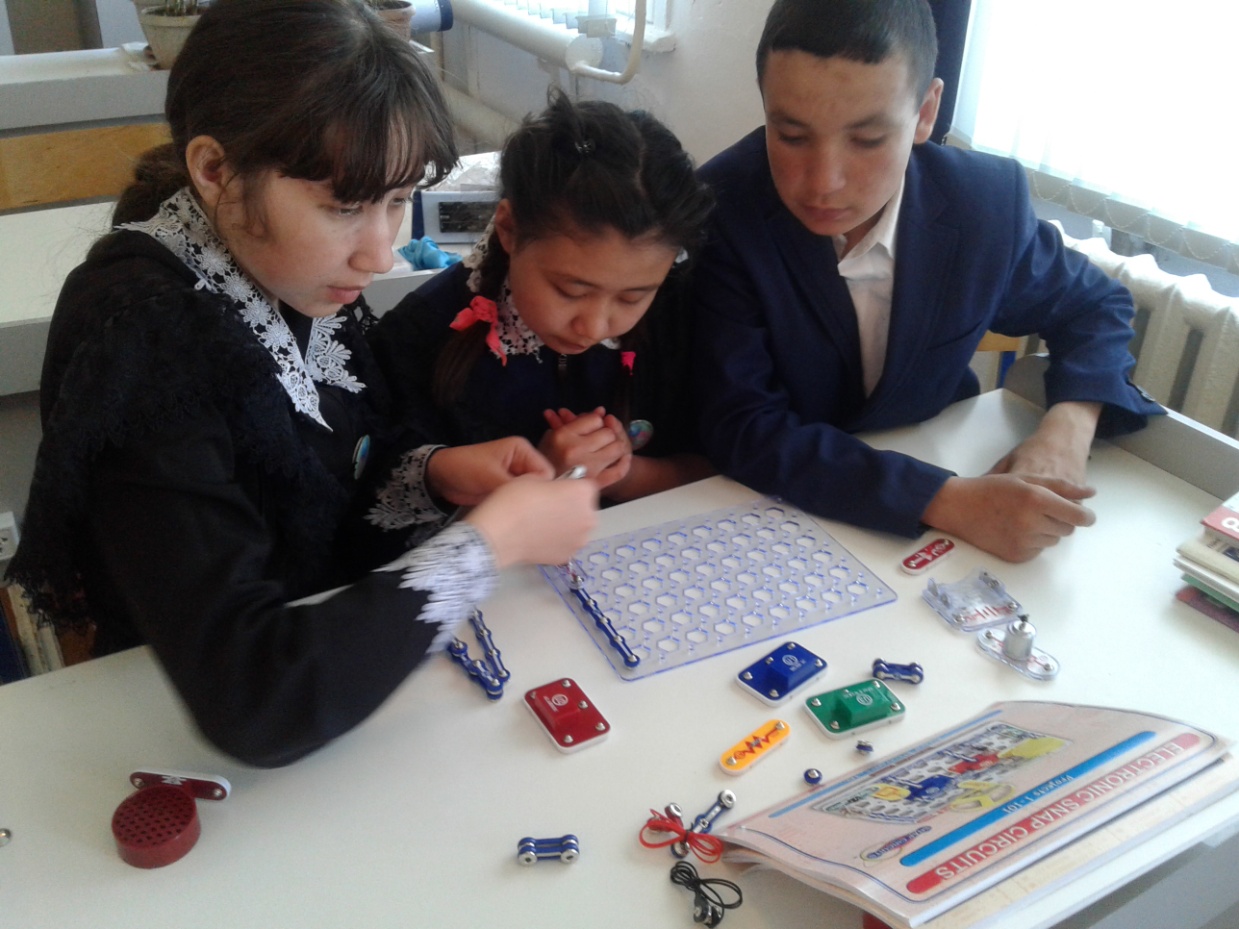 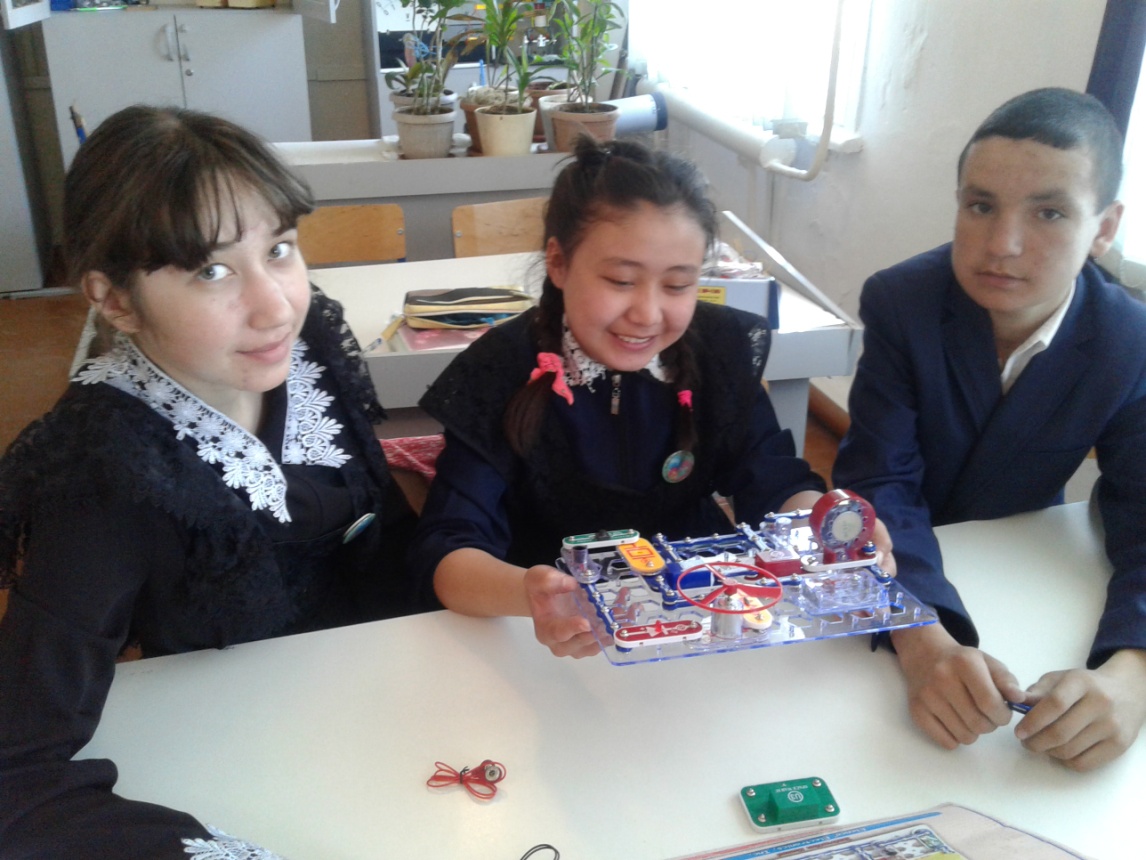 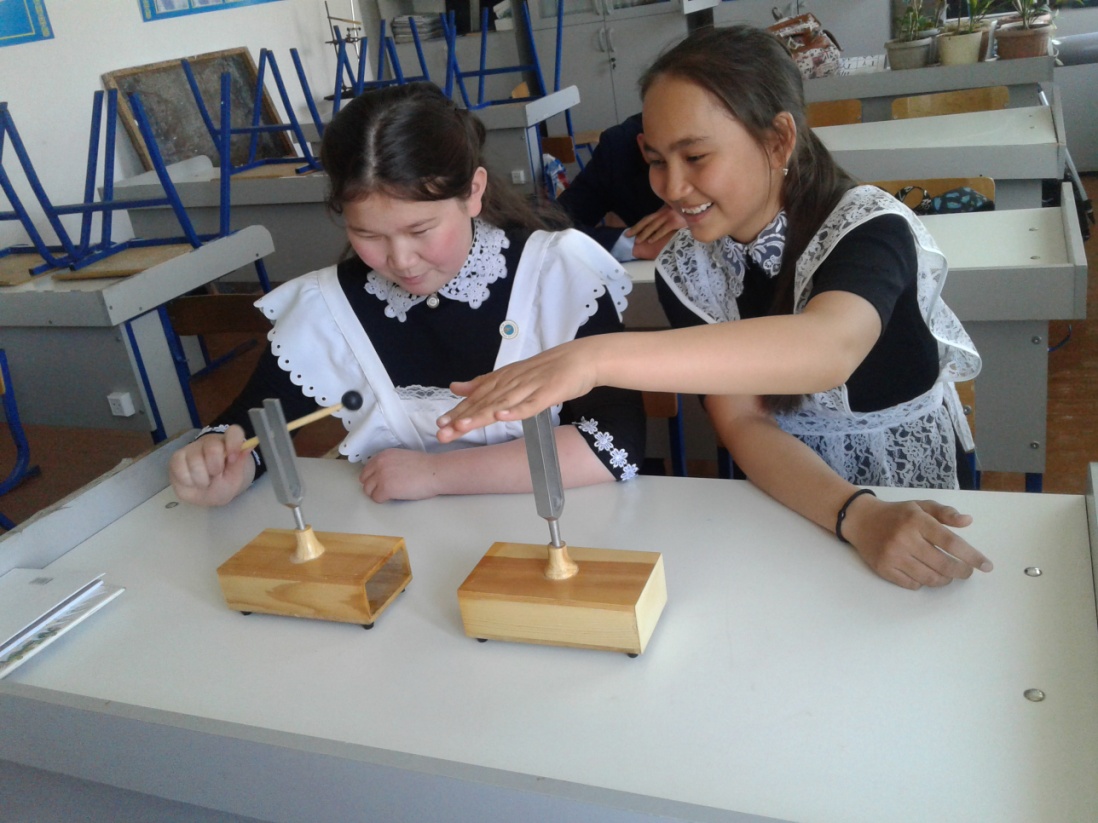 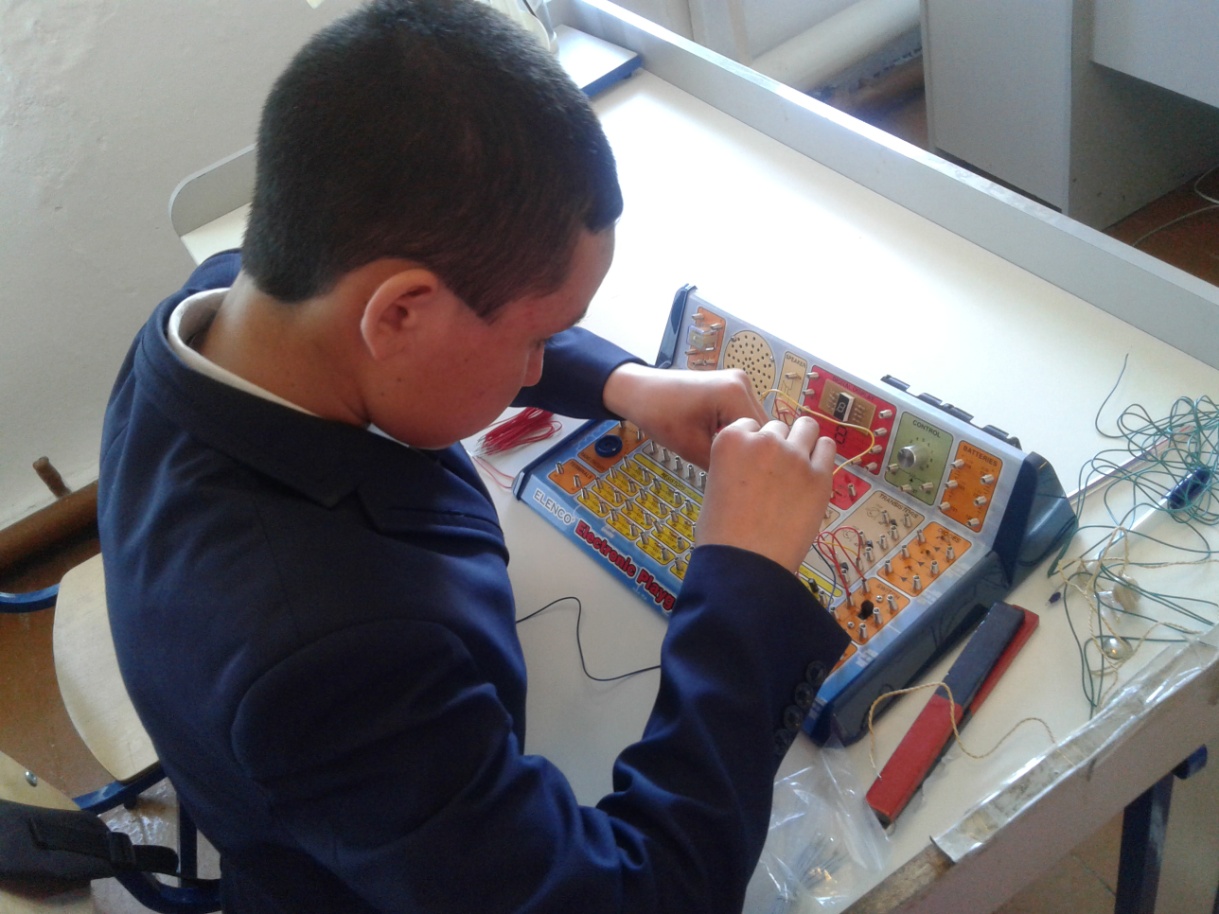 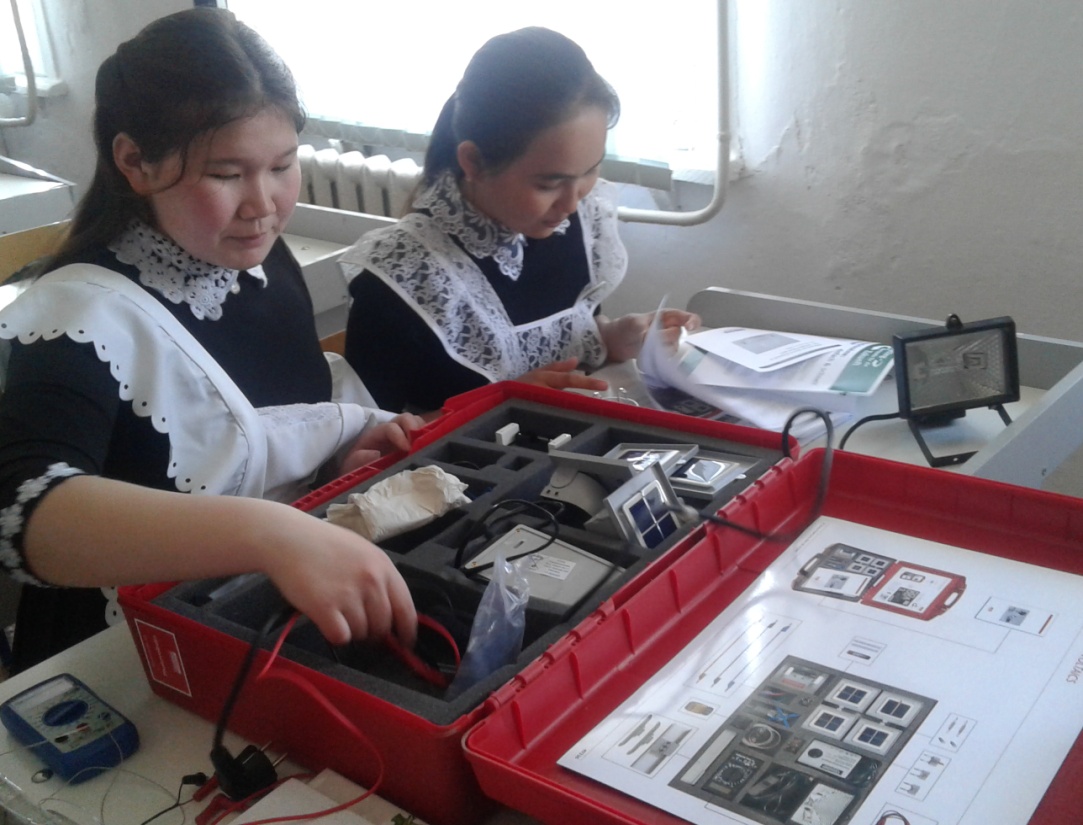 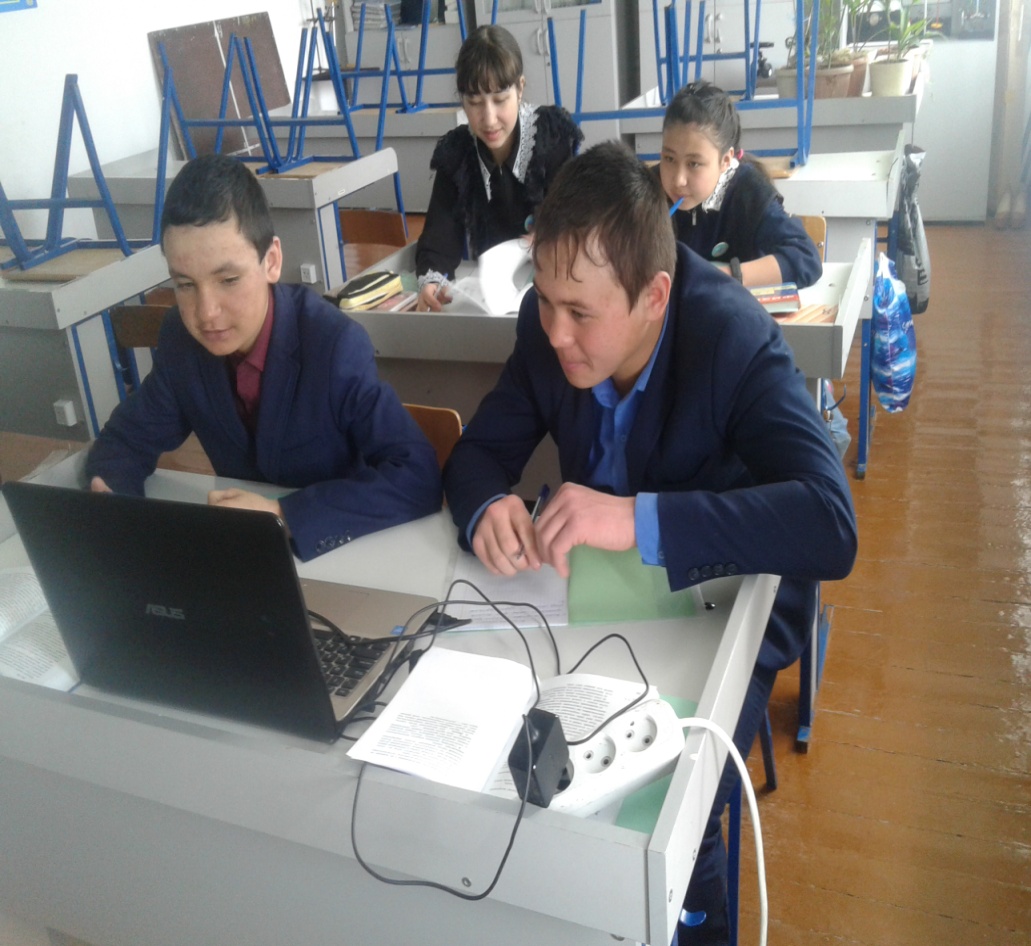 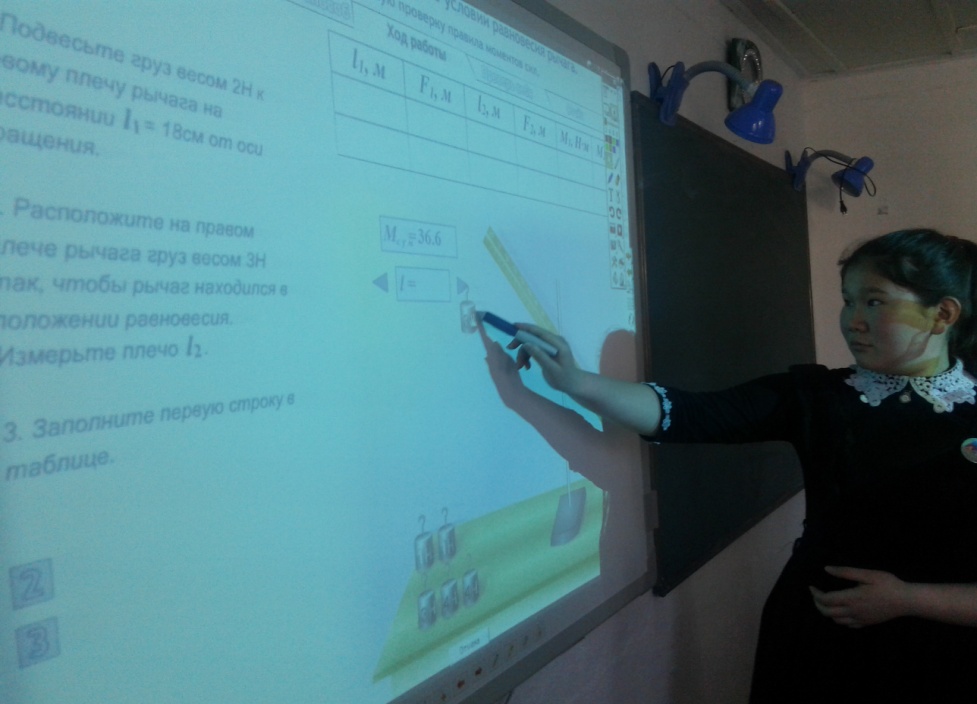 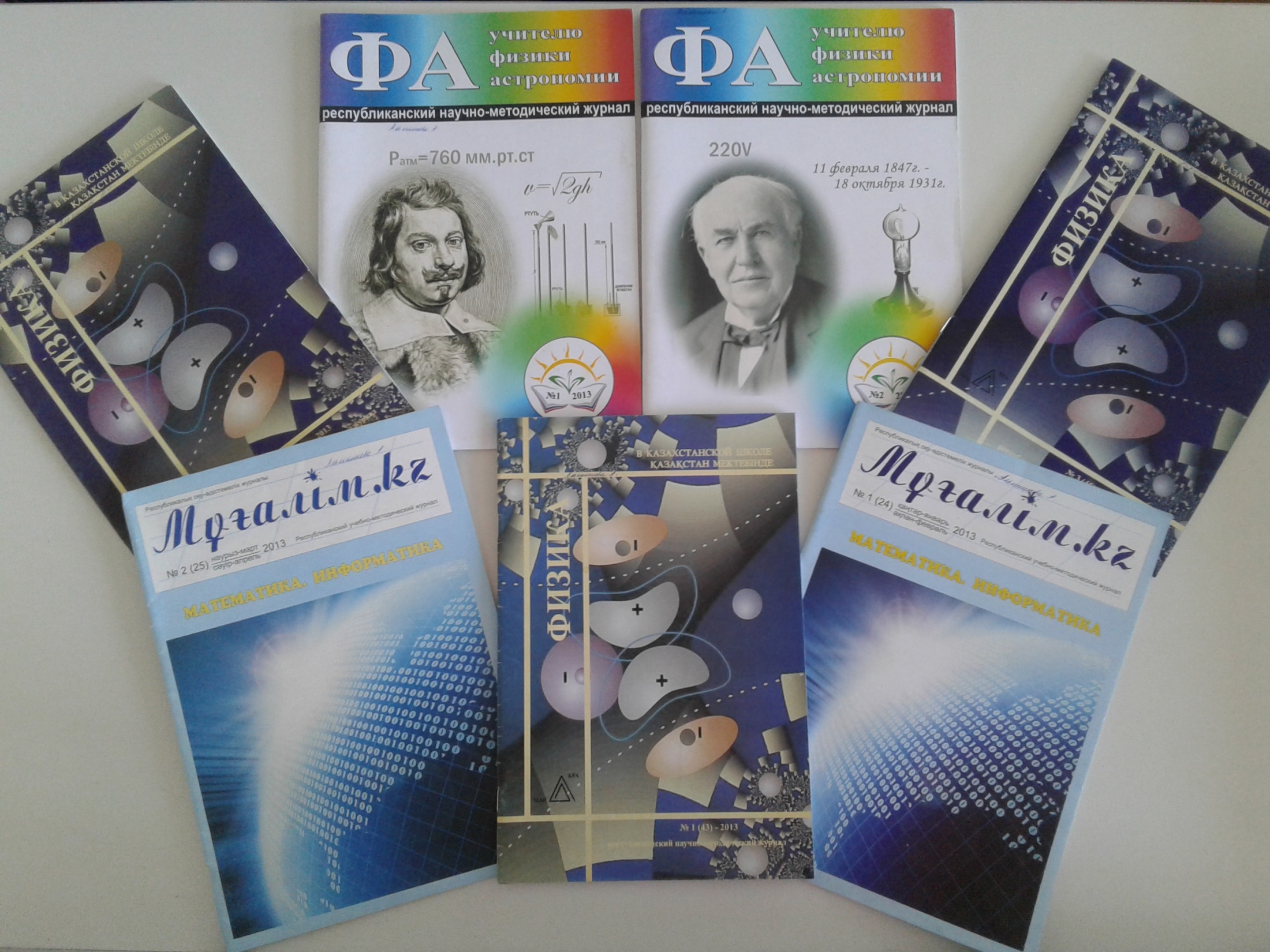 Мерзімді әдістемелік басылымдар
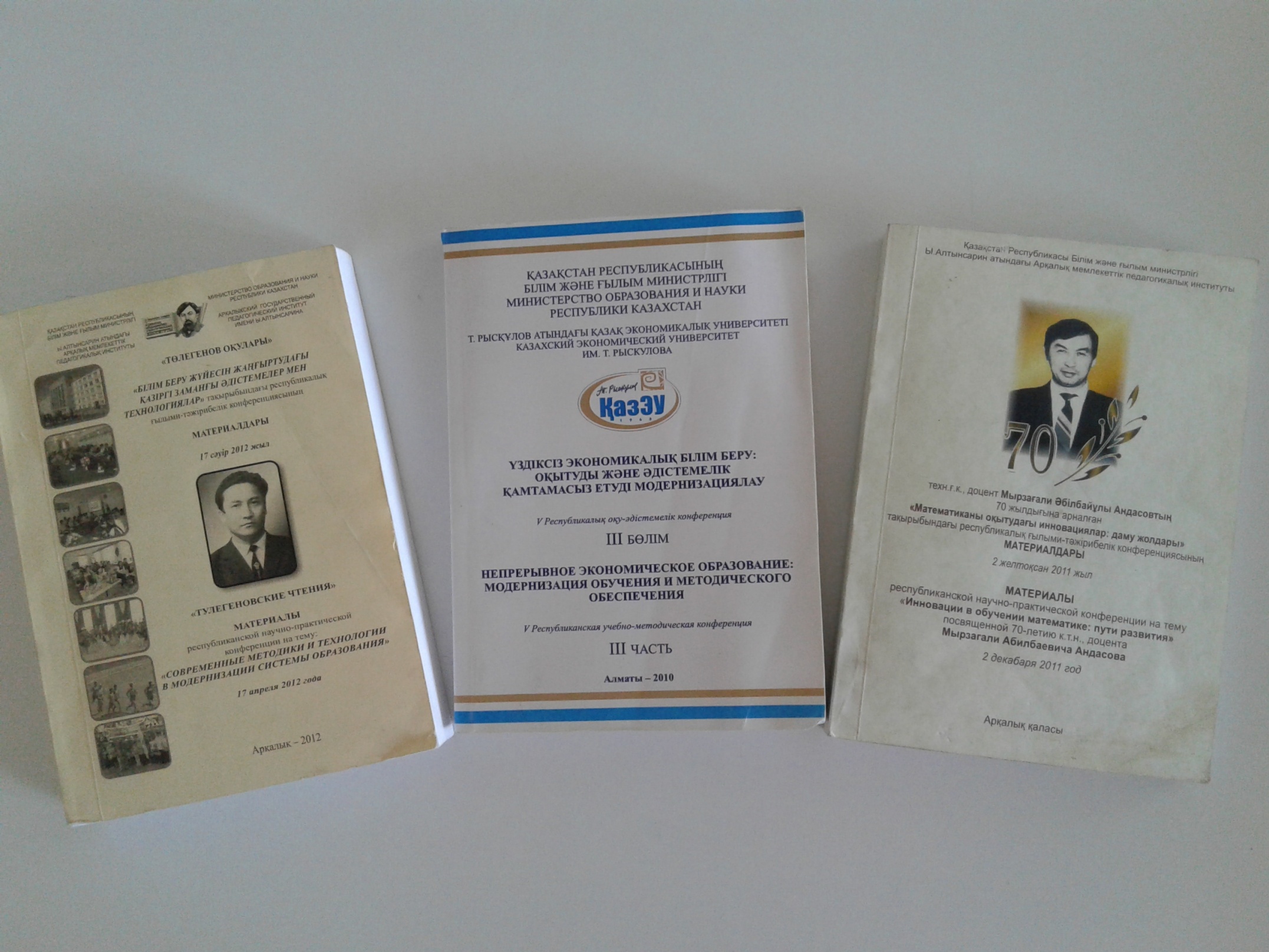 Республика көлеміндегі оқу-әдістемелік конференцияларда жарияланған мақалаларым
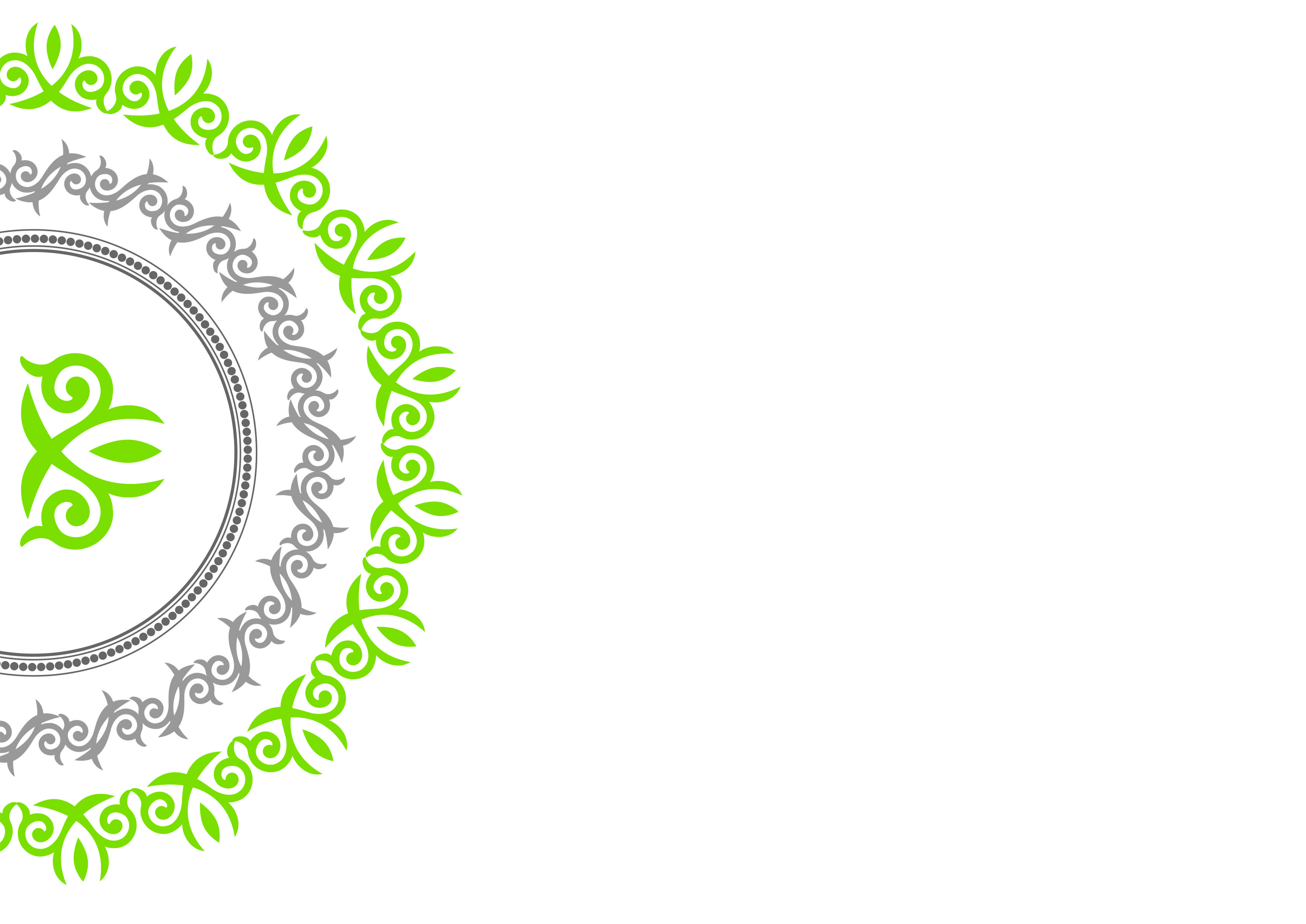 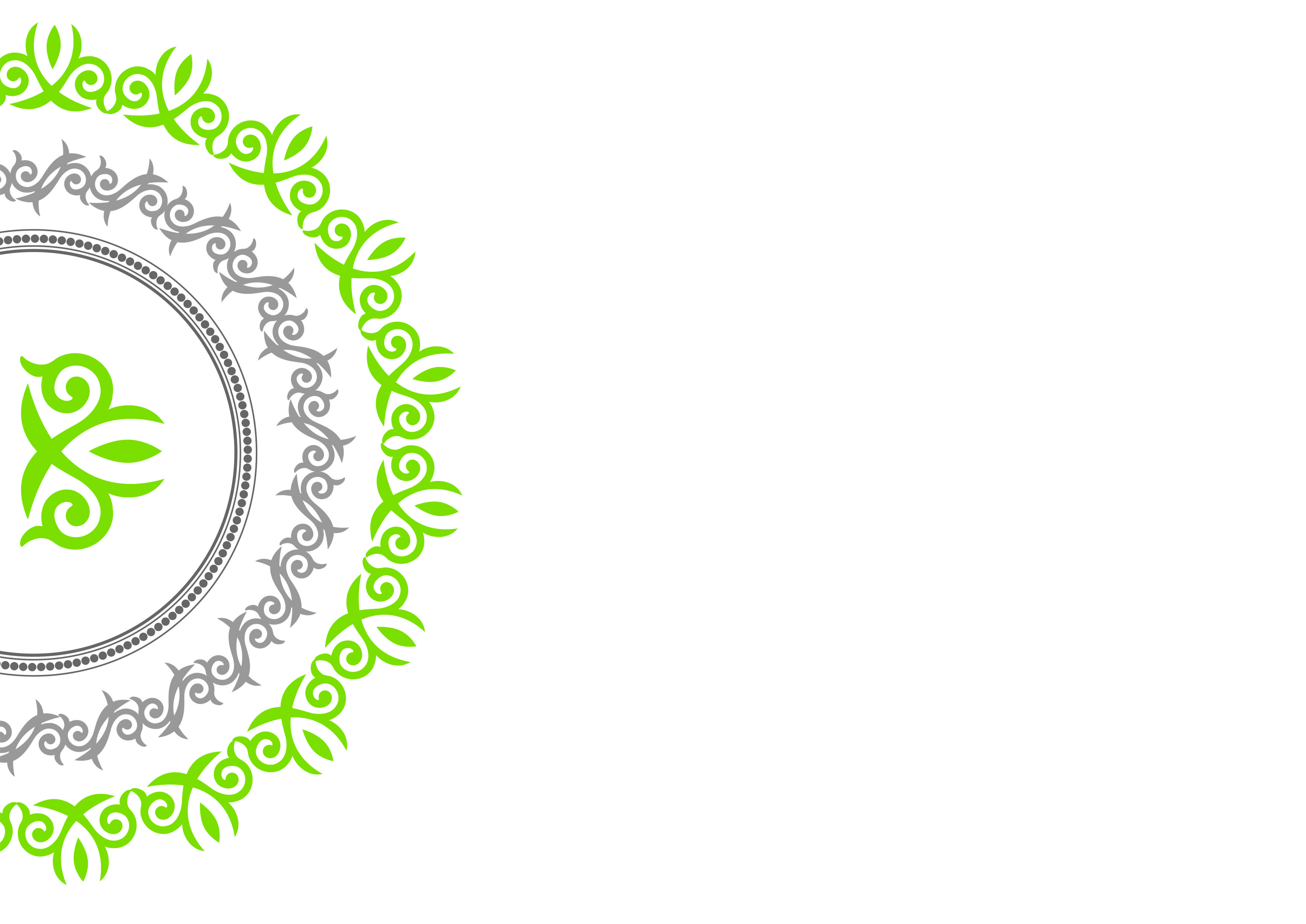 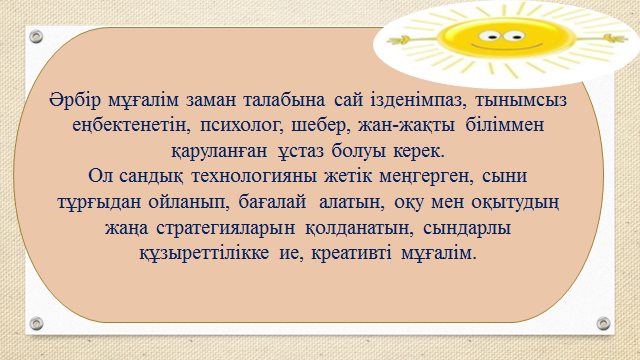